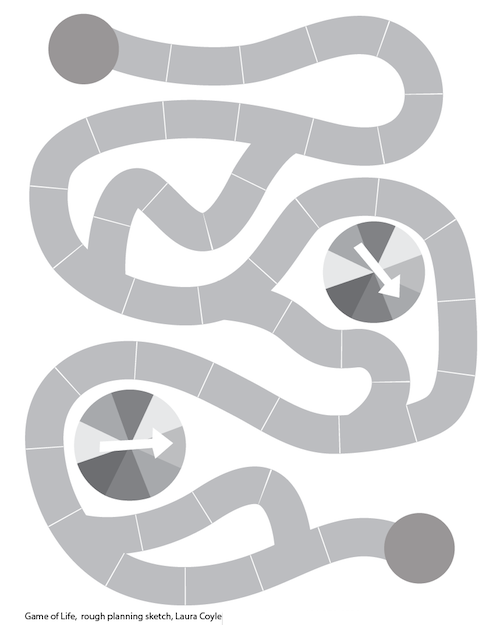 advanced 
           math
                pathways
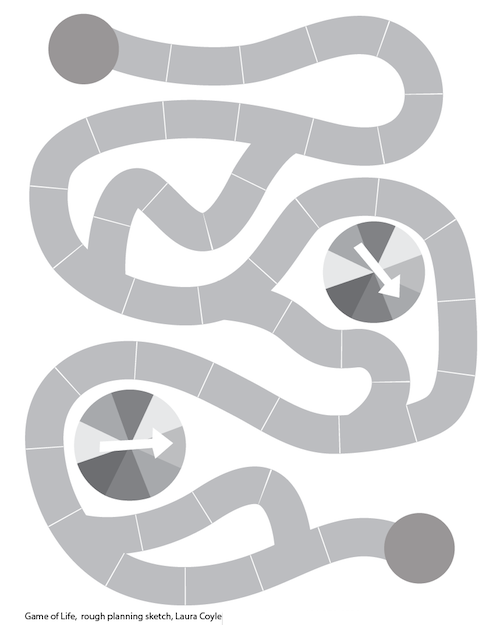 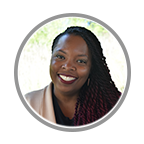 kim o’neal
kim.oneal@lead4ward.com
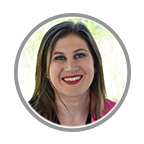 abby loggains
abby@lead4ward.com
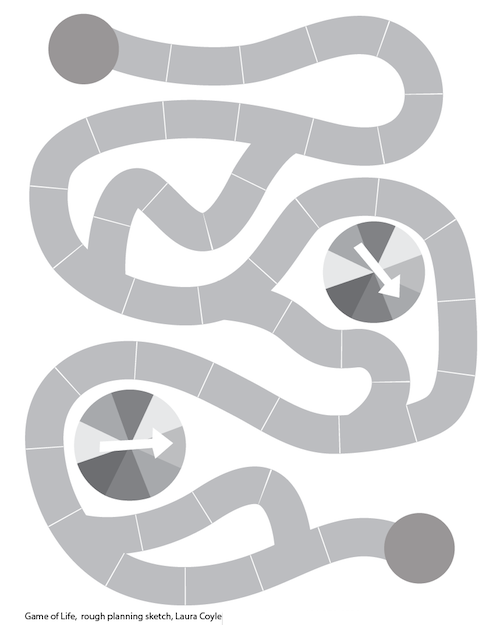 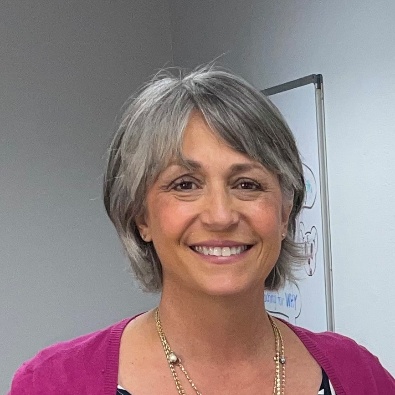 carol gautier
mathmark
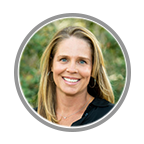 clee upchurch
clee@lead4ward.com
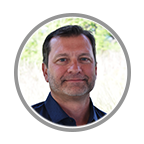 wade labay
wade@lead4ward.com
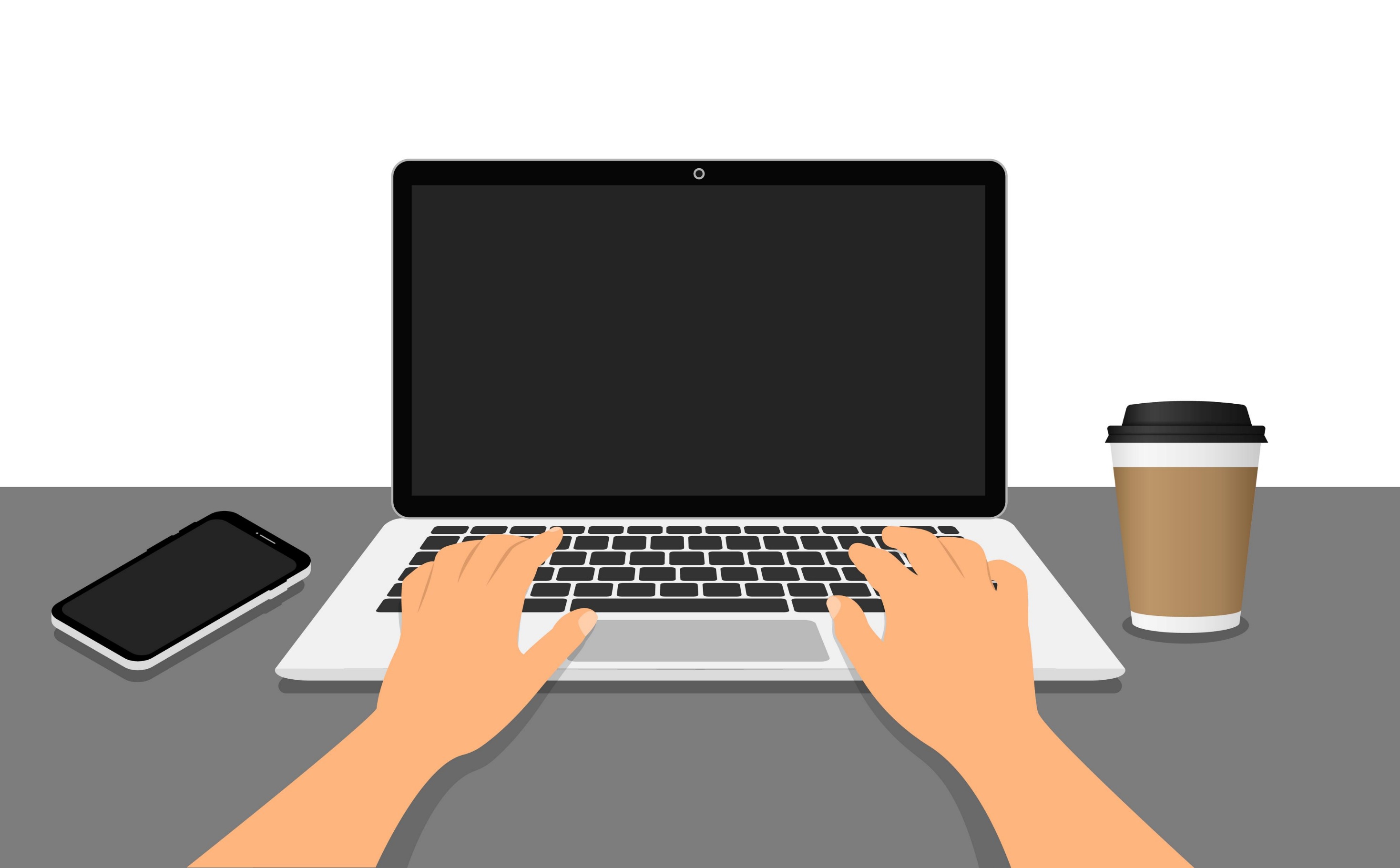 Q&A
name that
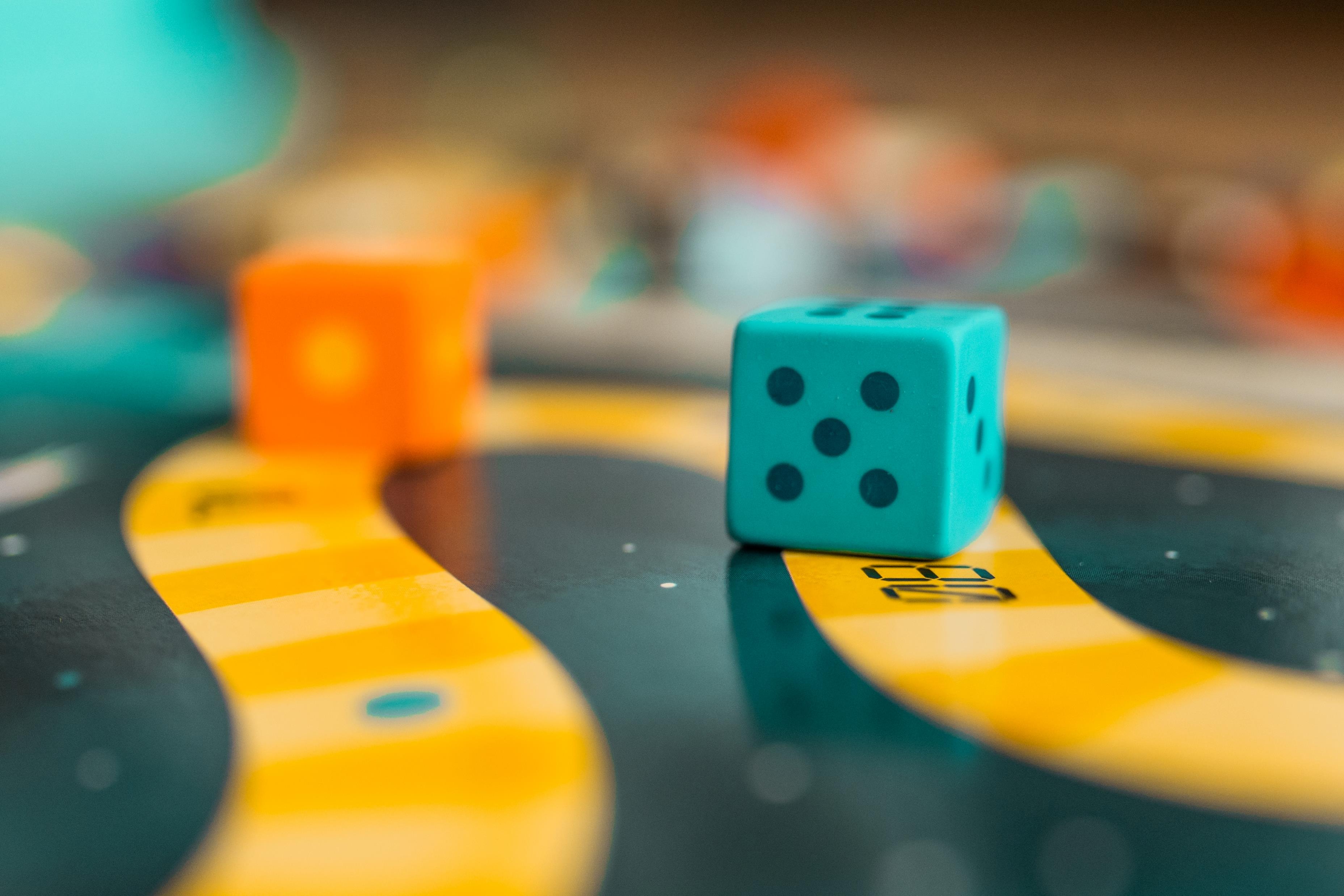 game
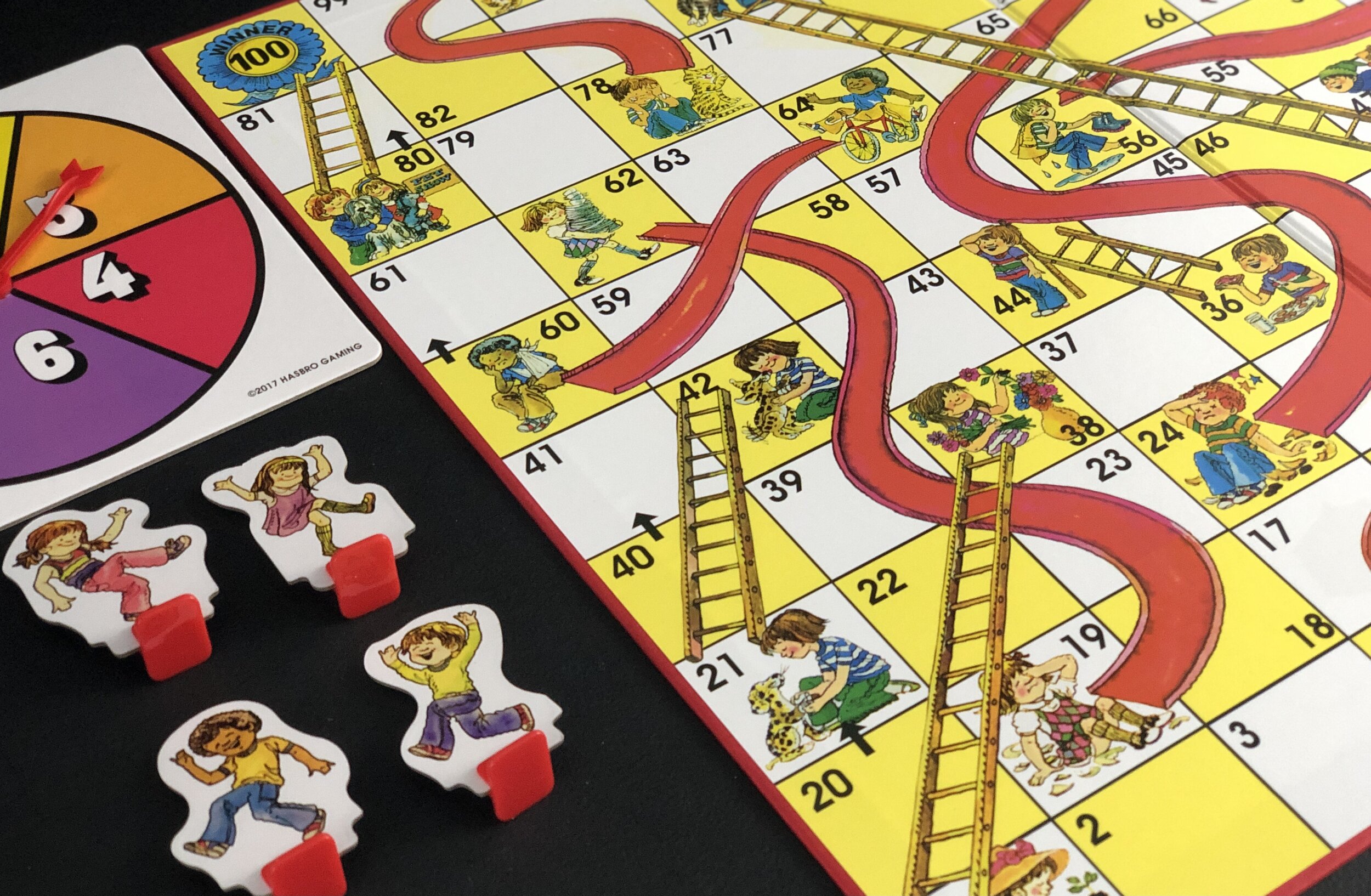 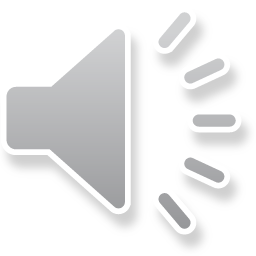 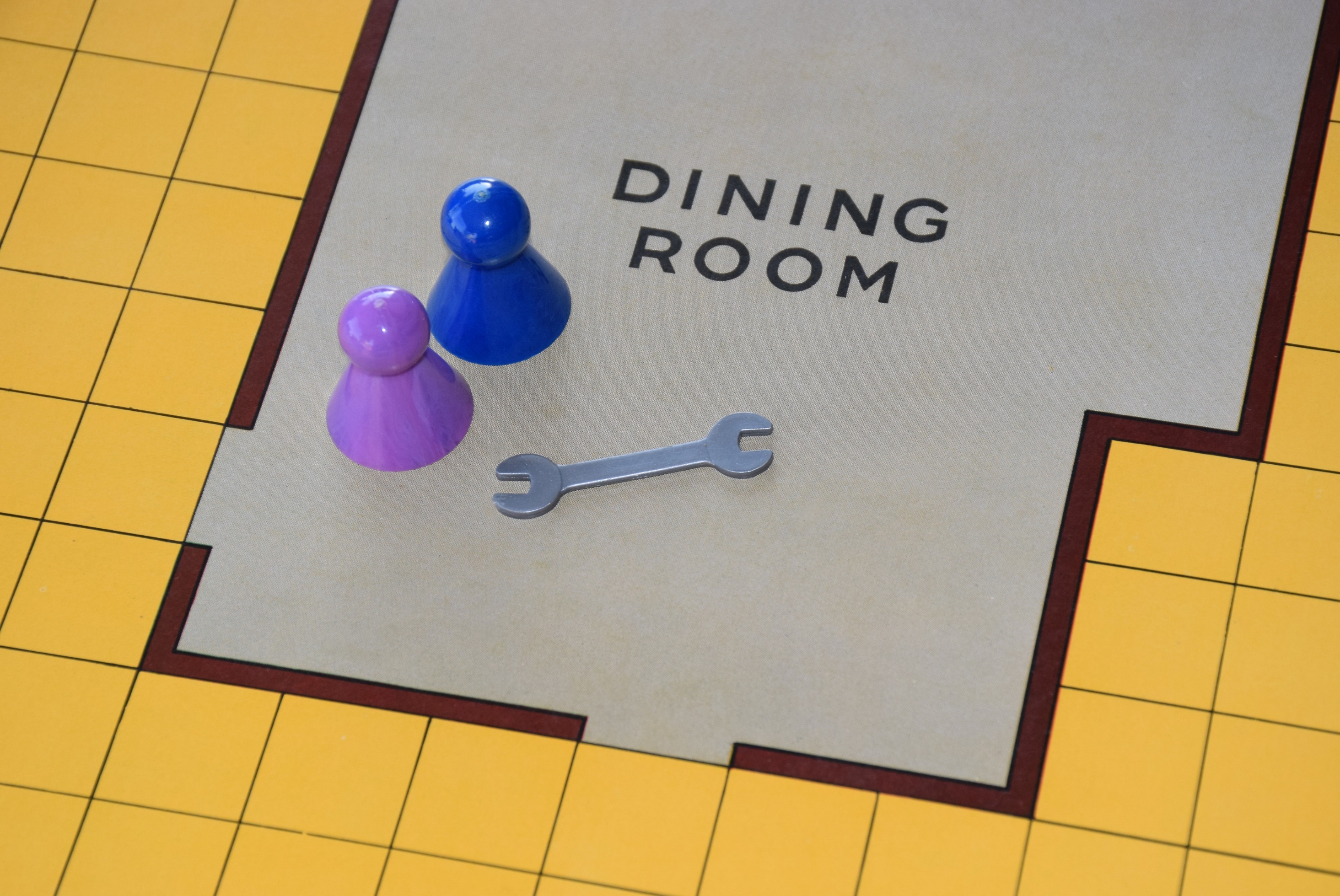 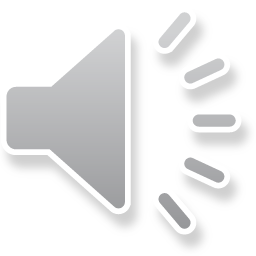 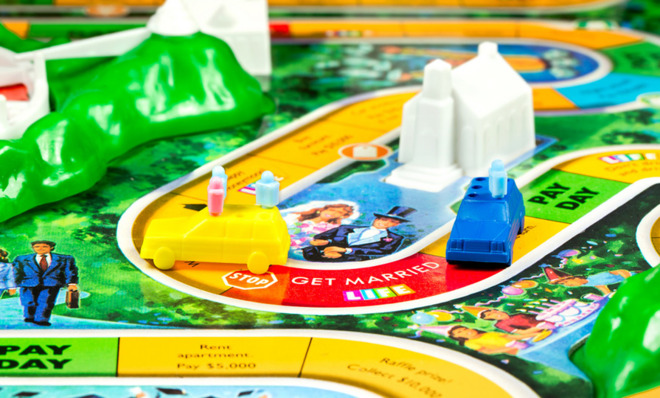 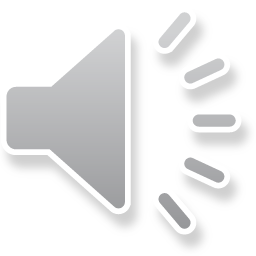 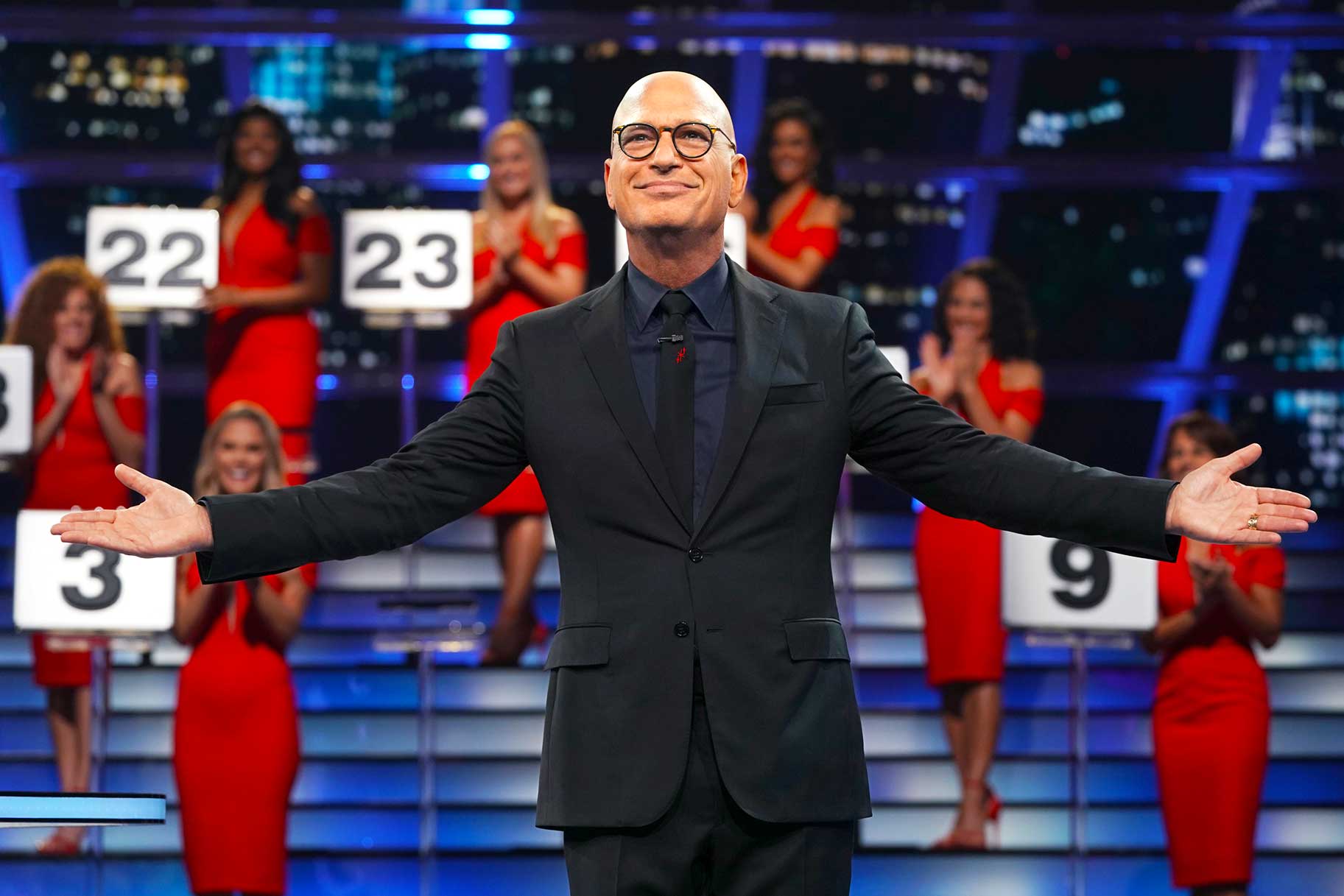 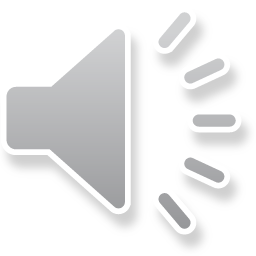 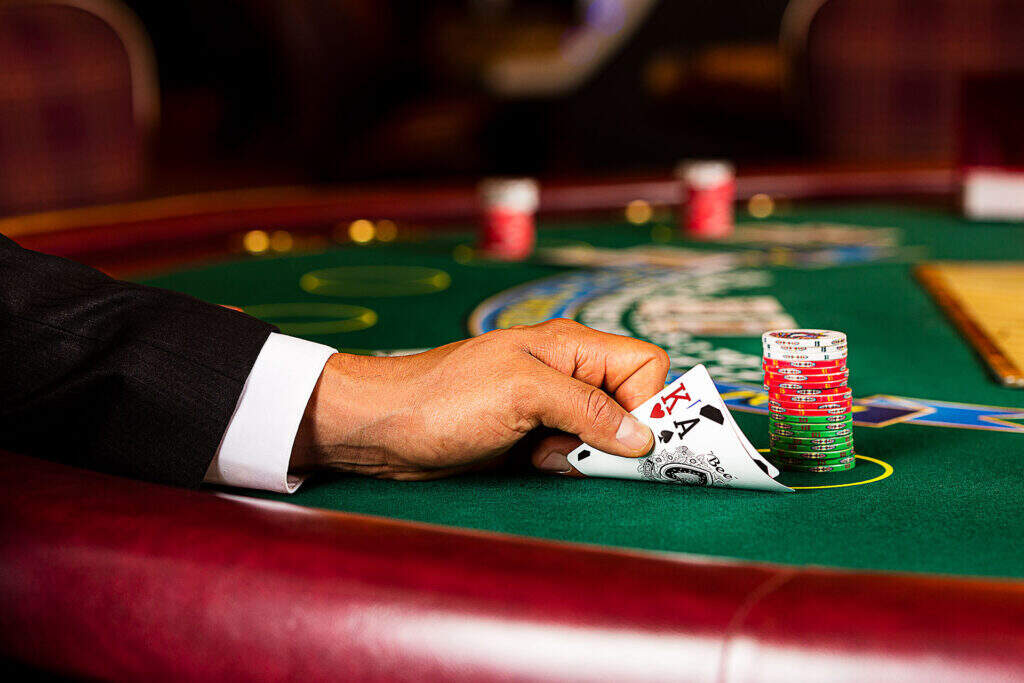 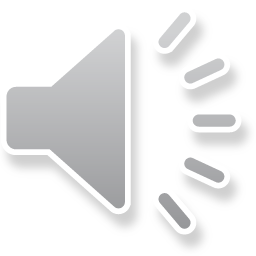 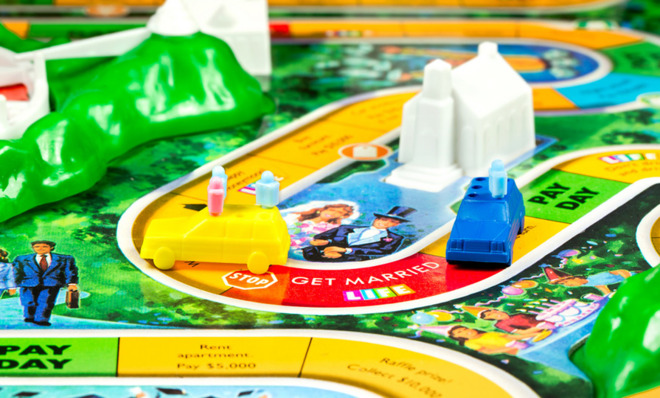 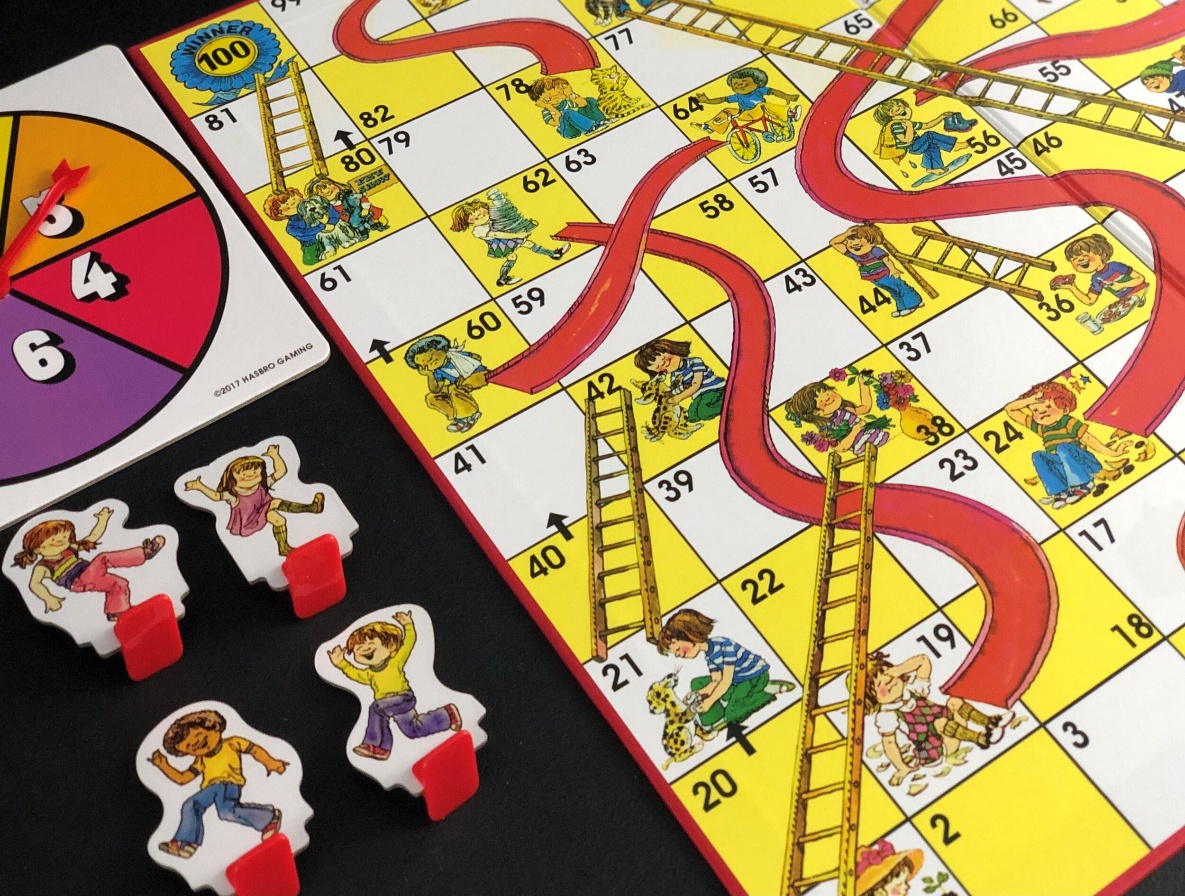 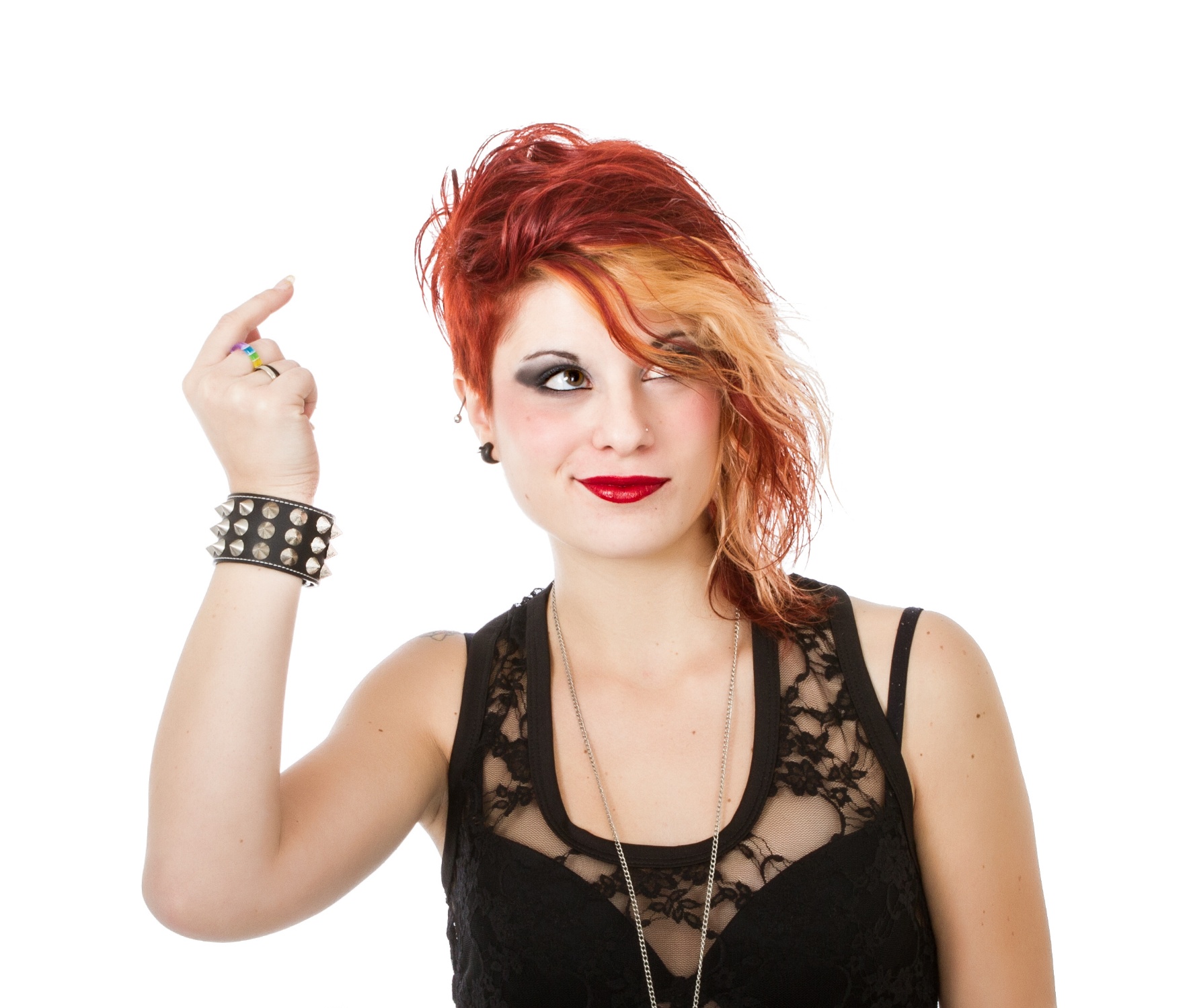 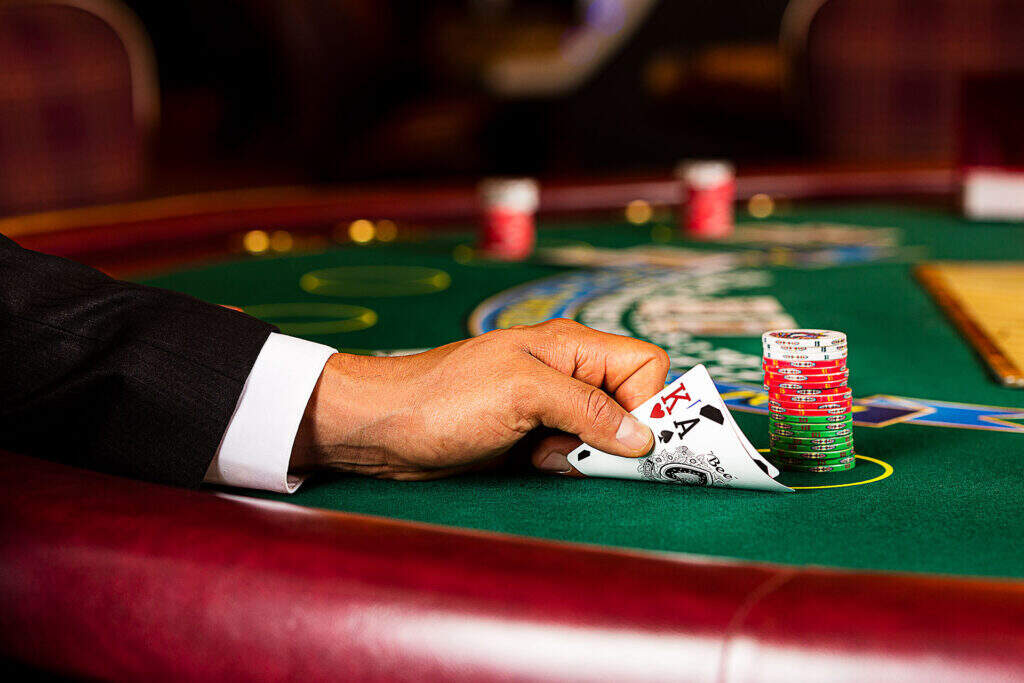 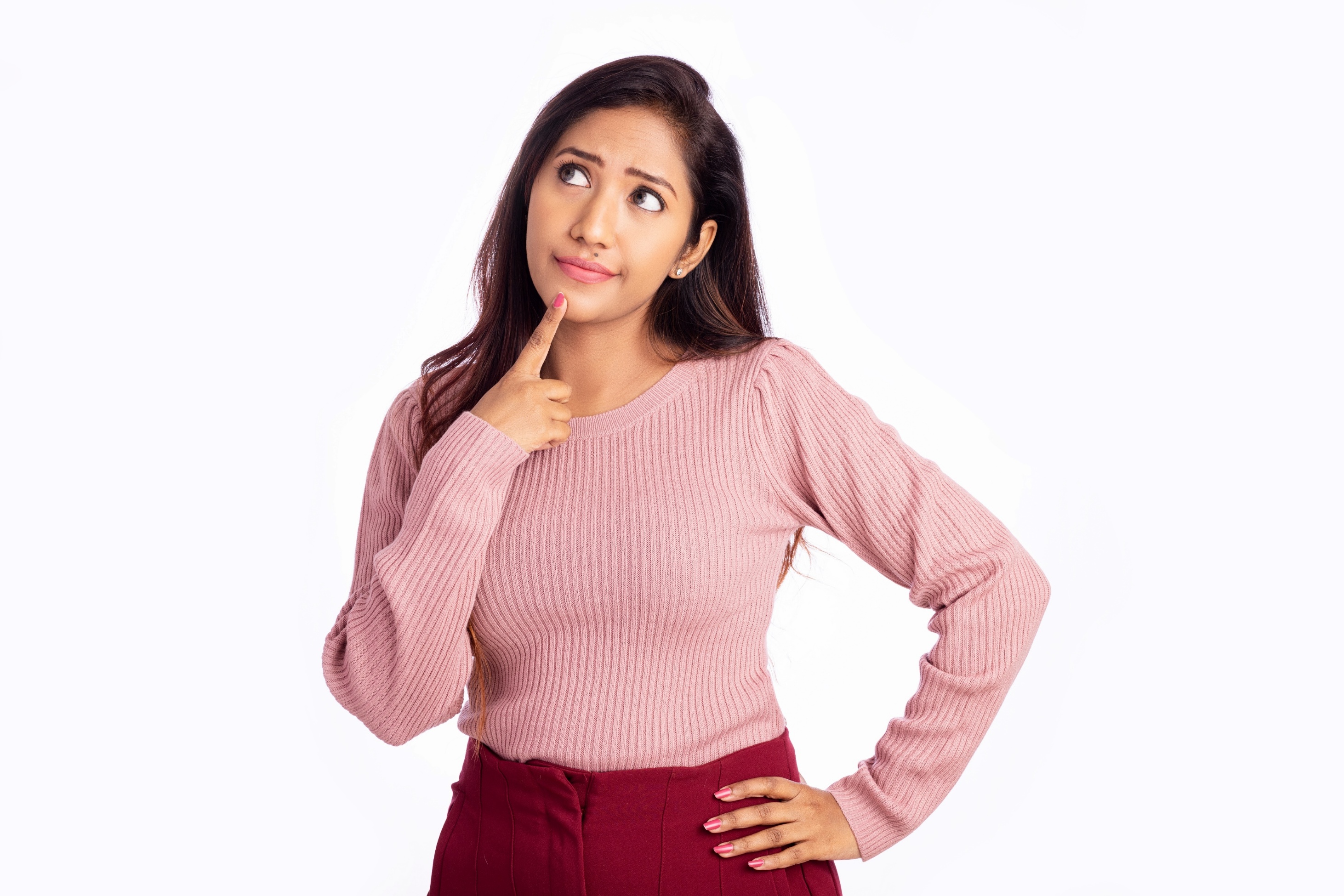 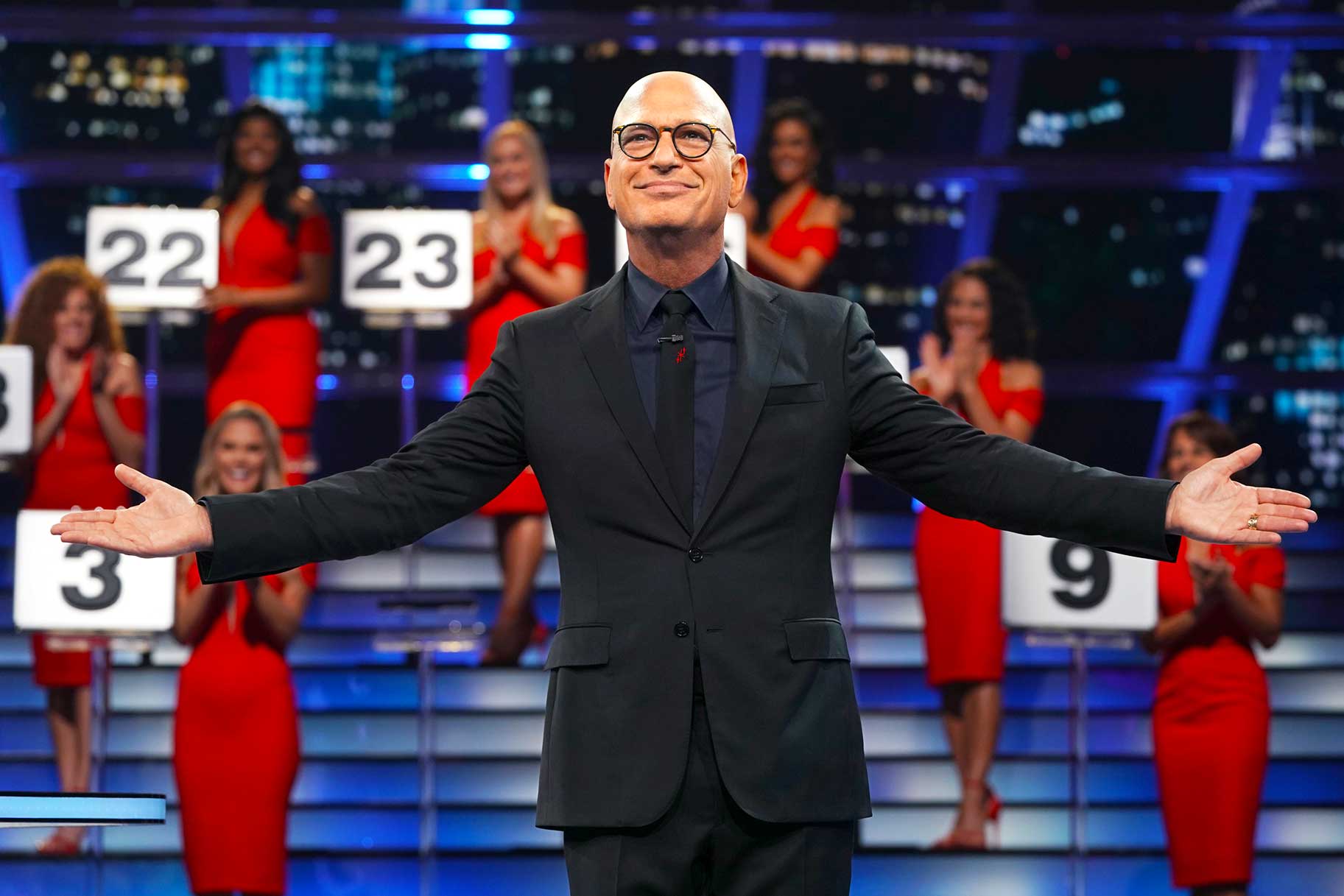 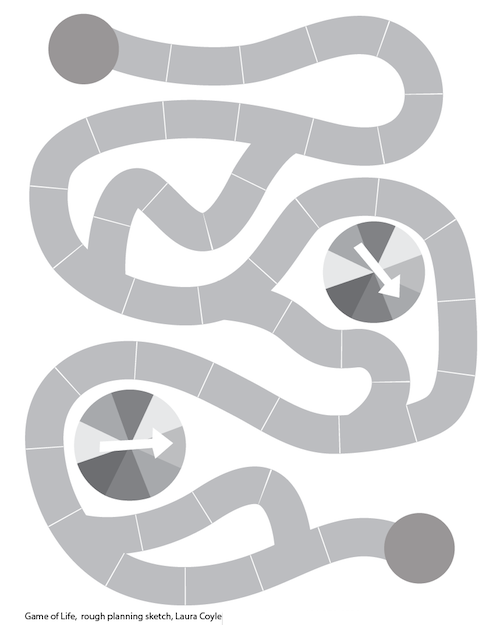 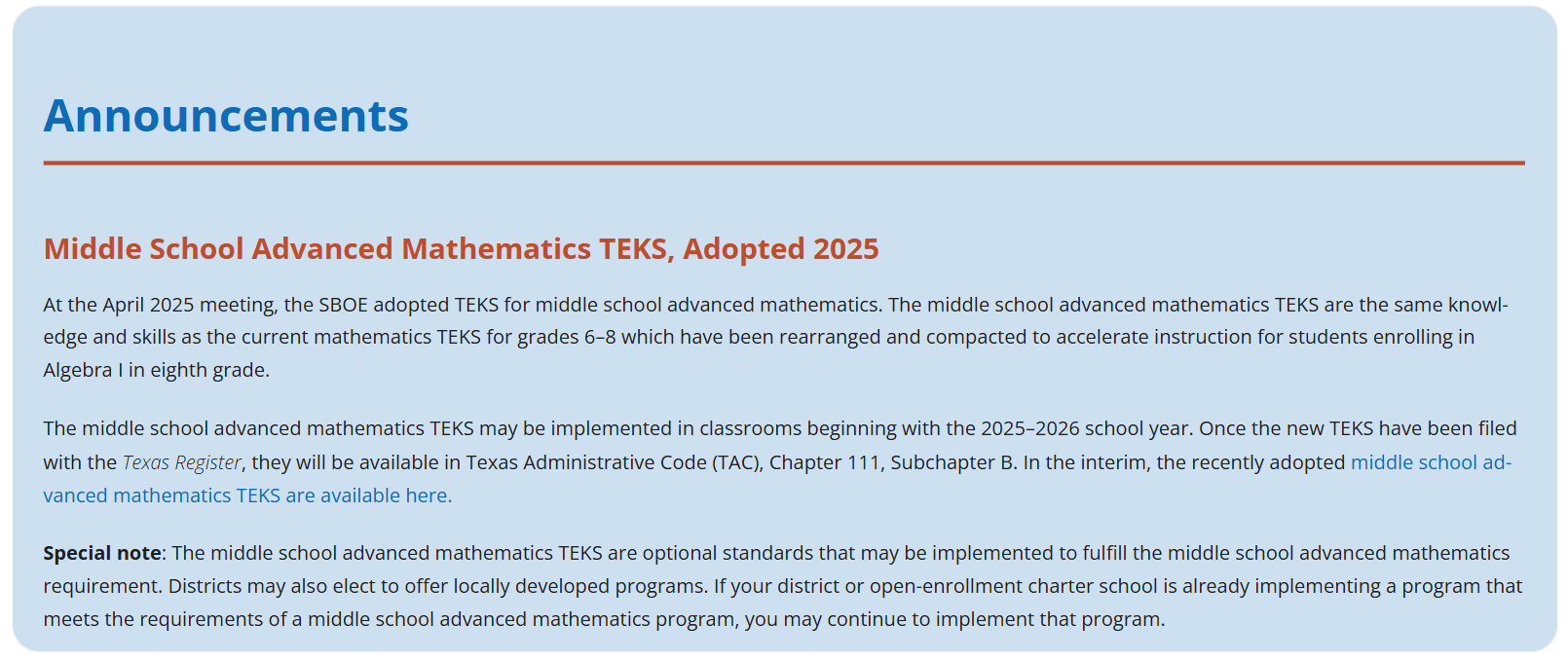 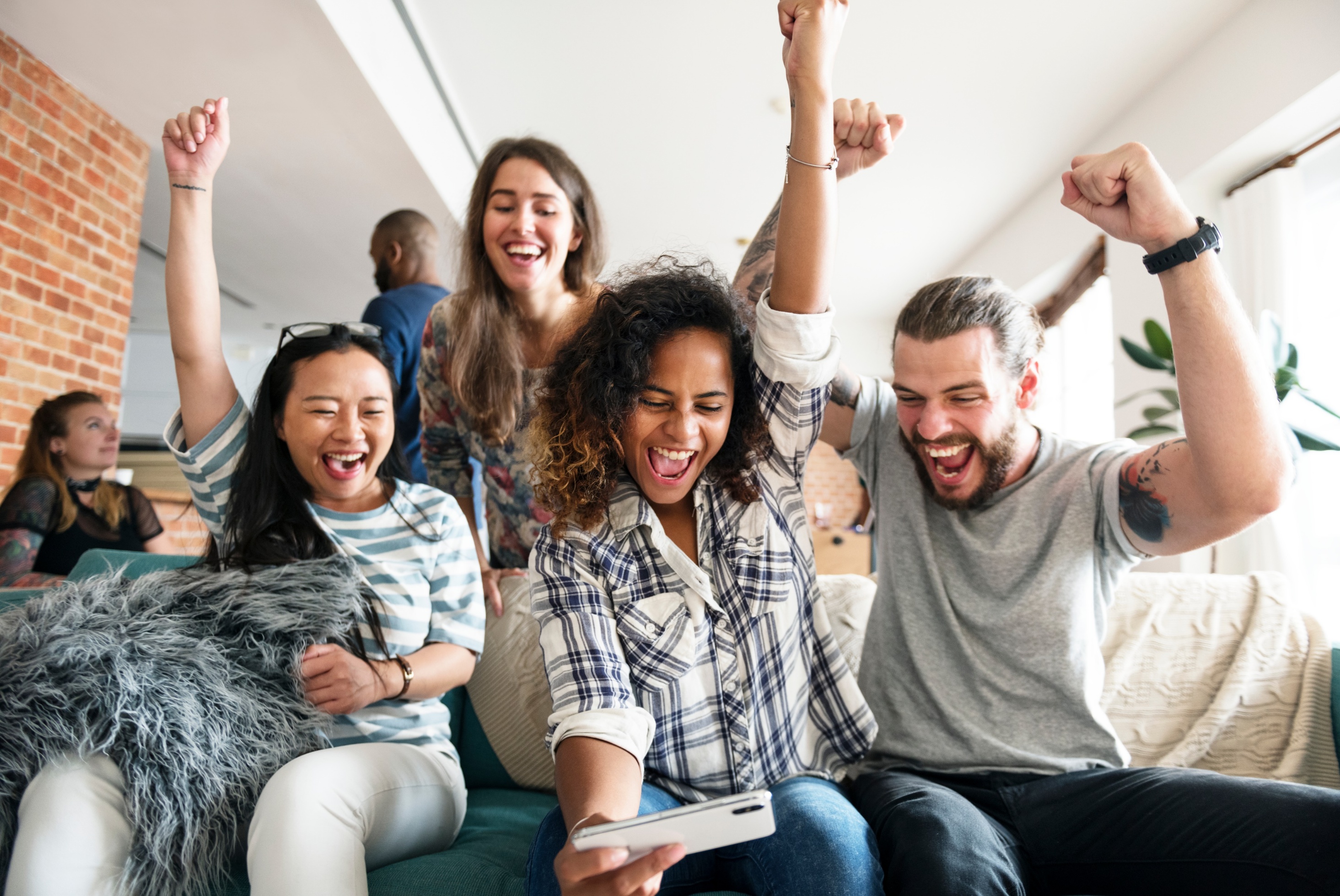 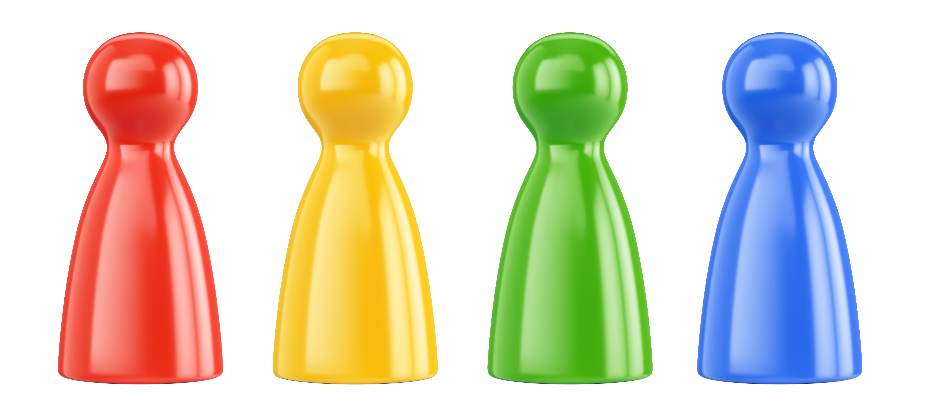 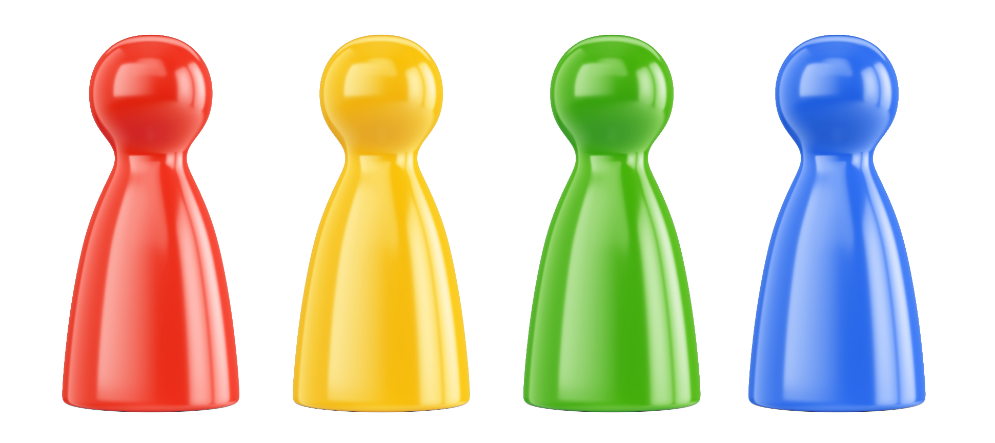 advanced 
           math
                pathways
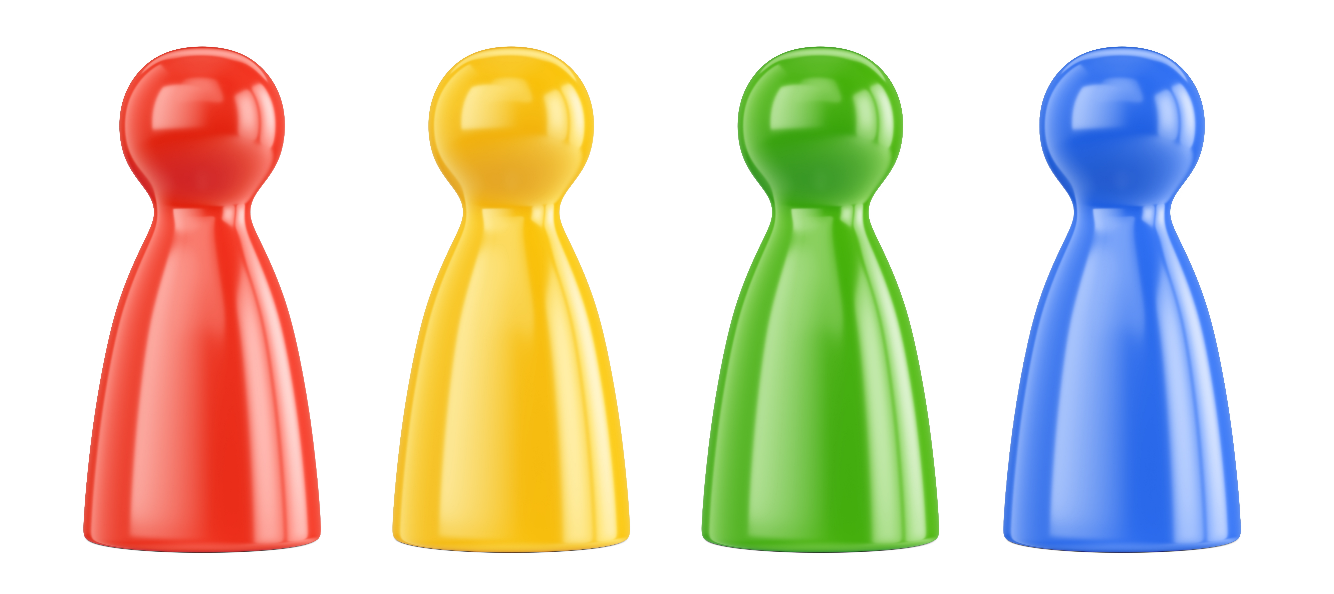 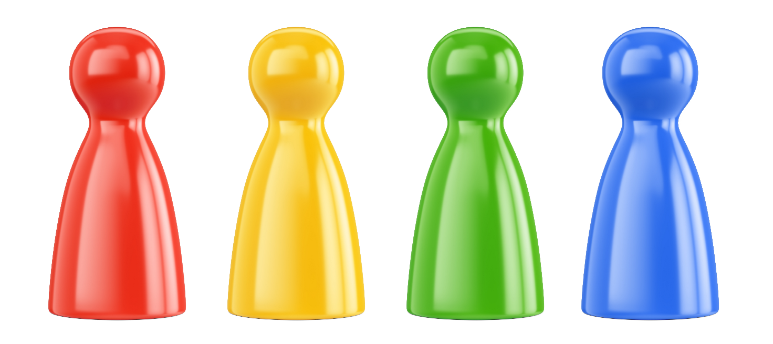 tea.texas.gov/academics/subject-areas/mathematics/middle-school-advanced-mathematics-program
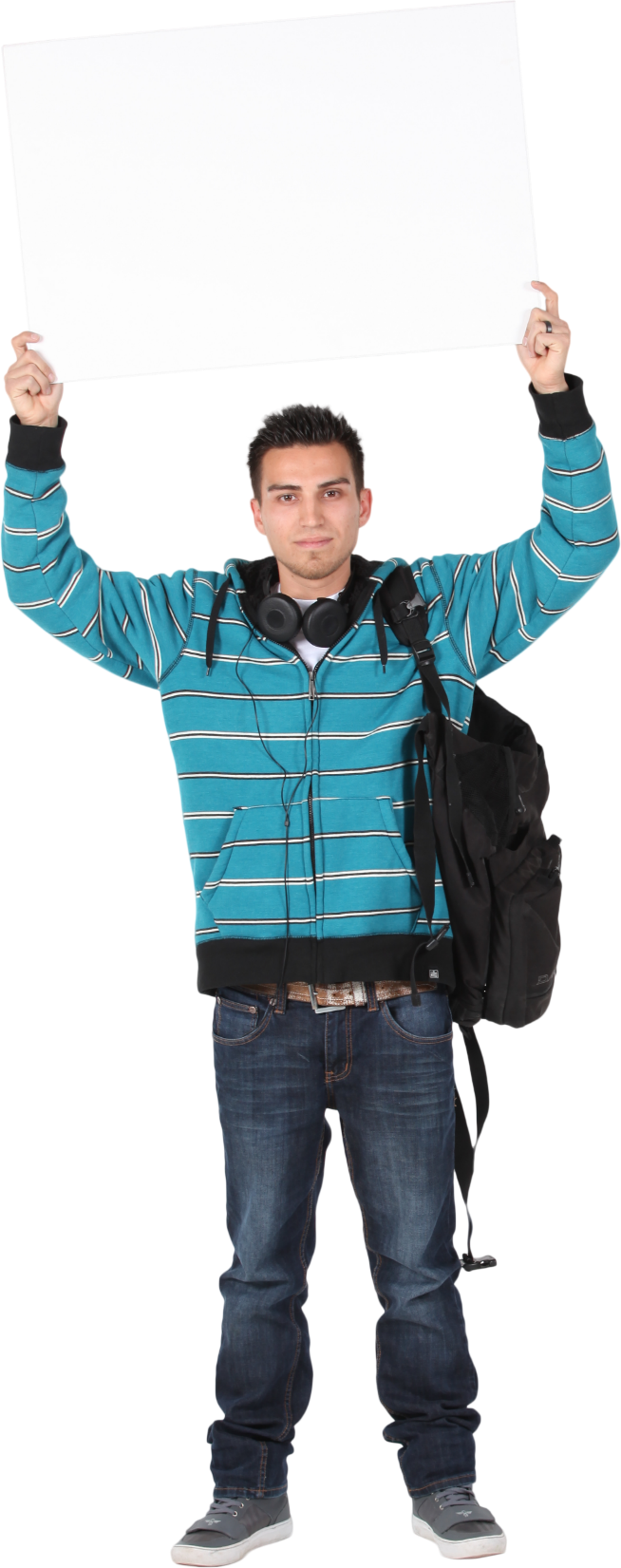 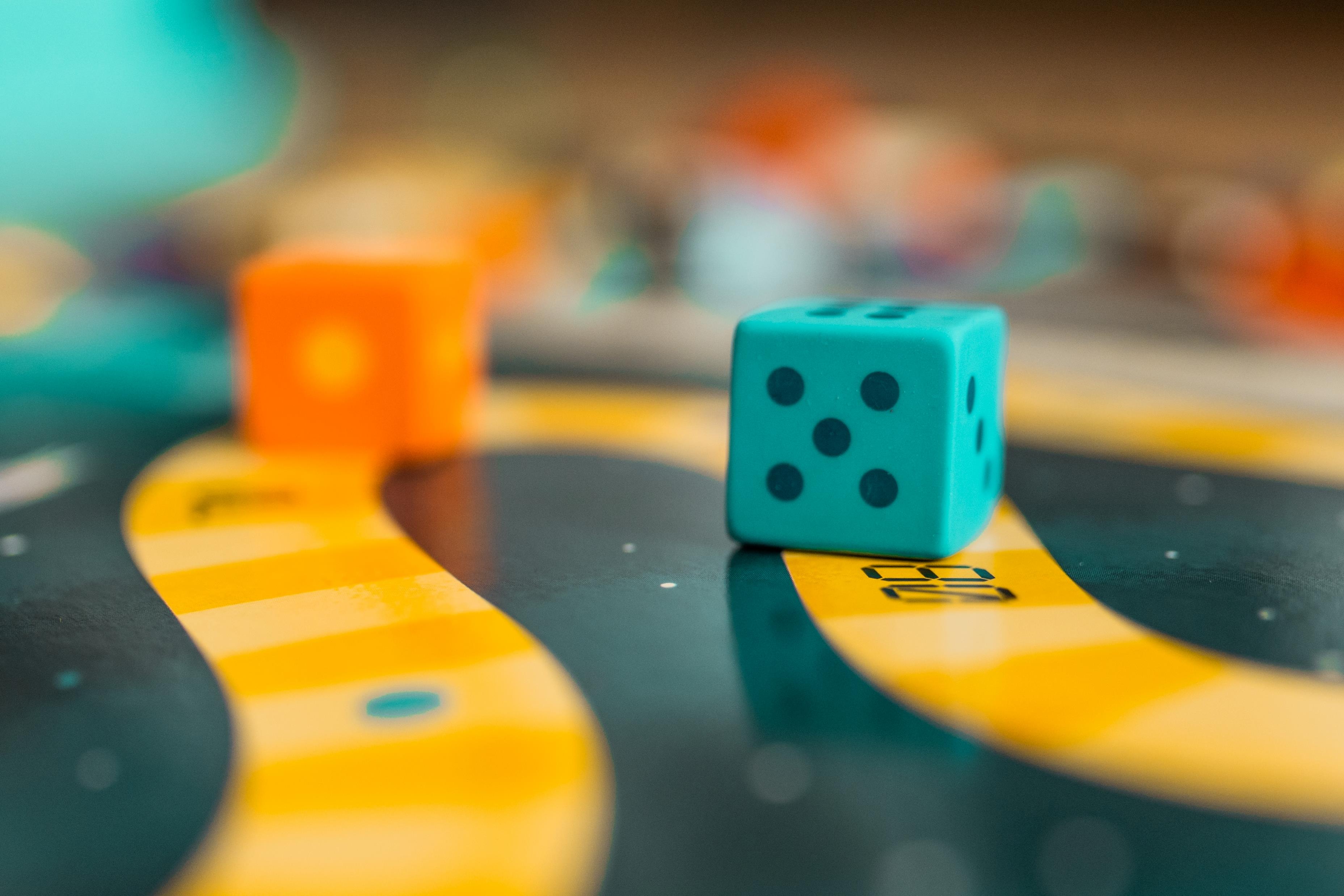 help!!!
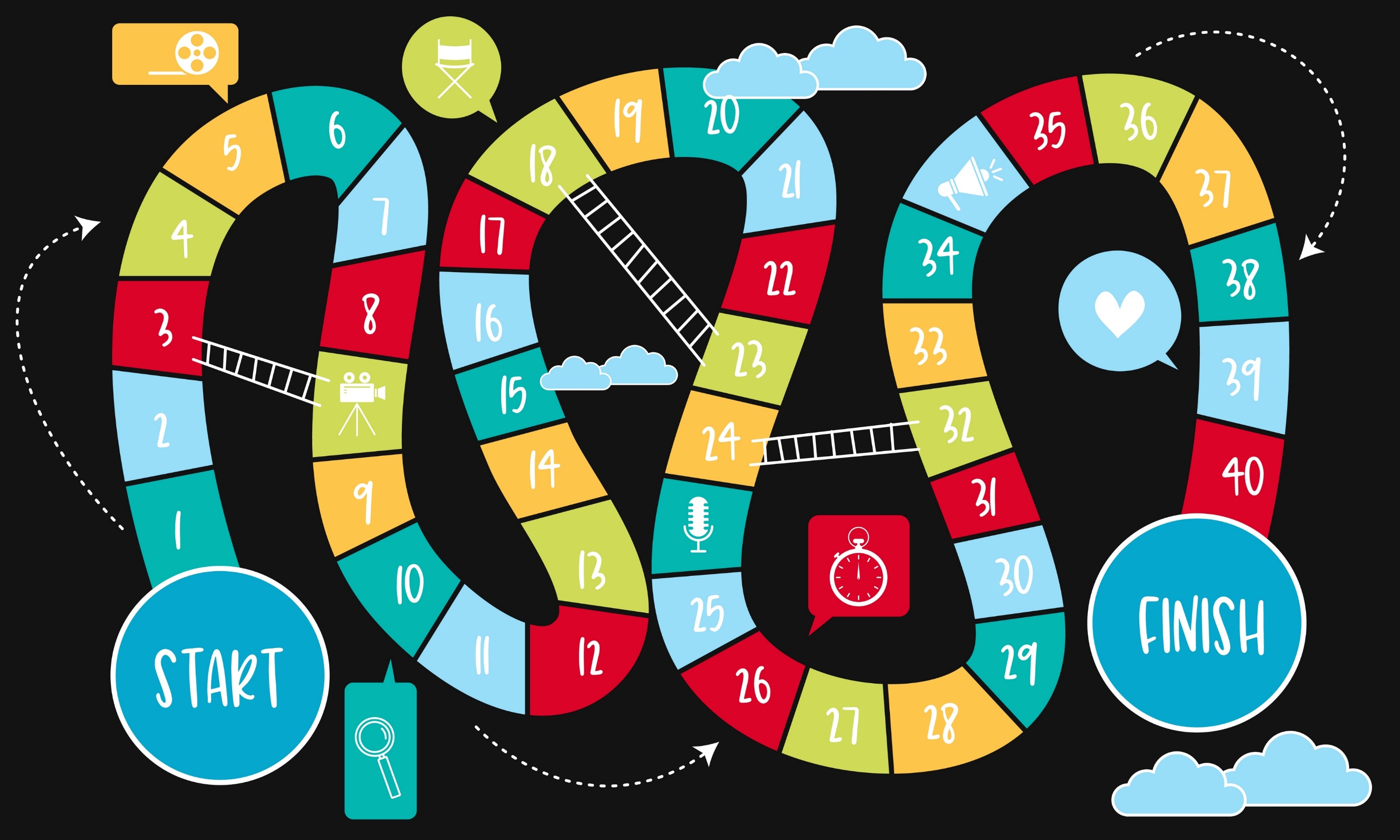 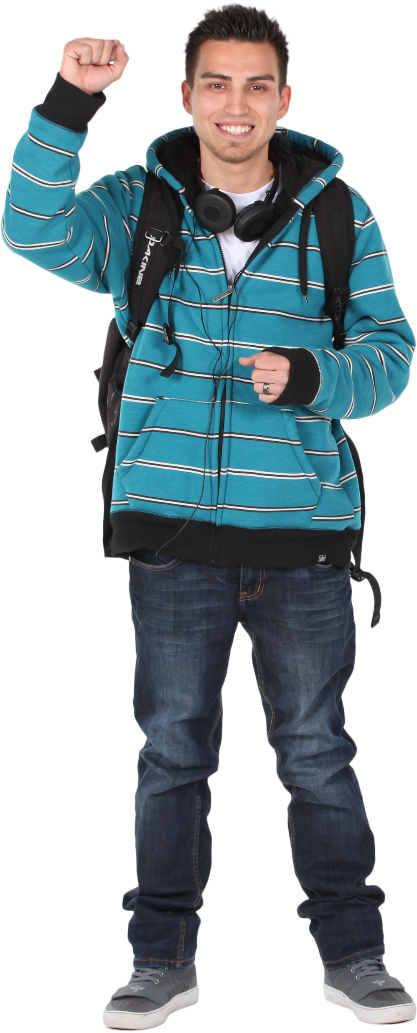 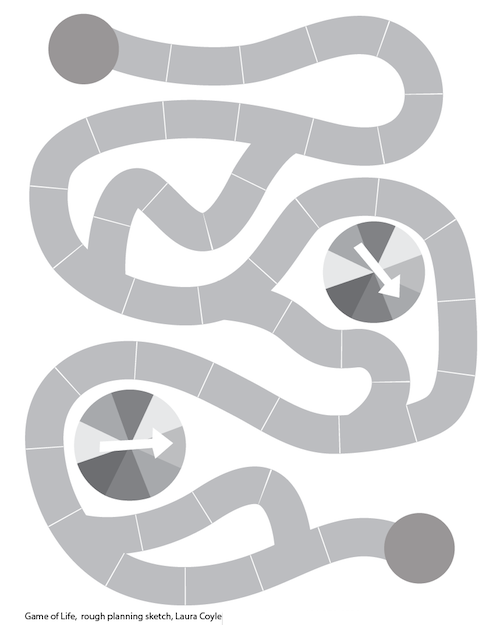 grade 5
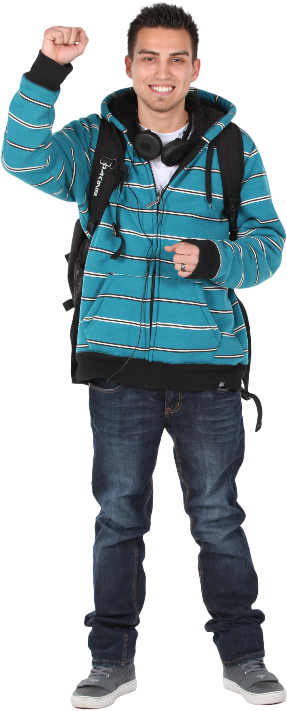 60th percentile [STAAR]
or
Top 40%
Grade 7 TEKS
Grade 7 STAAR
Grade 8 TEKS
Grade 8 STAAR
Grade 6 TEKS
Grade 6 STAAR
grade 6 regular
grade 7 regular
grade 8 regular
Grade ADV7 TEKS
Grade 7 STAAR
OR
Grade 8 STAAR
GradeADV8 TEKS
Algebra 1 EOC STAAR
Grade ADV6 TEKS
Grade 6 STAAR
grade 6 advanced
grade 7 advanced
grade 8 advanced
Alg 1
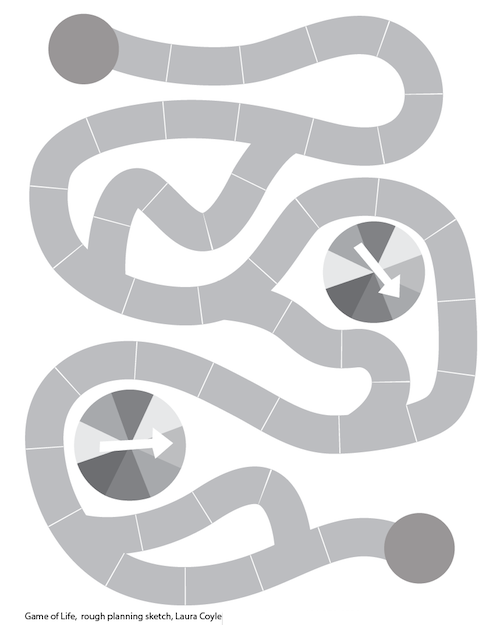 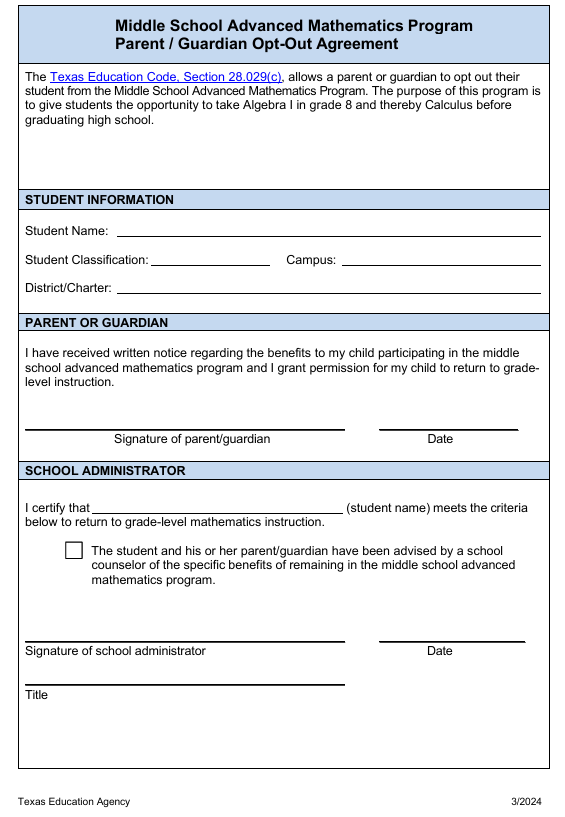 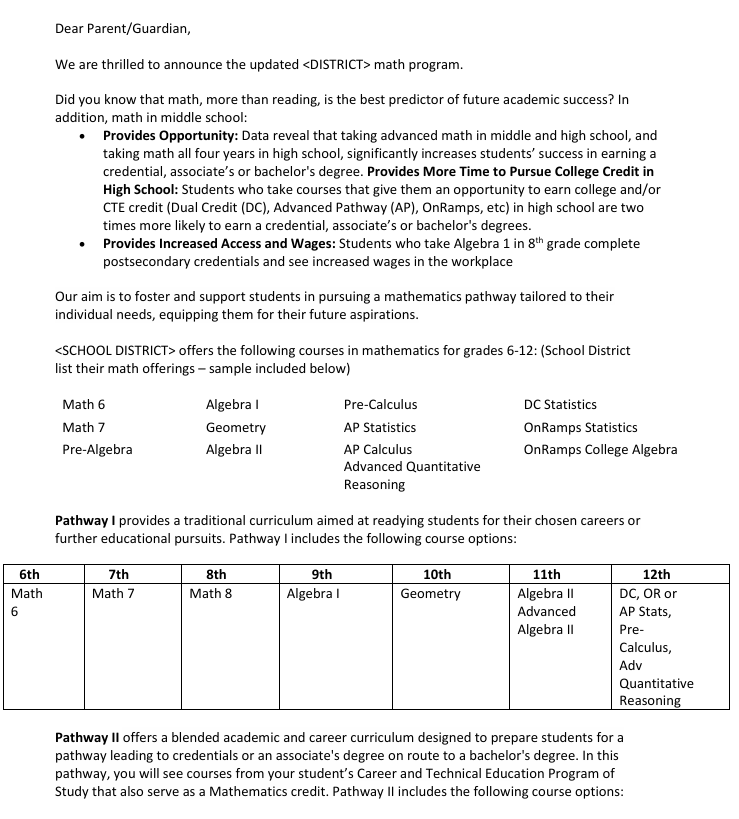 grade 5
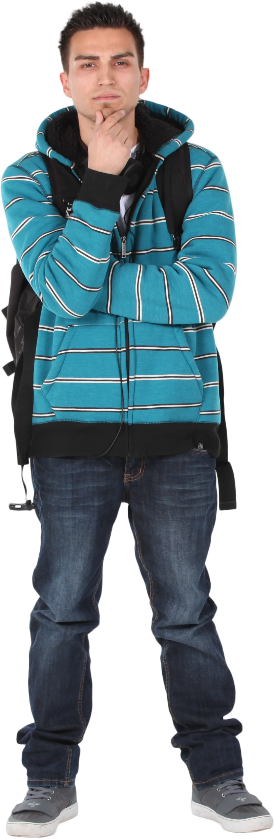 Grade 7 TEKS
Grade 7 STAAR
Grade 8 TEKS
Grade 8 STAAR
Grade 6 TEKS
Grade 6 STAAR
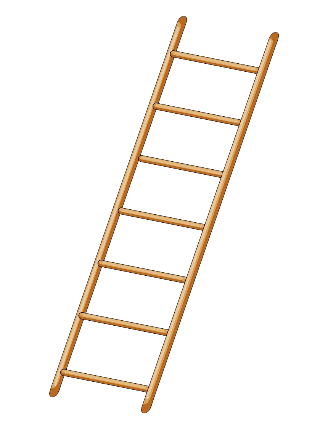 grade 6 regular
grade 7 regular
grade 8 regular
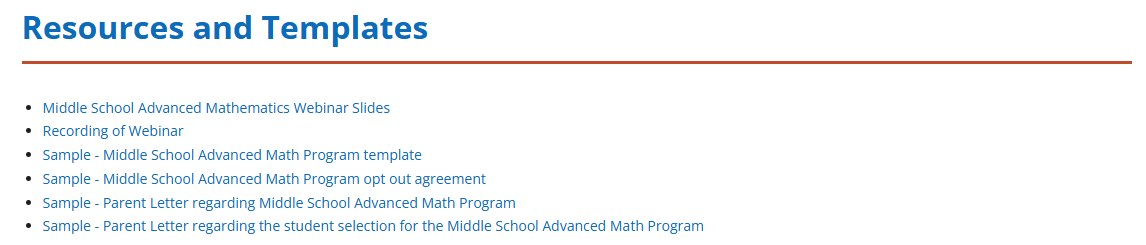 Grade ADV7 TEKS
Grade 8 STAAR
GradeADV8 TEKS
EOC STAAR
Grade ADV6 TEKS
Grade 6 STAAR
grade 6 advanced
grade 7 advanced
grade 8 advanced
Alg 1
tea.texas.gov/academics/subject-areas/mathematics/middle-school-advanced-mathematics-program
This Photo by Unknown Author is licensed under CC BY-NC
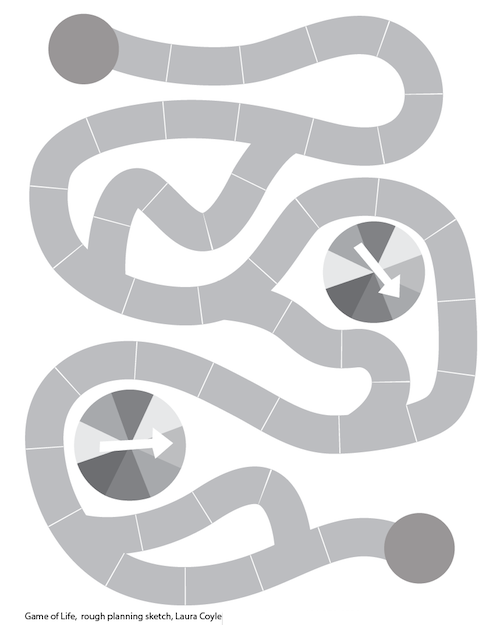 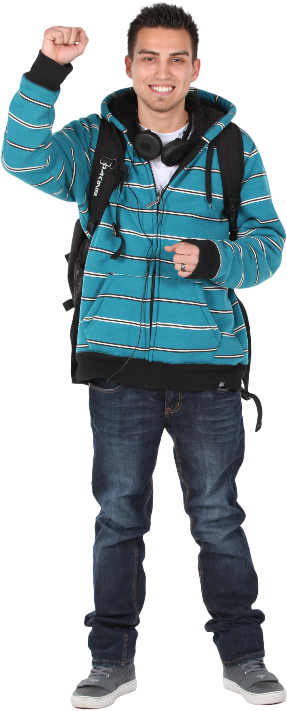 COGNITIVE 
ROLE 
MODEL
grade 5
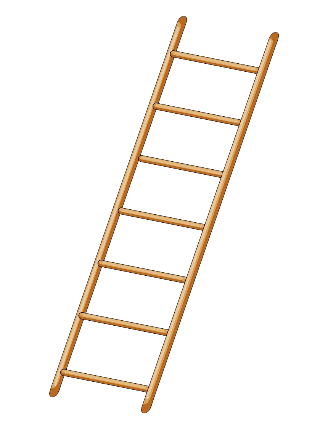 Grade 7 TEKS
Grade 7 STAAR
Grade 8 TEKS
Grade 8 STAAR
Grade 6 TEKS
Grade 6 STAAR
COGNITIVE 
ROLE 
MODEL
grade 6 regular
grade 7 regular
grade 8 regular
Grade ADV7 TEKS
Grade 7 STAAR
OR
Grade 8 STAAR
GradeADV8 TEKS
Algebra 1 EOC STAAR
Grade ADV6 TEKS
Grade 6 STAAR
grade 6 advanced
grade 7 advanced
grade 8 advanced
Alg 1
This Photo by Unknown Author is licensed under CC BY-NC
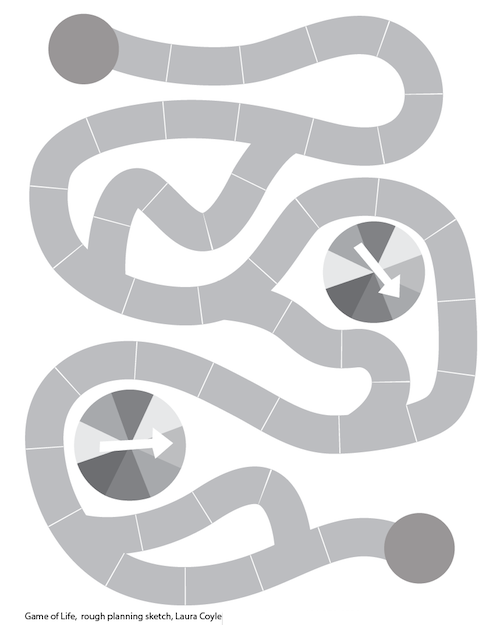 grade 5
COGNITIVE 
ROLE 
MODEL
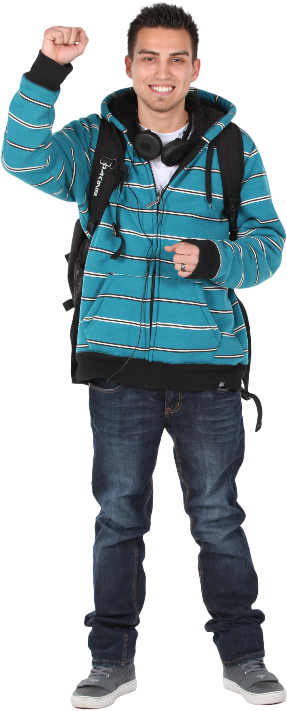 Grade 7 TEKS
Grade 7 STAAR
Grade 8 TEKS
Grade 8 STAAR
Grade 6 TEKS
Grade 6 STAAR
COGNITIVE 
ROLE 
MODEL
grade 6 regular
grade 7 regular
grade 8 regular
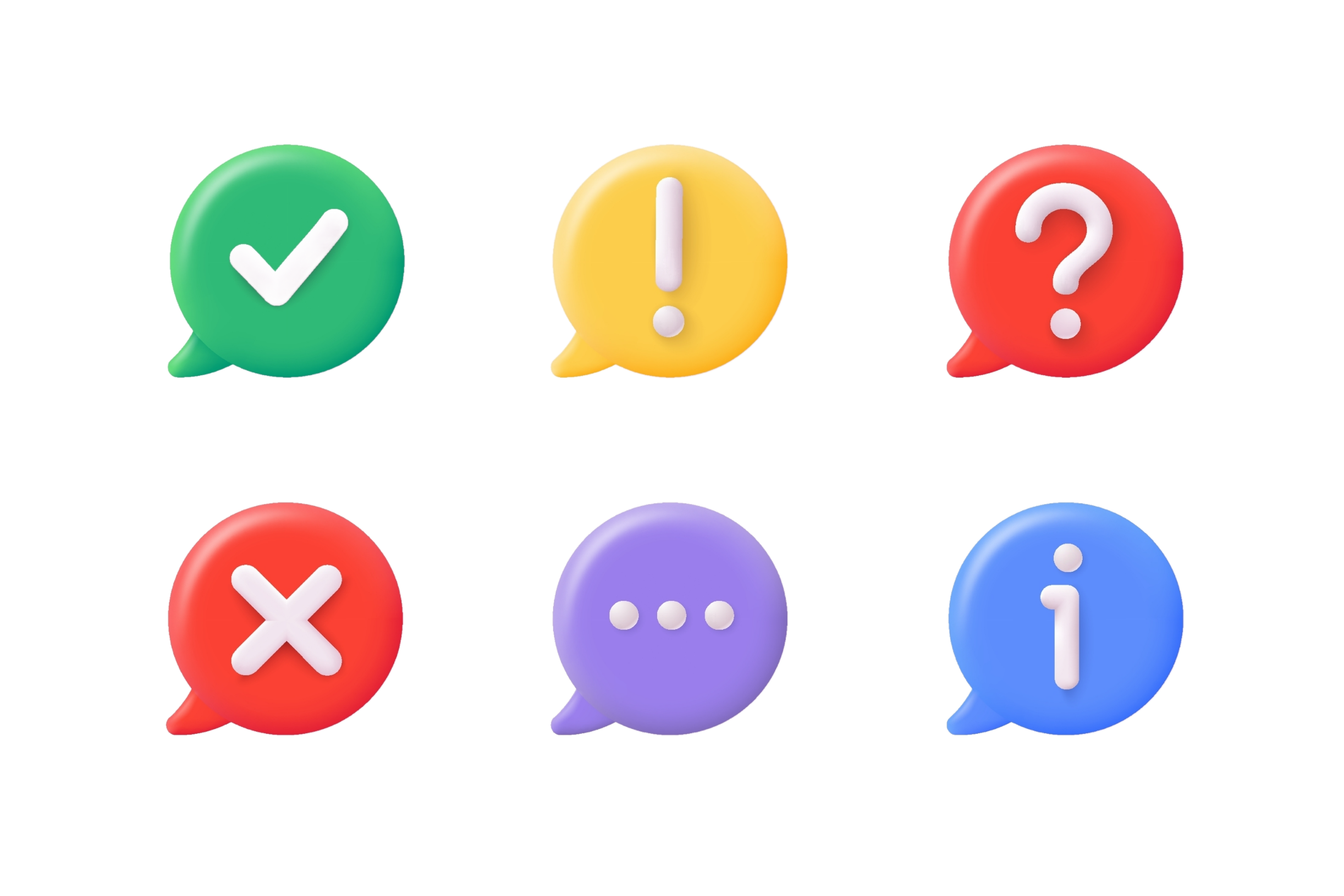 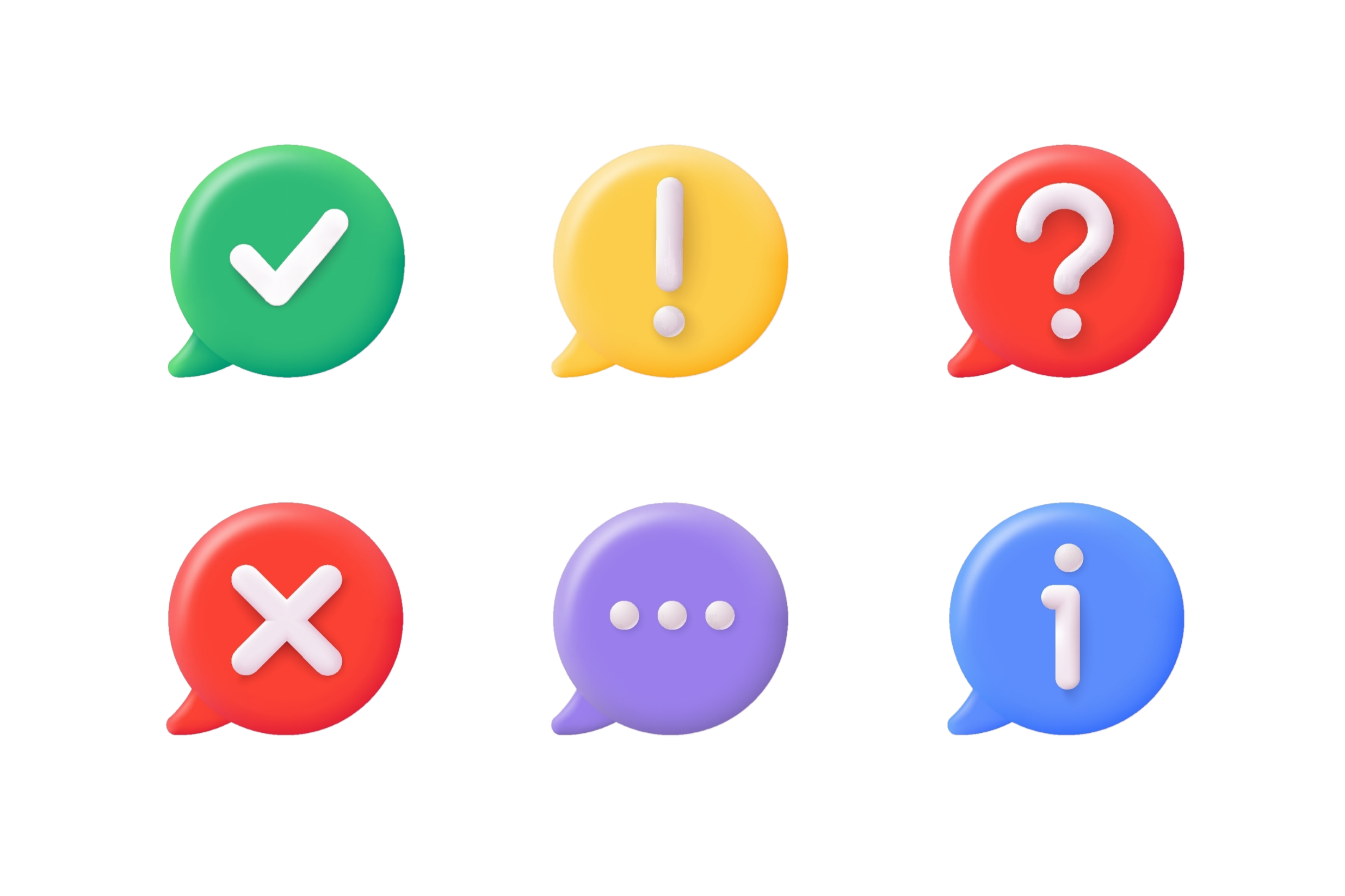 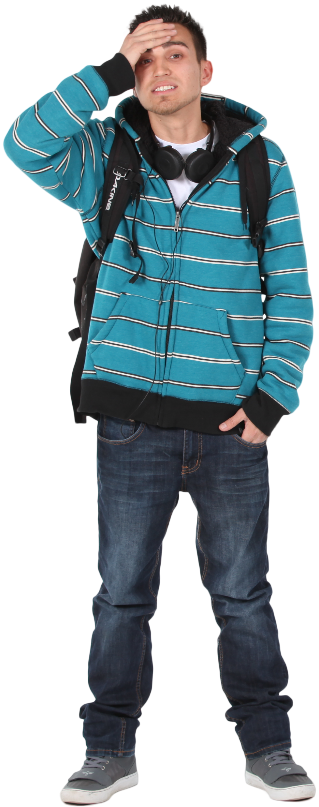 Grade ADV7 TEKS
Grade 7 STAAR
OR
Grade 8 STAAR
GradeADV8 TEKS
Algebra 1 EOC STAAR
Grade ADV6 TEKS
Grade 6 STAAR
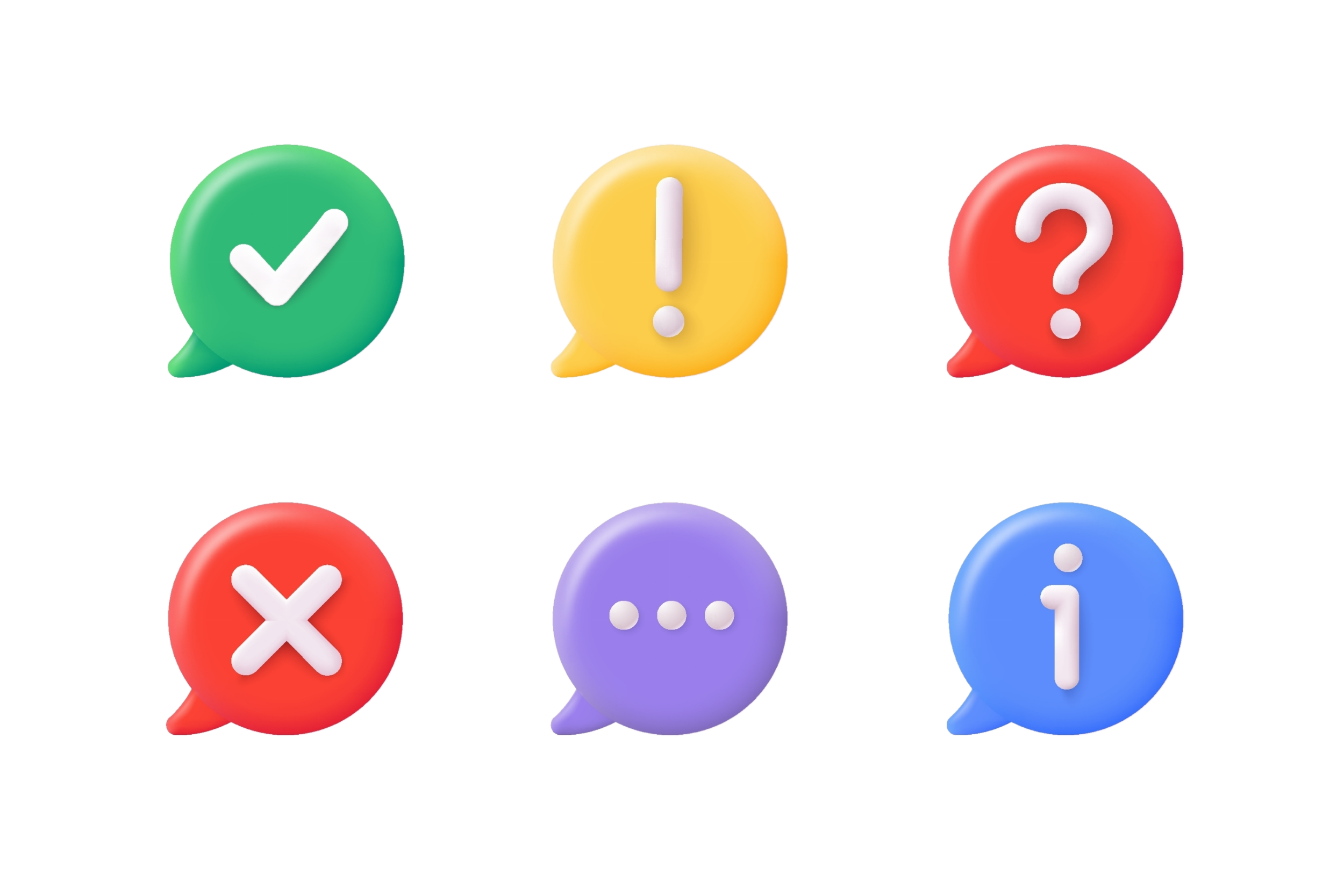 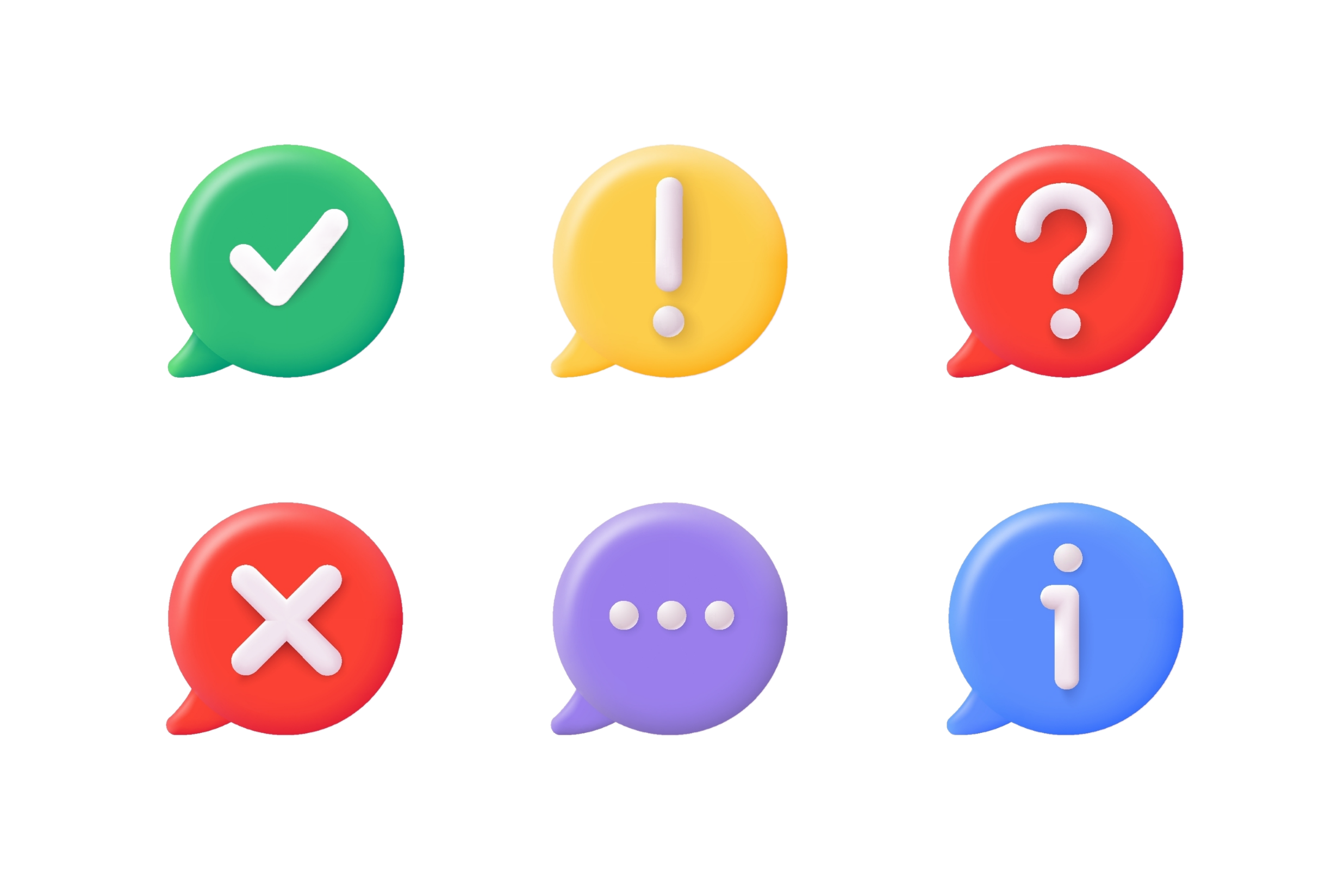 grade 6 advanced
grade 7 advanced
grade 8 advanced
Alg 1
lead4ward.com/instructional-strategies/
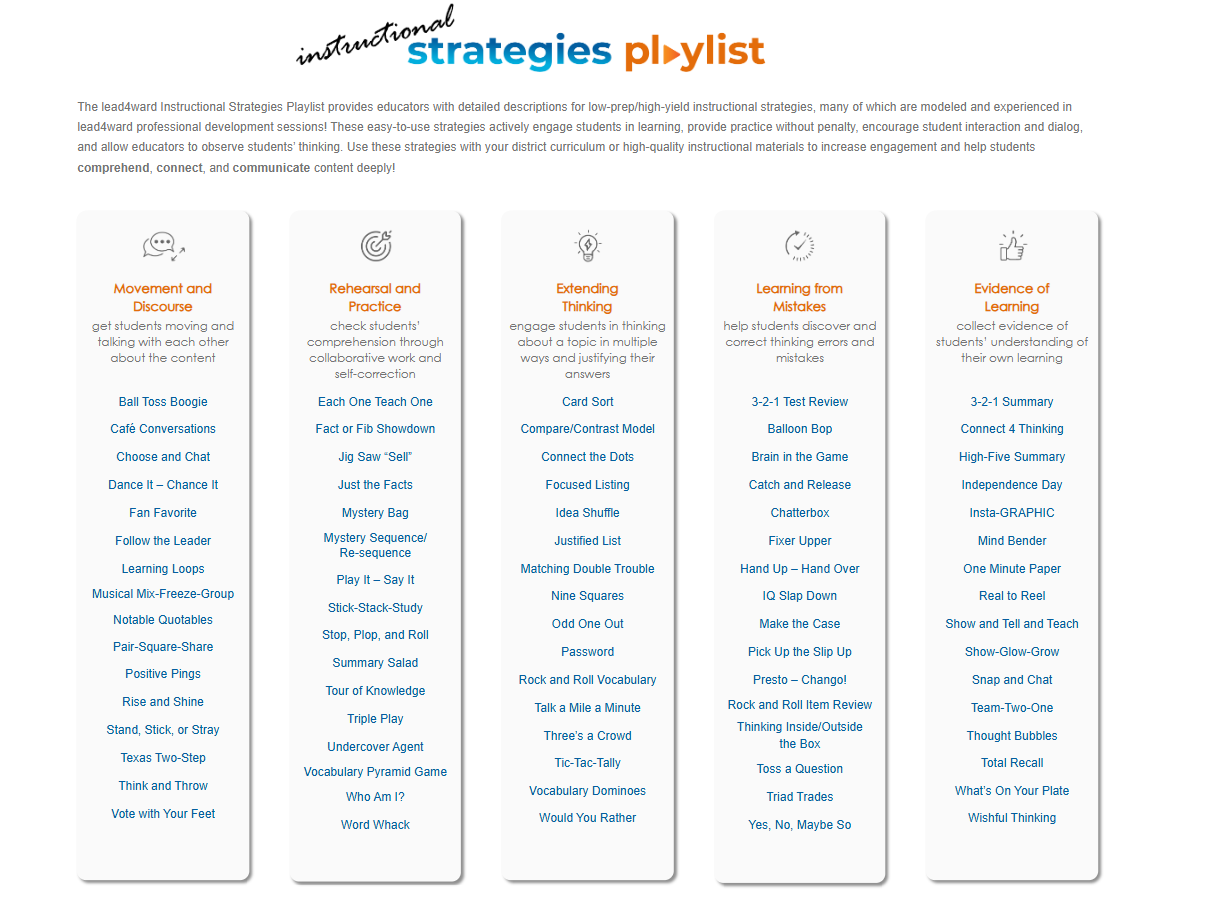 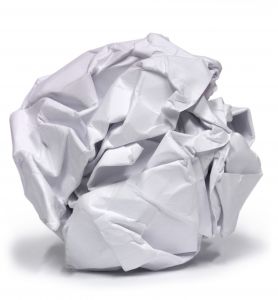 This Photo by Unknown Author is licensed under CC BY-SA-NC
lead4ward.com/instructional-strategies/
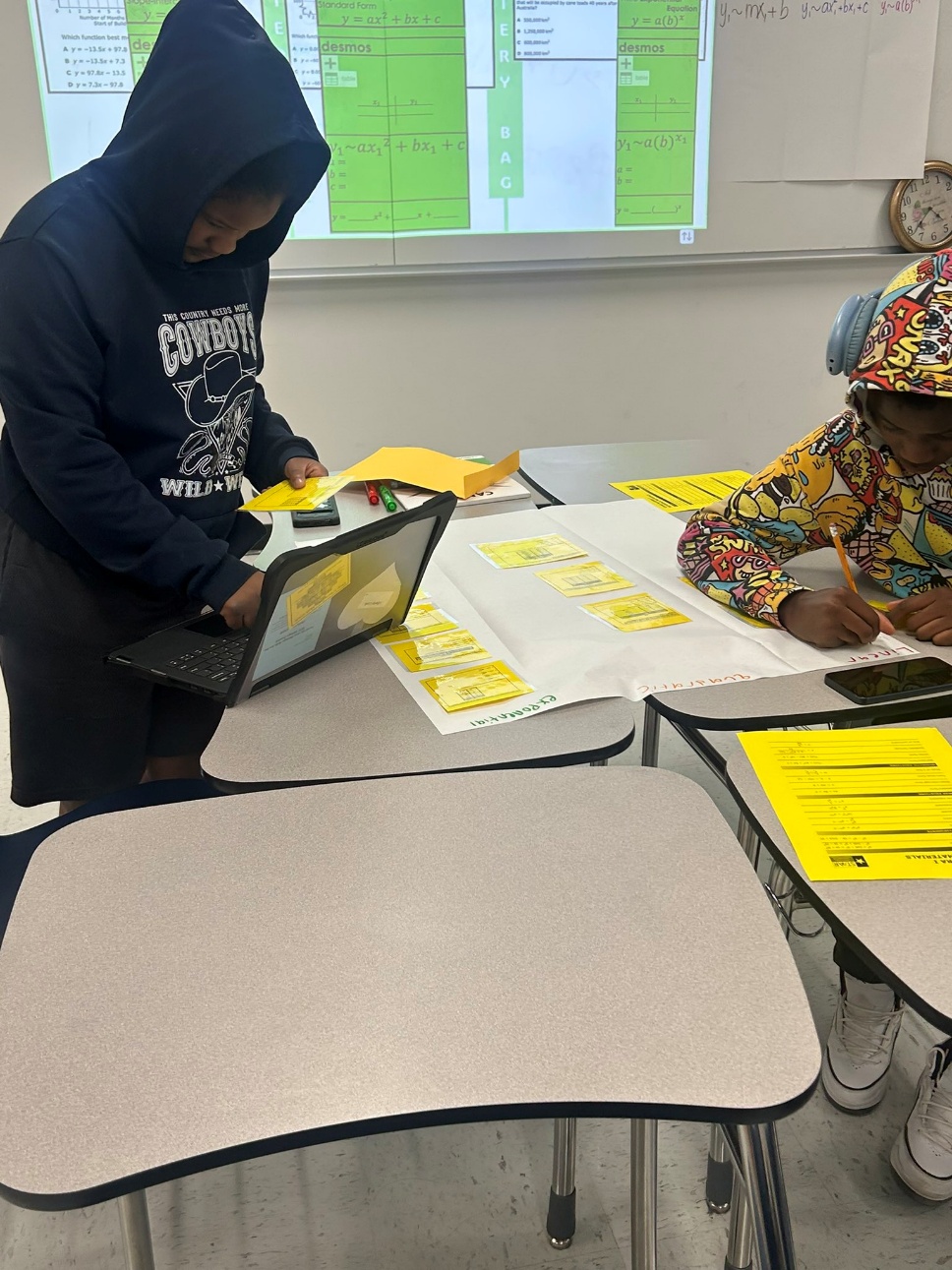 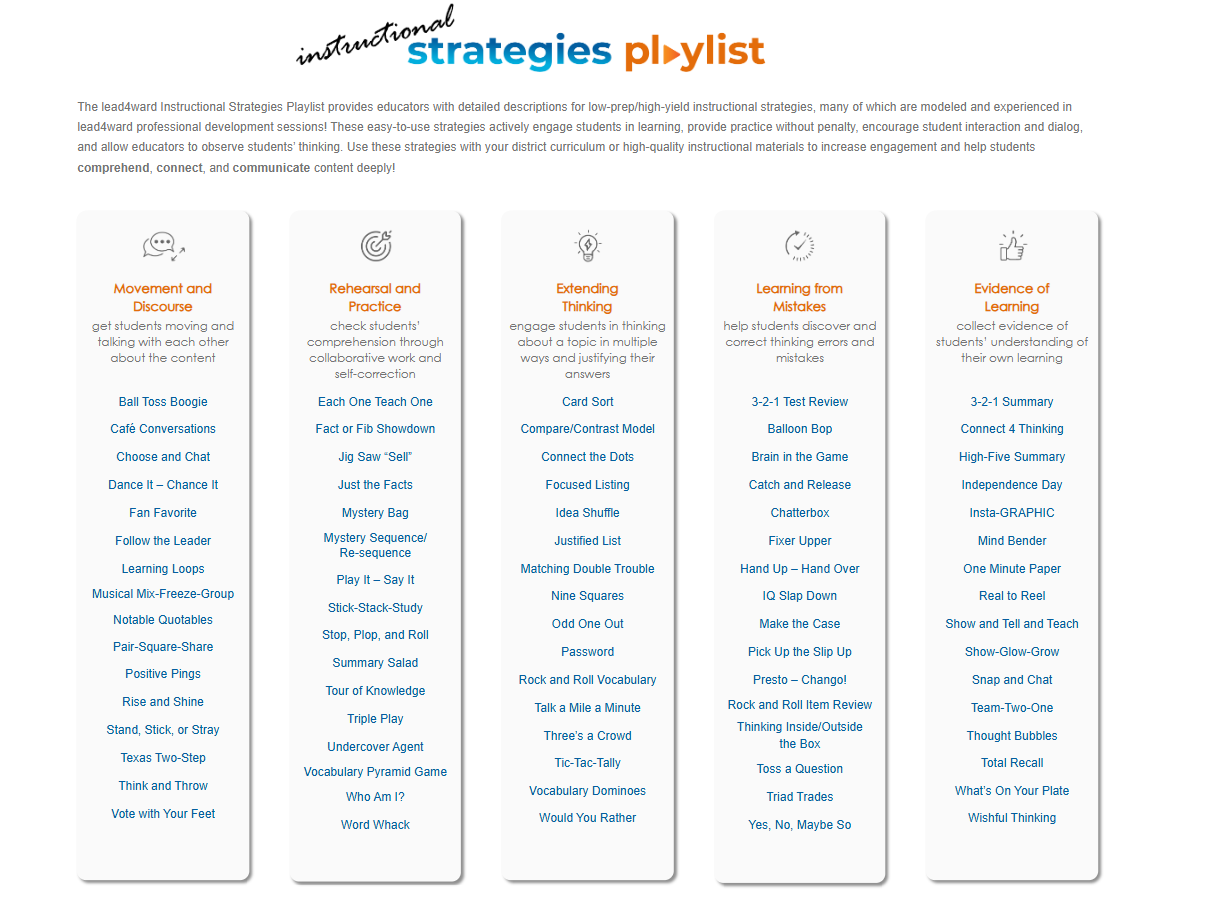 mystery 
bag
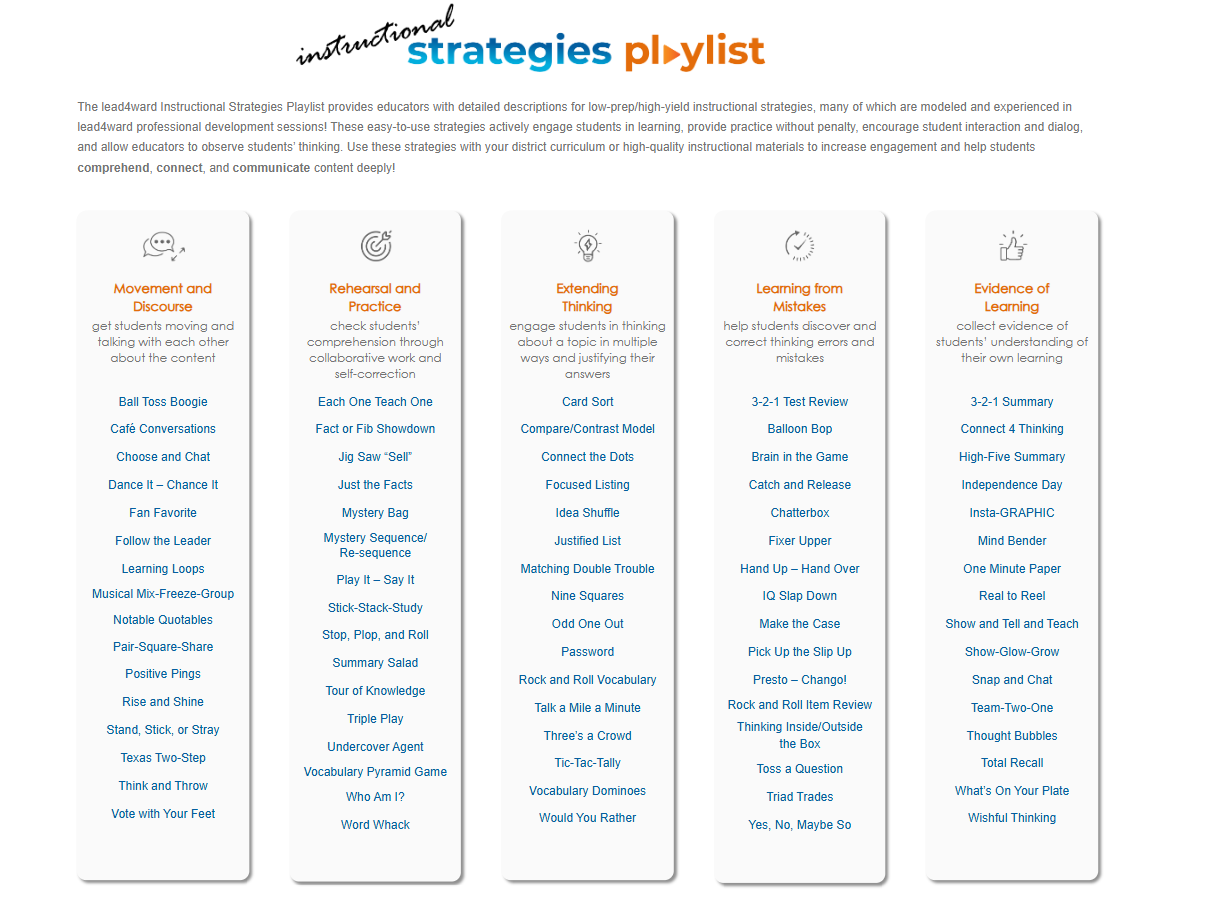 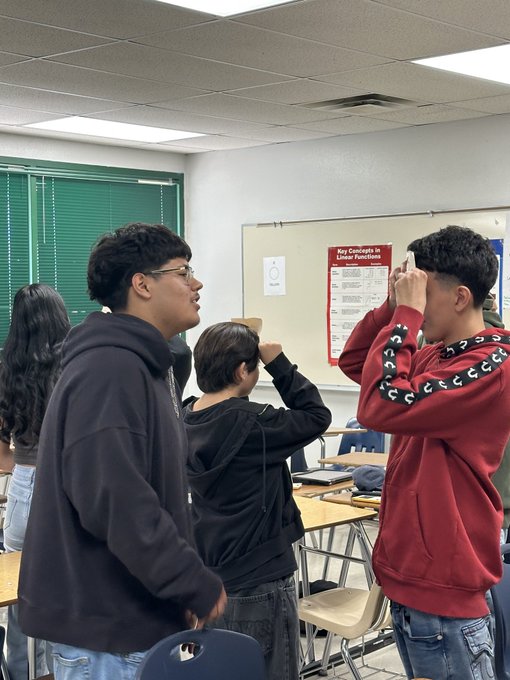 who am I?
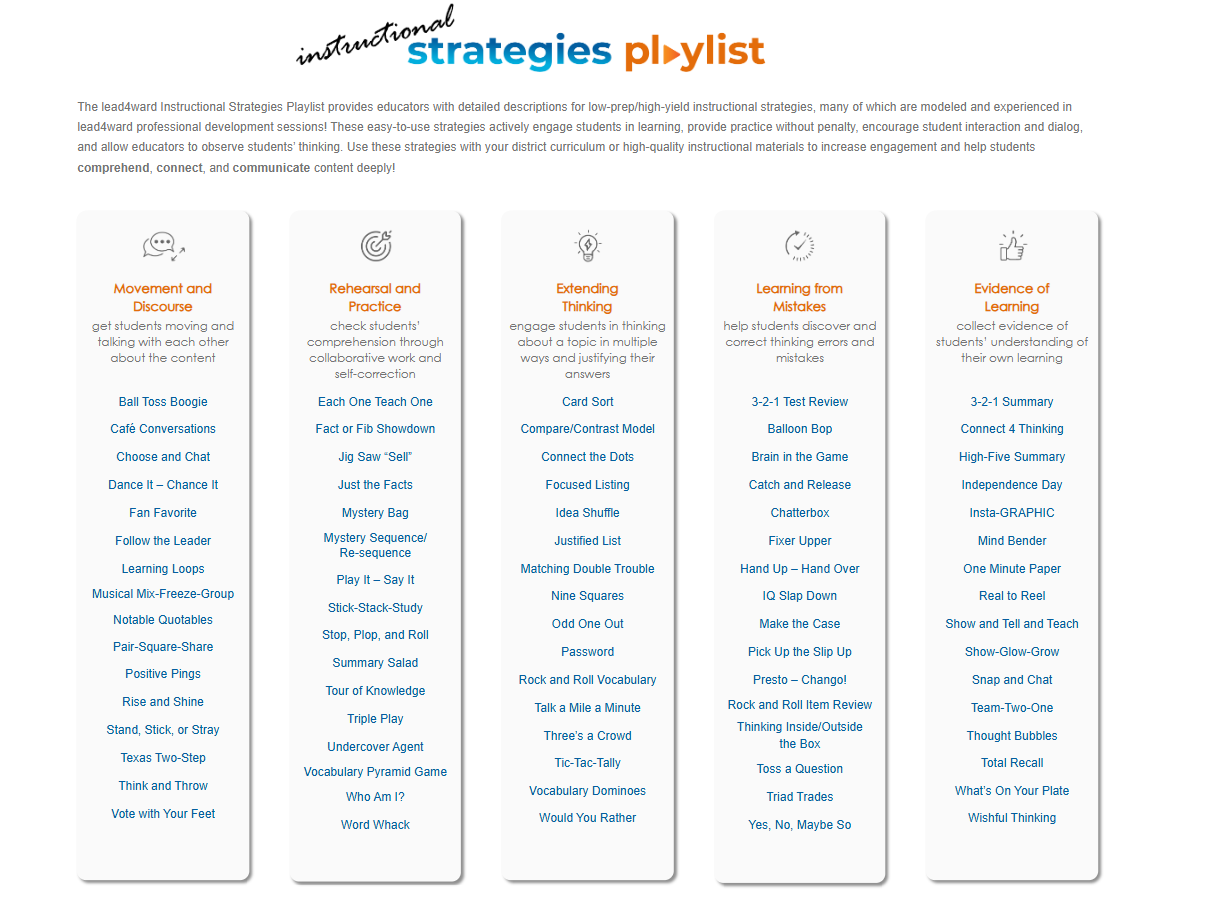 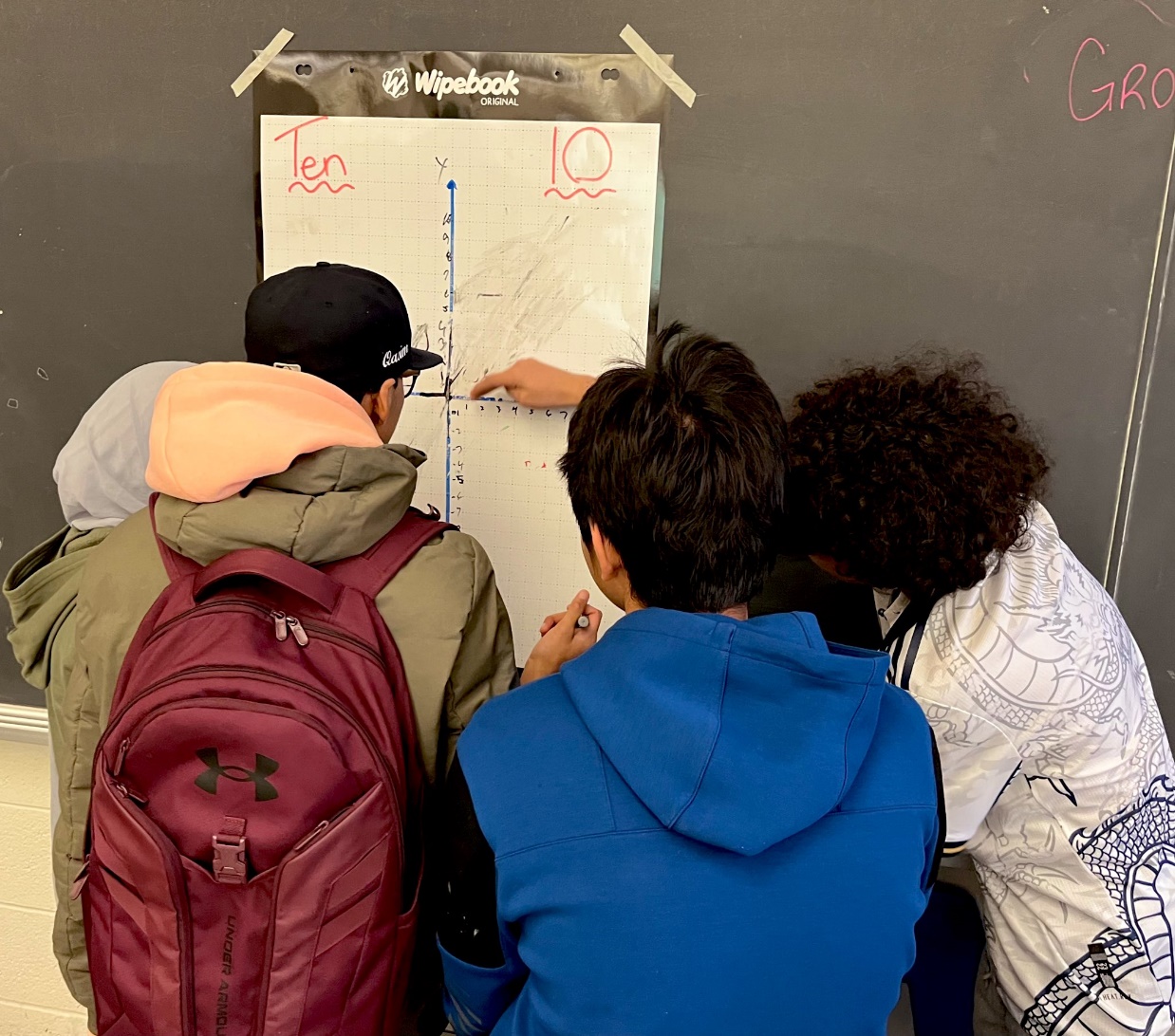 lead4ward.com/open-session/
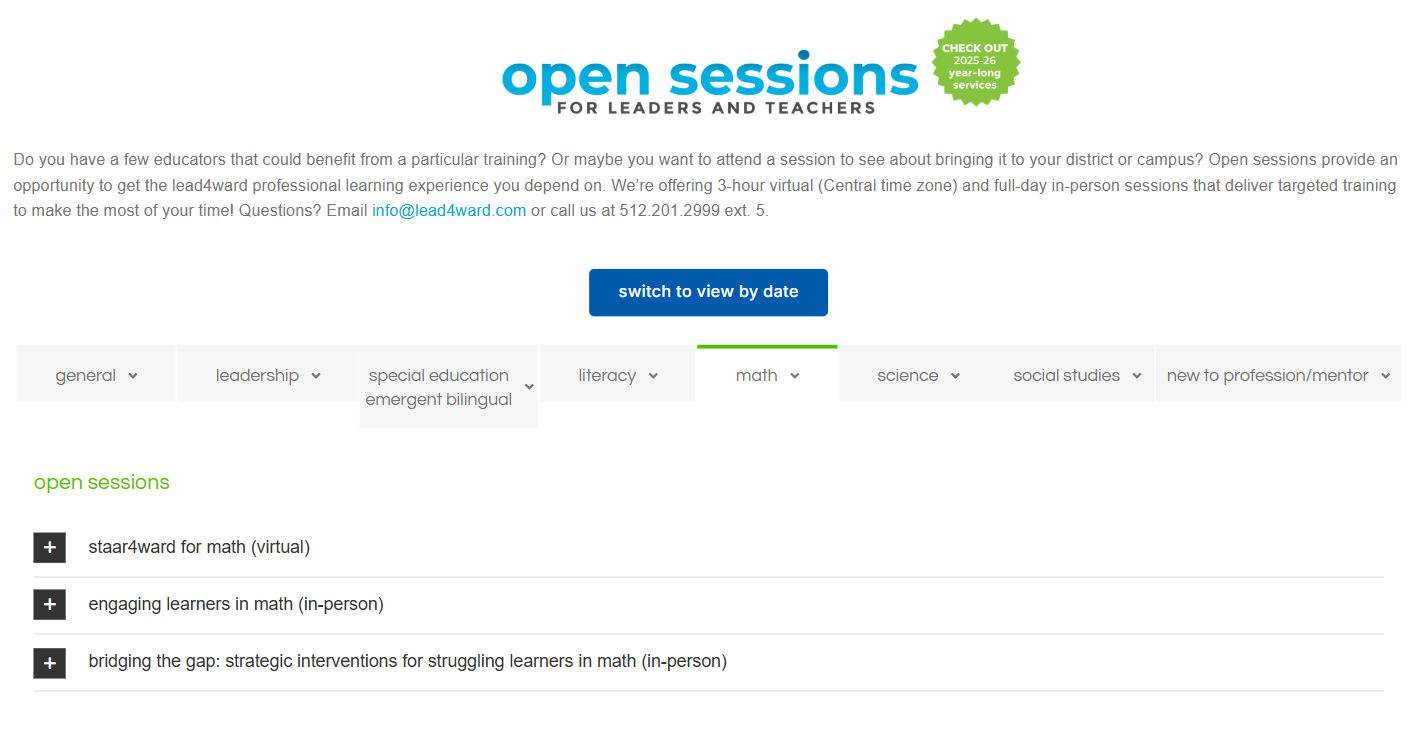 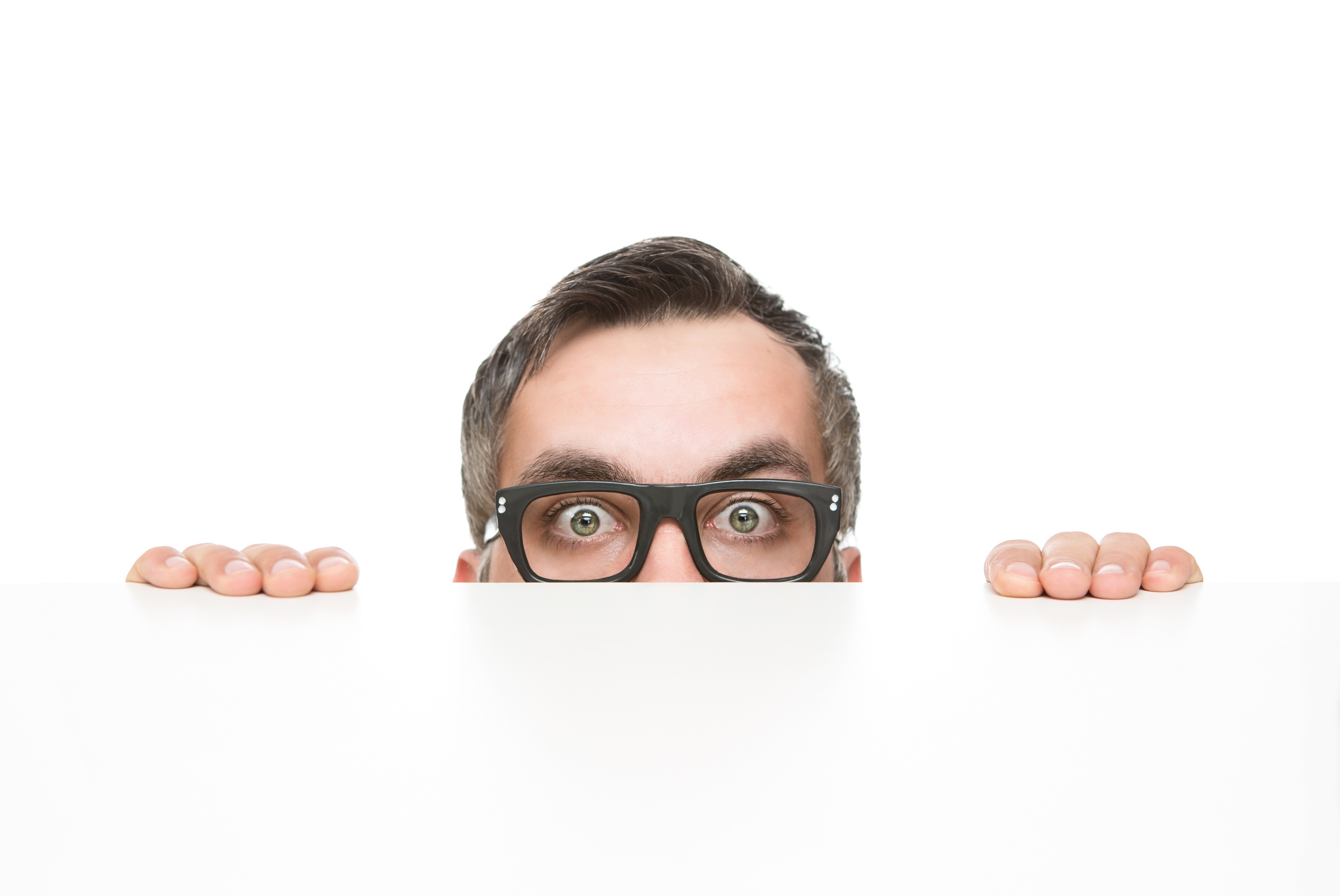 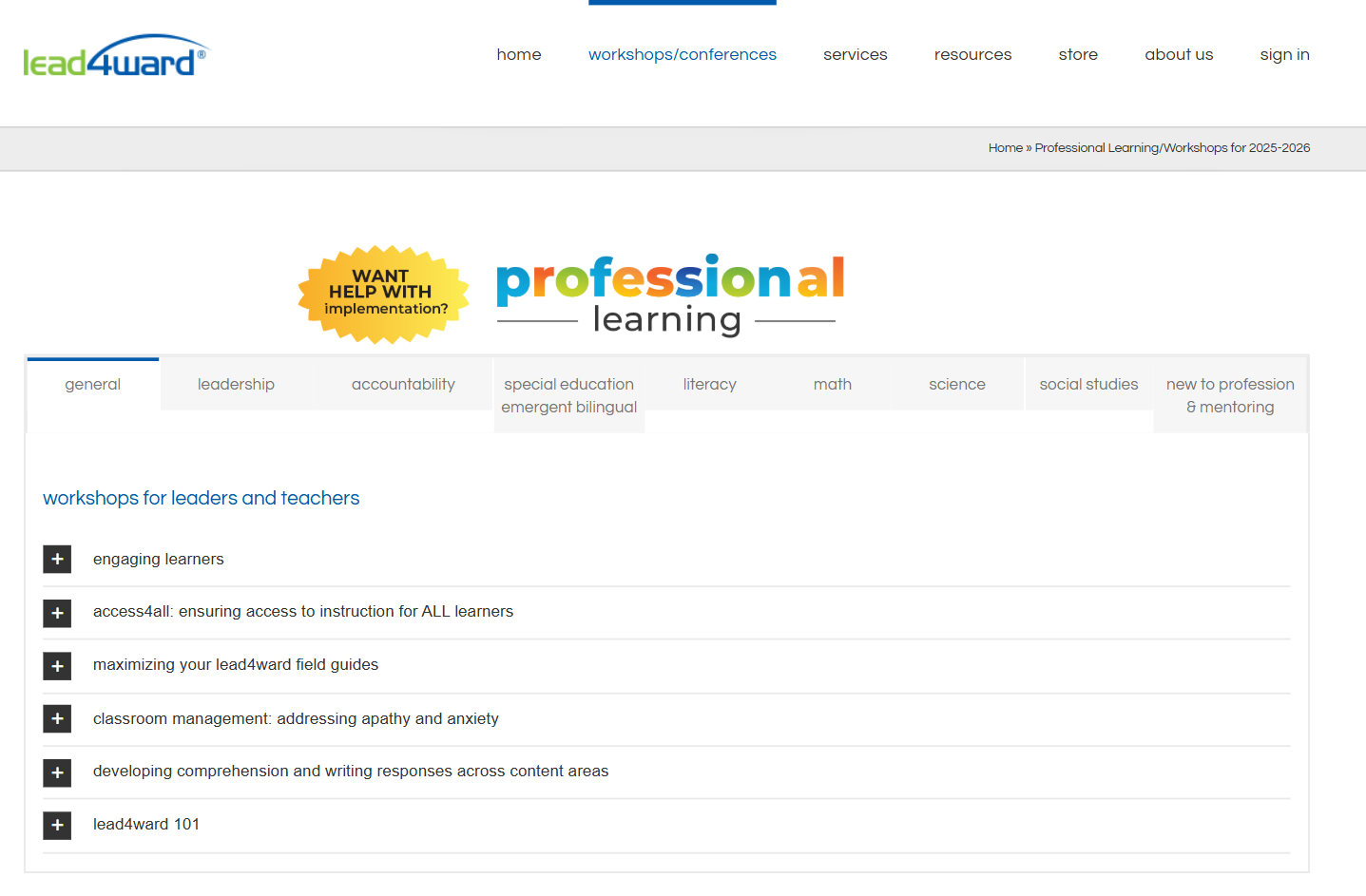 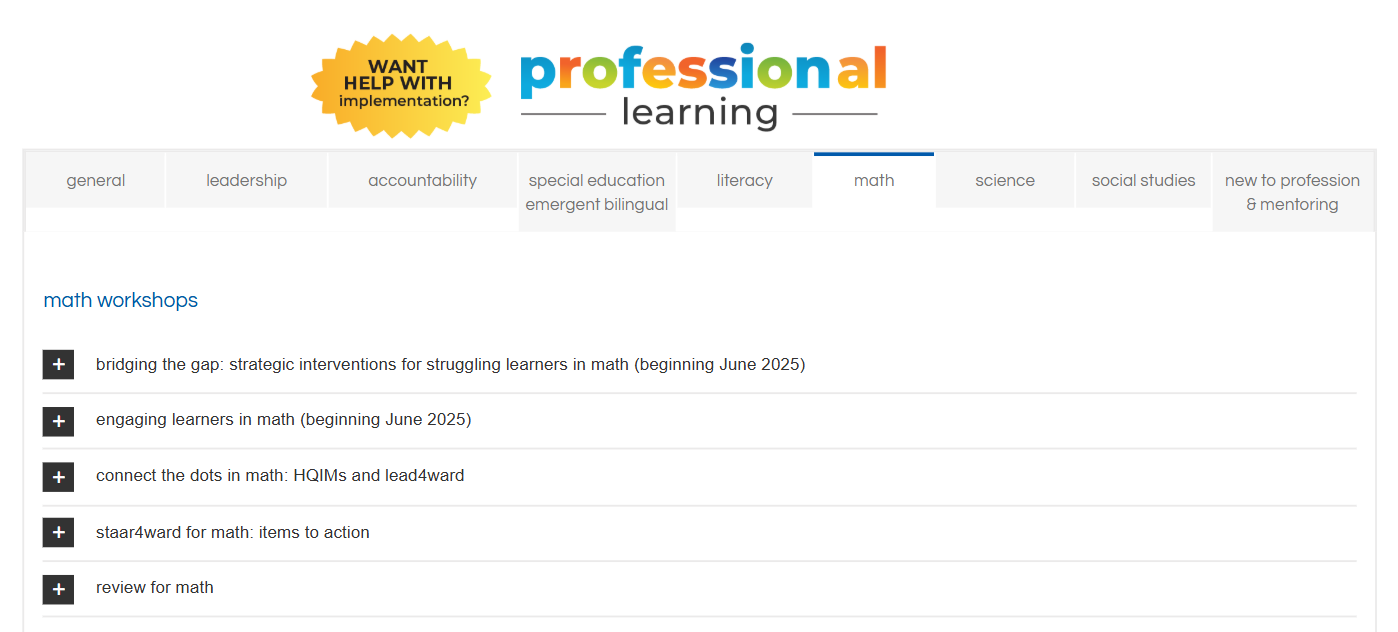 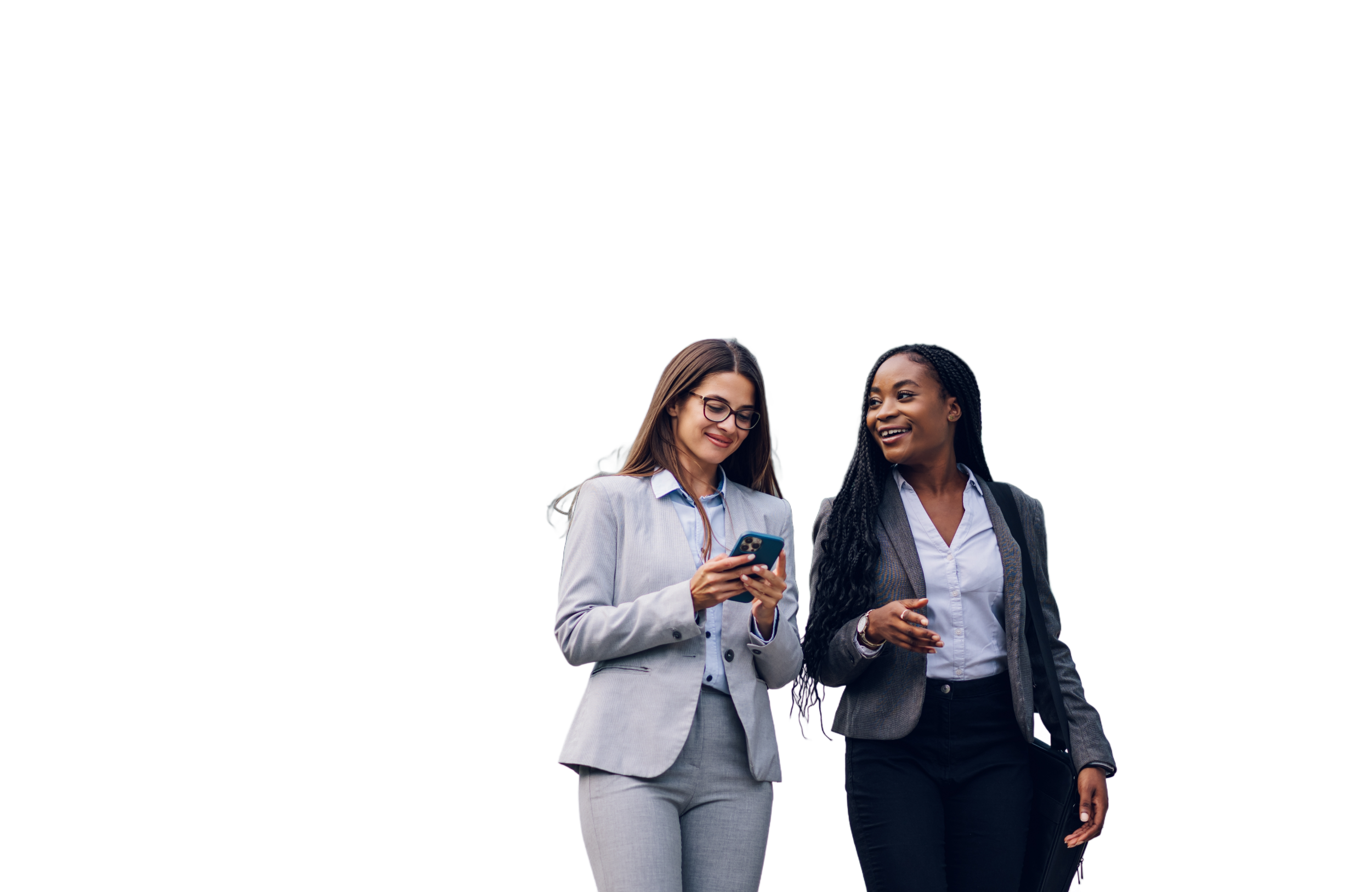 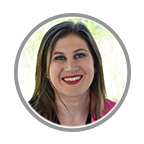 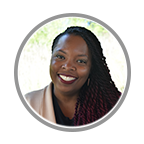 lead4ward.com/open-session/
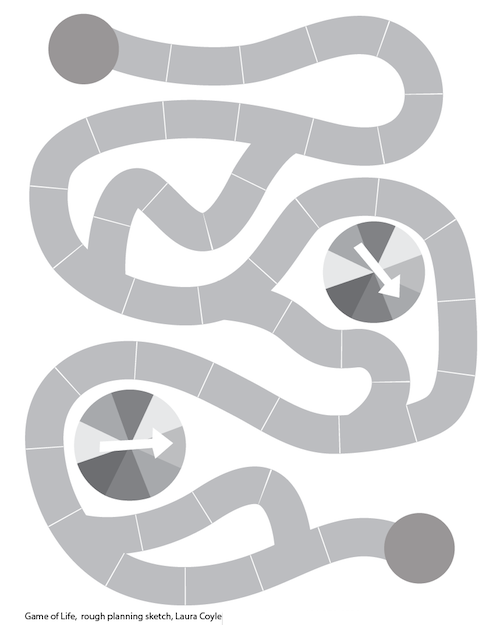 Rational number computations
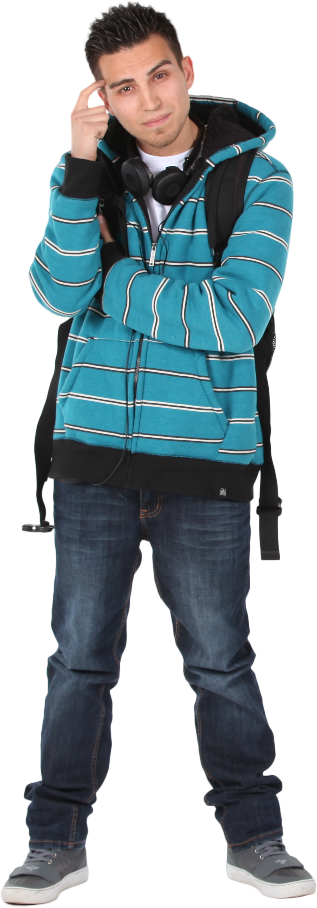 grade 5
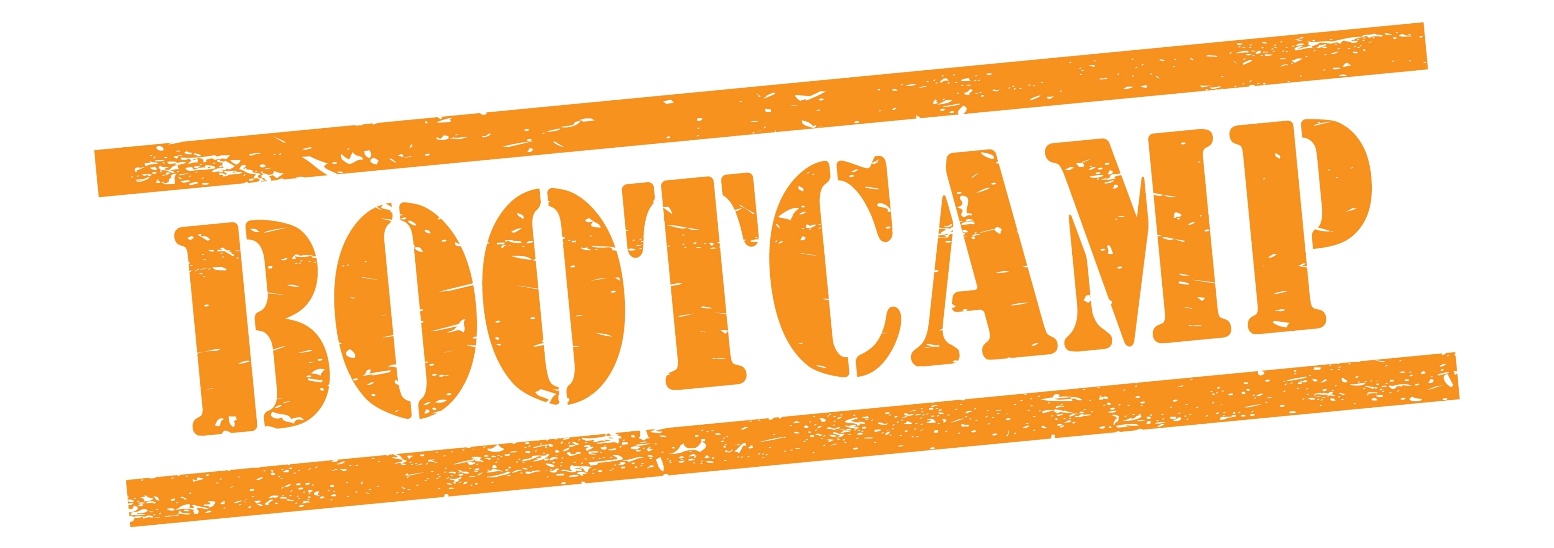 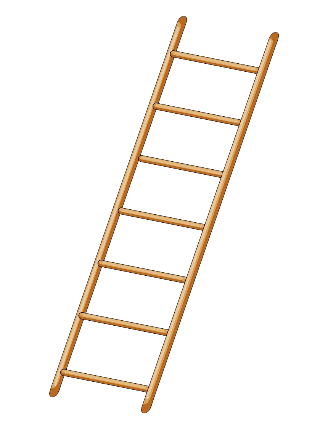 Grade 7 TEKS
Grade 7 STAAR
Grade 8 TEKS
Grade 8 STAAR
Grade 6 TEKS
Grade 6 STAAR
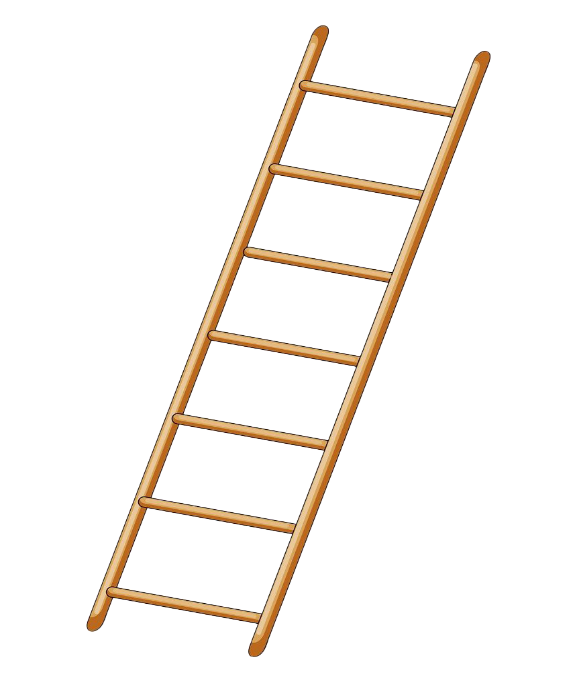 grade 6 regular
grade 7 regular
grade 8 regular
Geometry
Equations & Inequalities
Grade ADV7 TEKS
Grade 7 STAAR
OR
Grade 8 STAAR
GradeADV8 TEKS
Algebra 1 EOC STAAR
Grade ADV6 TEKS
Grade 6 STAAR
grade 6 advanced
grade 7 advanced
grade 8 advanced
Alg 1
This Photo by Unknown Author is licensed under CC BY-NC
This Photo by Unknown Author is licensed under CC BY-NC
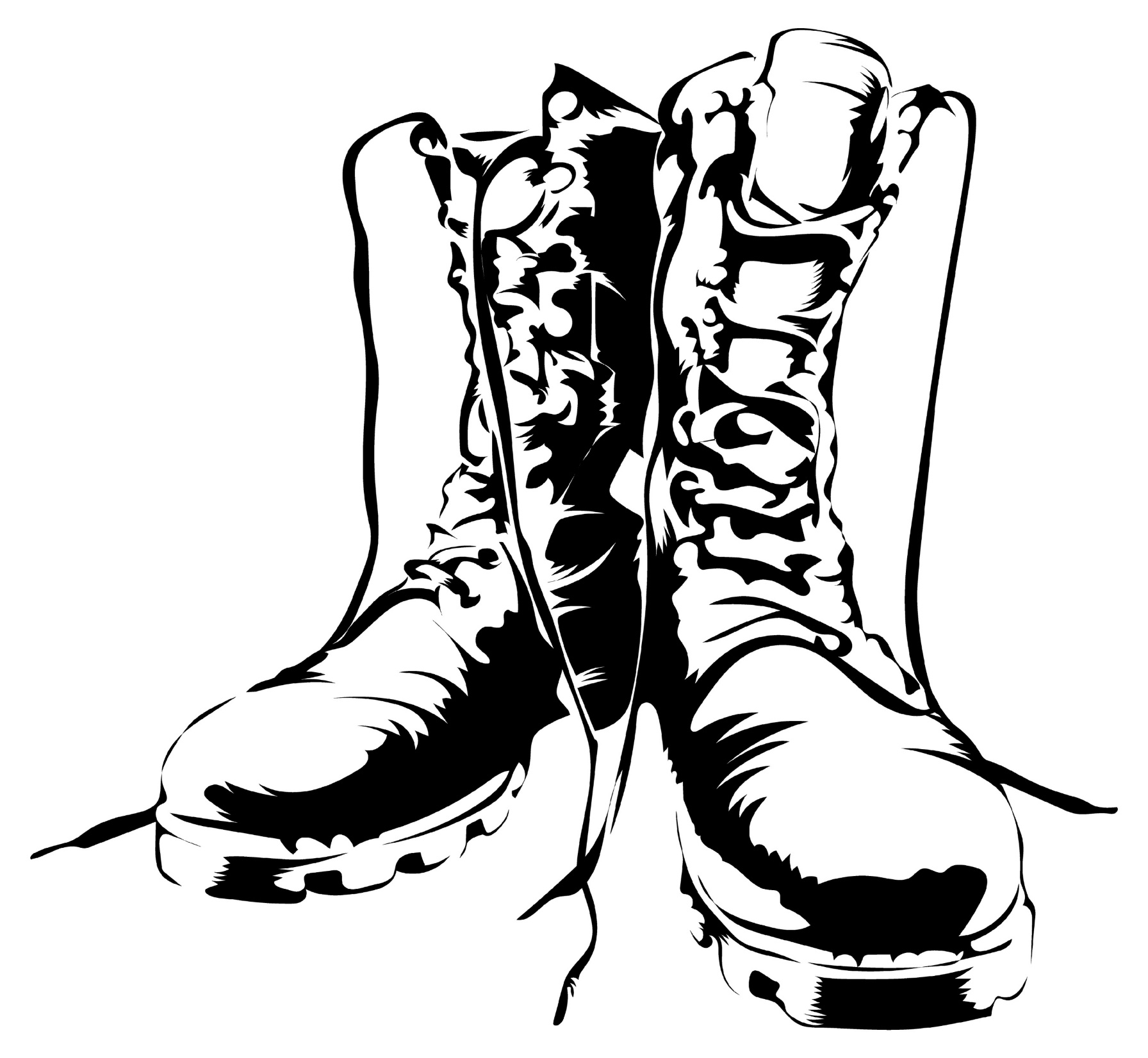 Taught:
Use of tables with proportional situations including similarity
Solving two-step equations
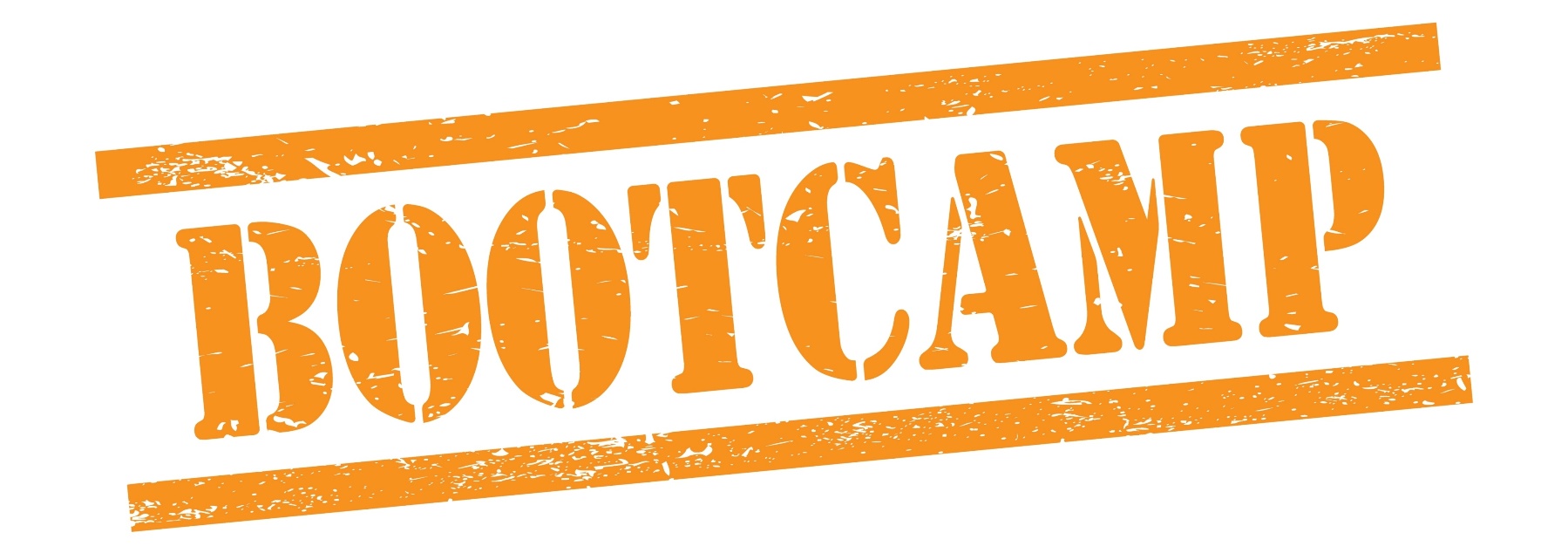 Refreshed:
Graph points using rational number coordinates
Connecting tables, graphs, equations & verbal descriptions
Integer, Fraction, and Decimal Operations
Use of tables with proportional situations including percents
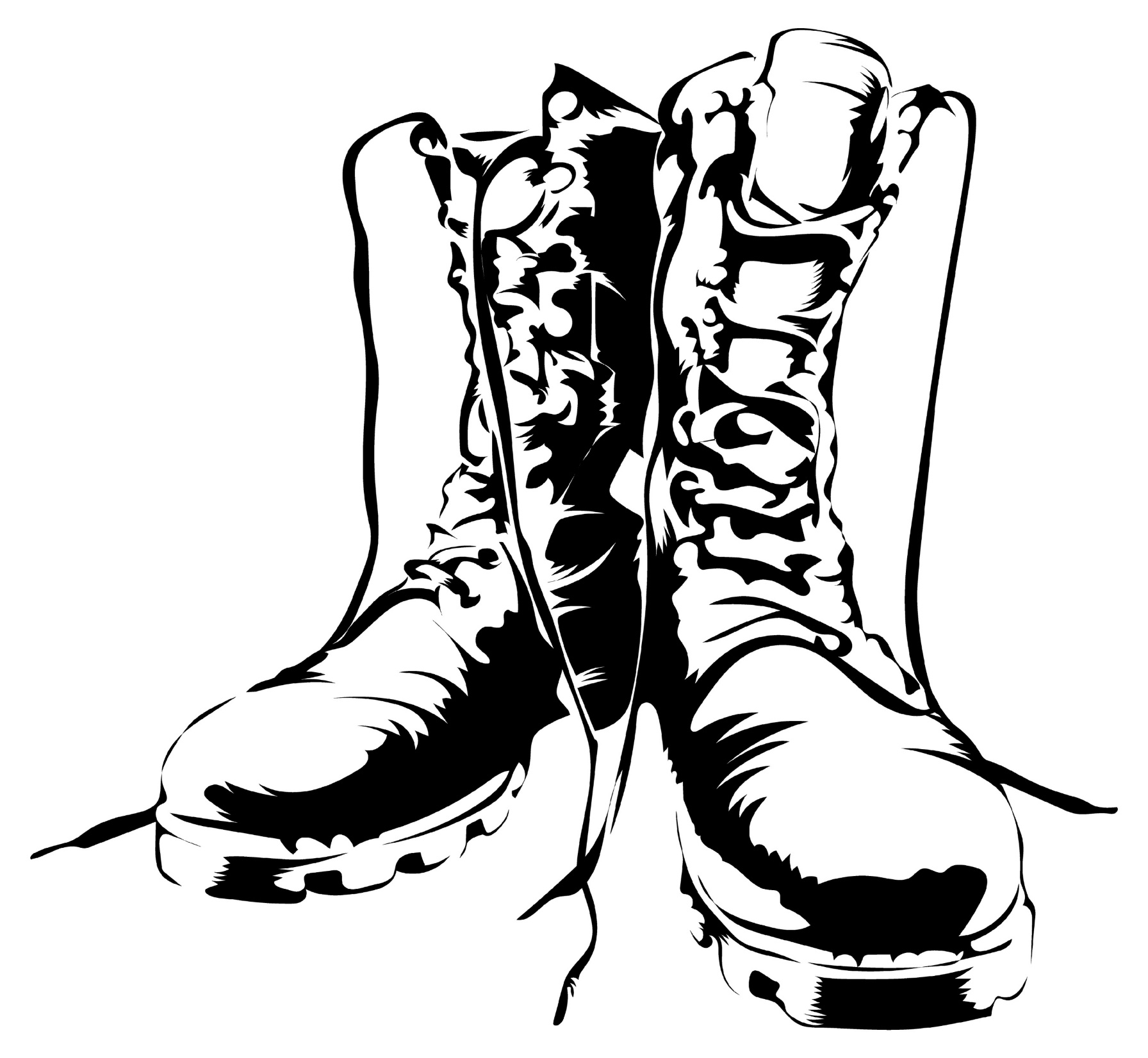 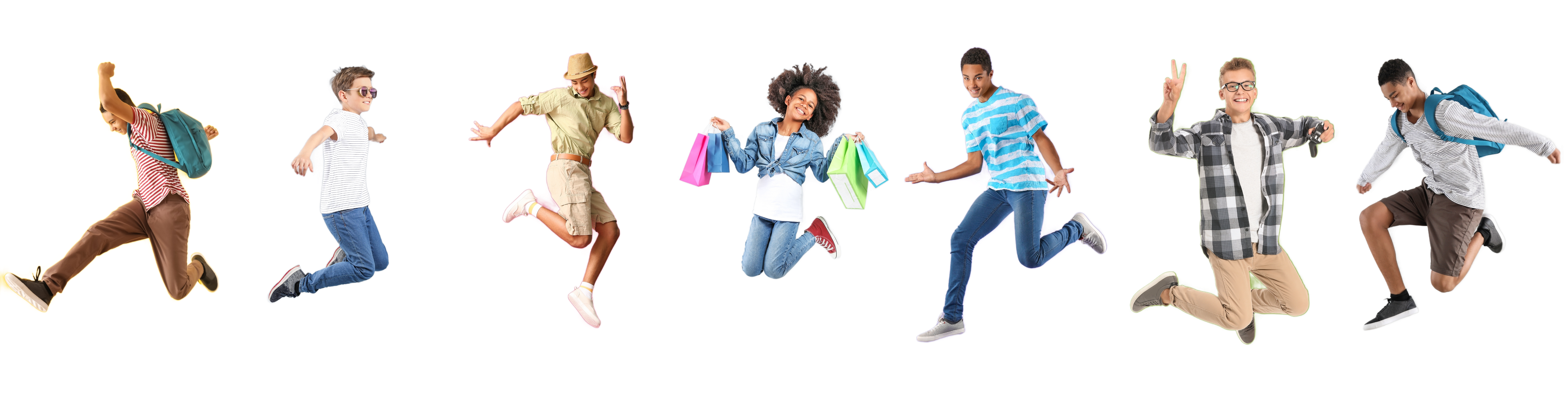 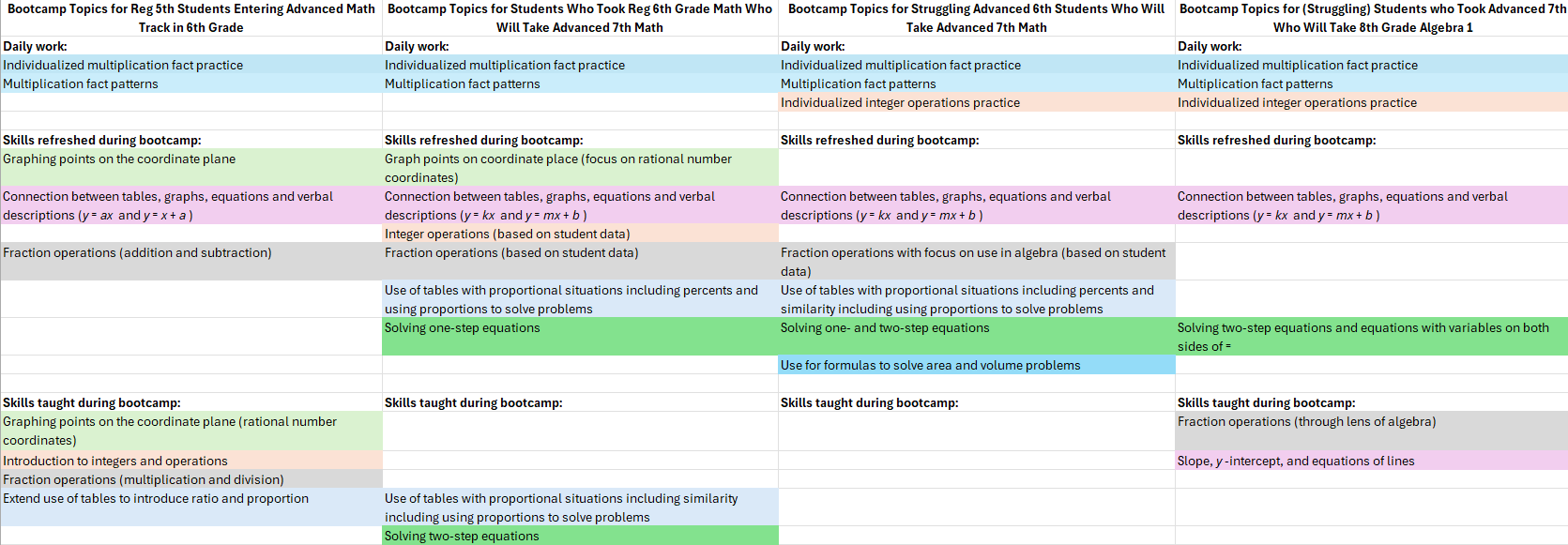 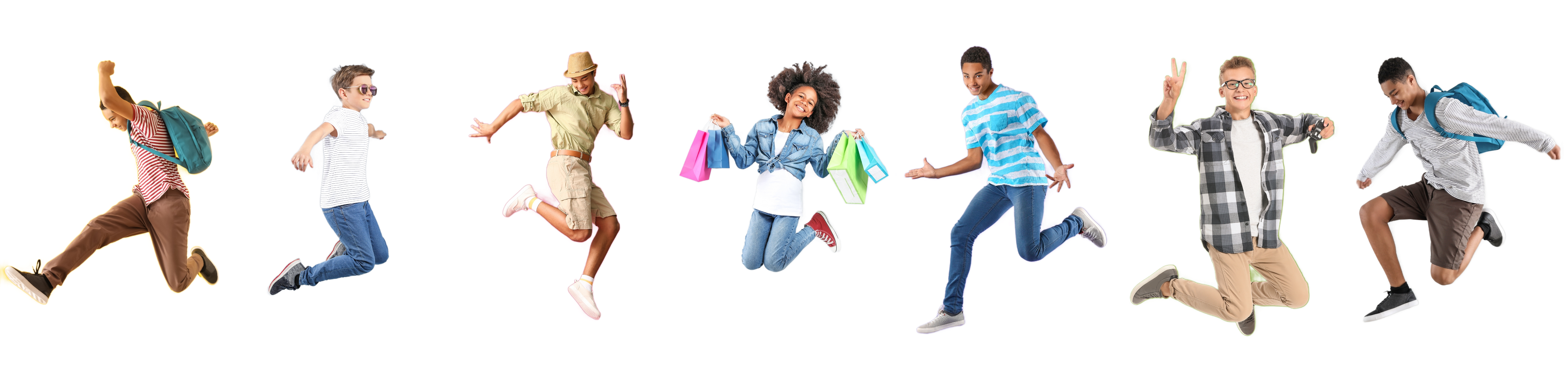 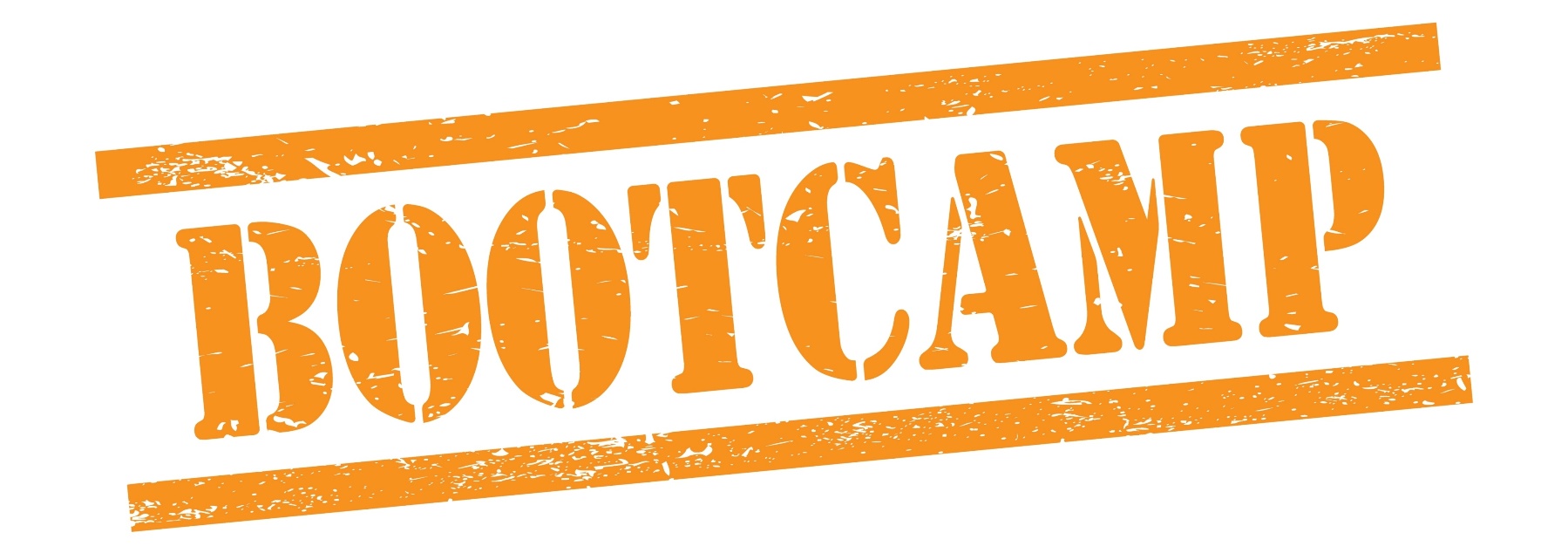 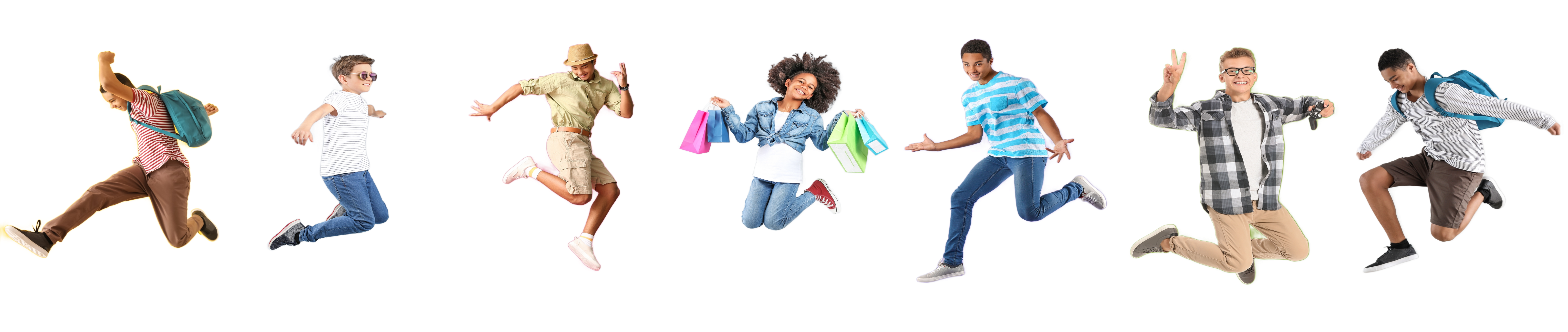 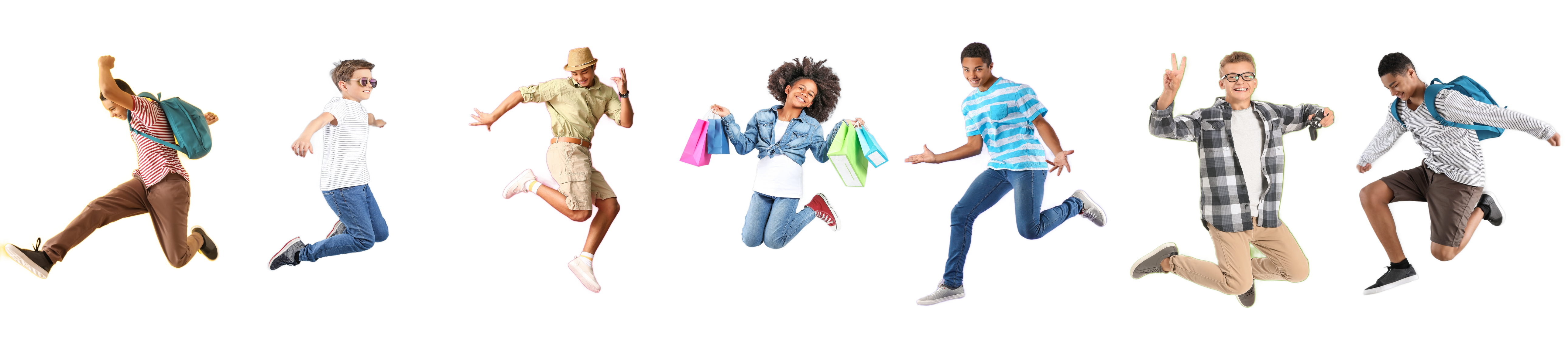 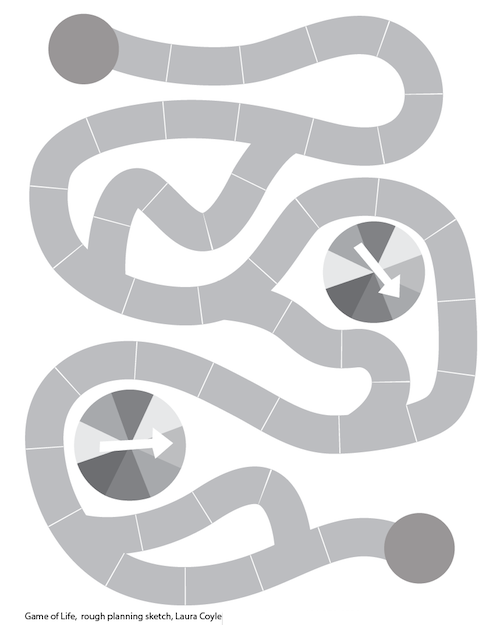 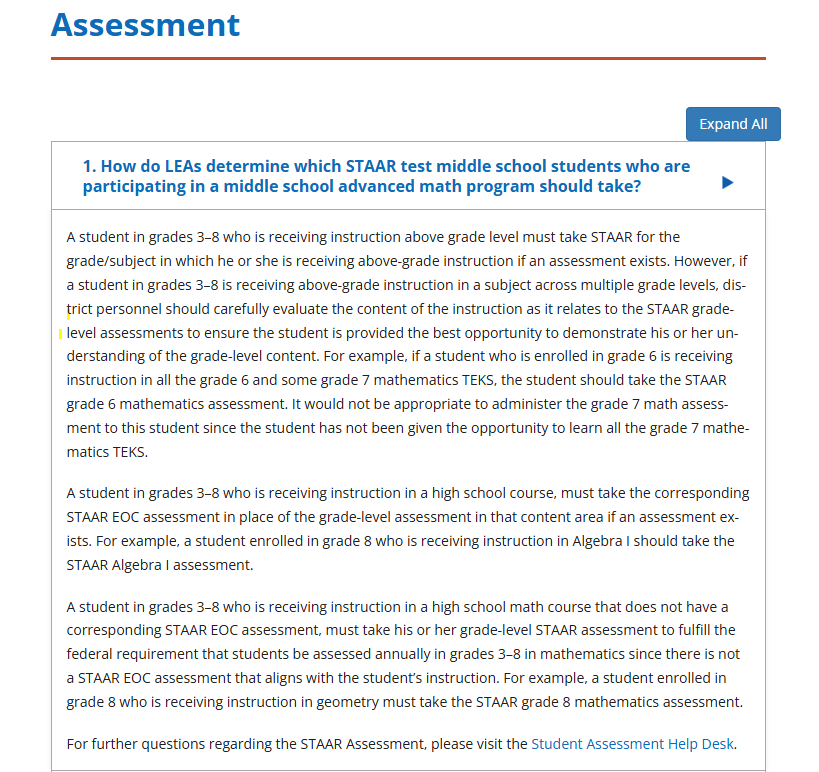 grade 5
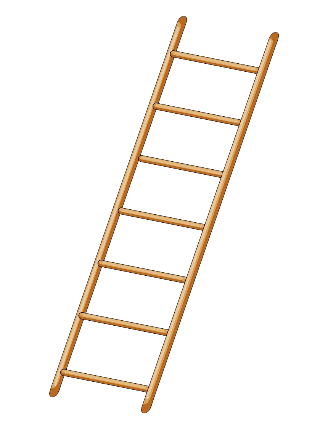 Grade 7 TEKS
Grade 7 STAAR
Grade 8 TEKS
Grade 8 STAAR
Grade 6 TEKS
Grade 6 STAAR
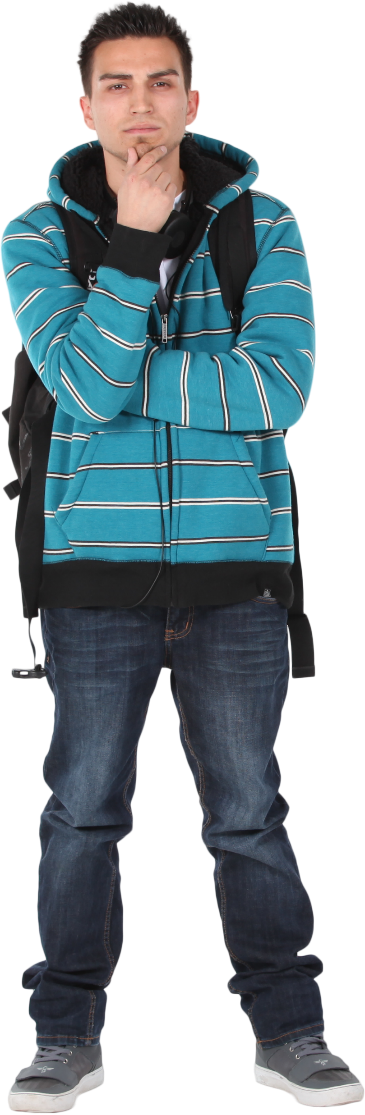 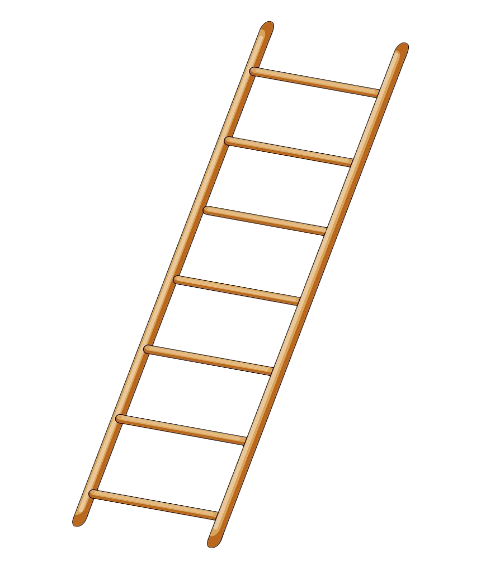 grade 6 regular
grade 7 regular
grade 8 regular
Grade ADV7 TEKS
Grade 7 STAAR
OR
Grade 8 STAAR
GradeADV8 TEKS
Algebra 1 EOC STAAR
Grade ADV6 TEKS
Grade 6 STAAR
grade 6 advanced
grade 7 advanced
grade 8 advanced
Alg 1
tea.Texas.gov/academics/subject-areas/mathematics/middle-school-advanced-mathematics-program-faq
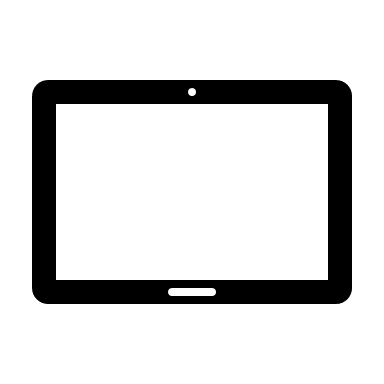 store.lead4ward.com/pages/mathematics
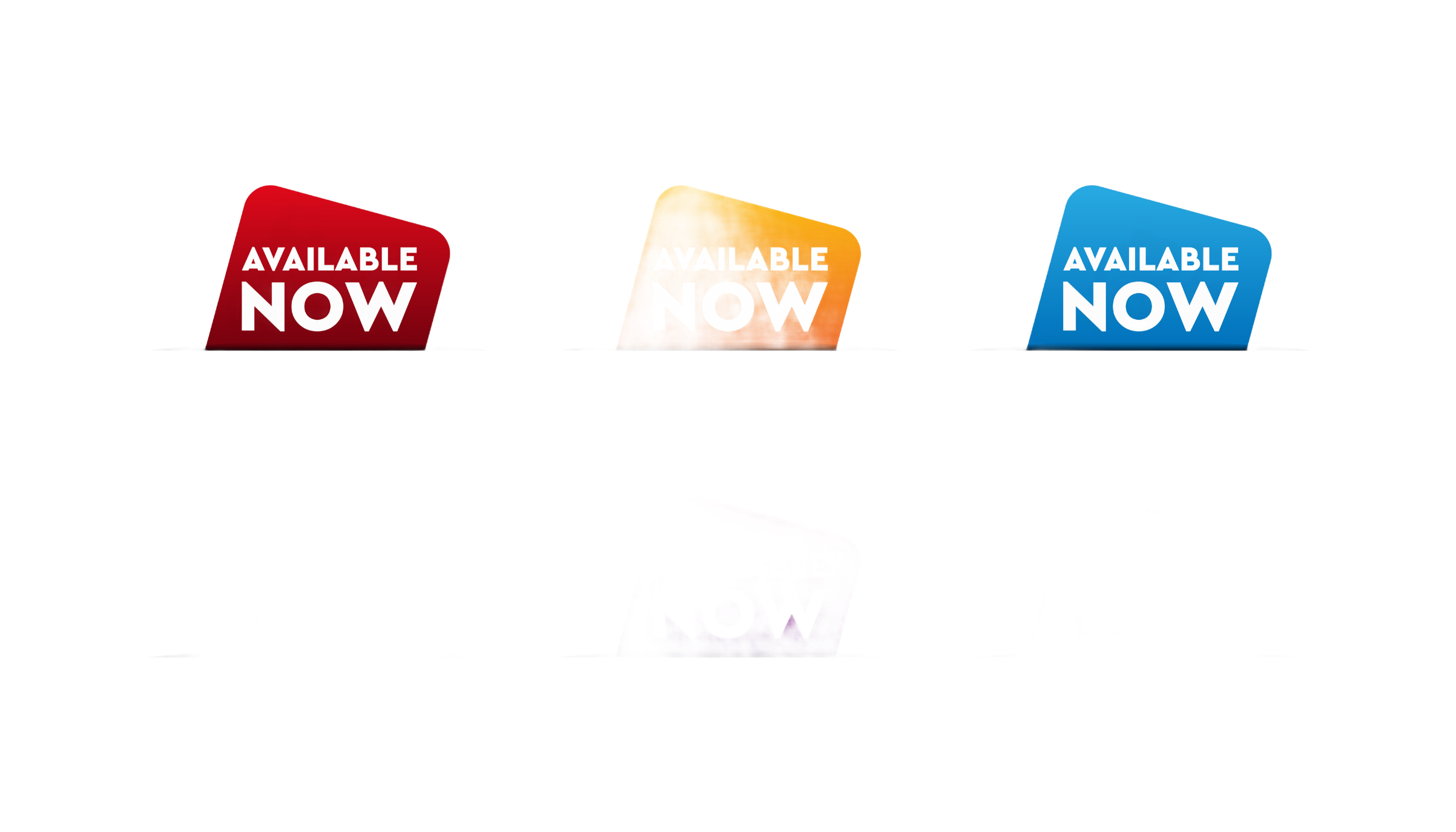 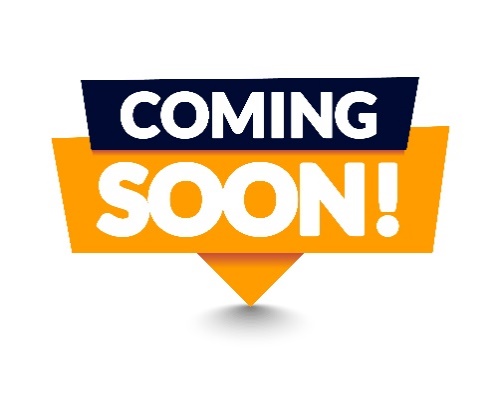 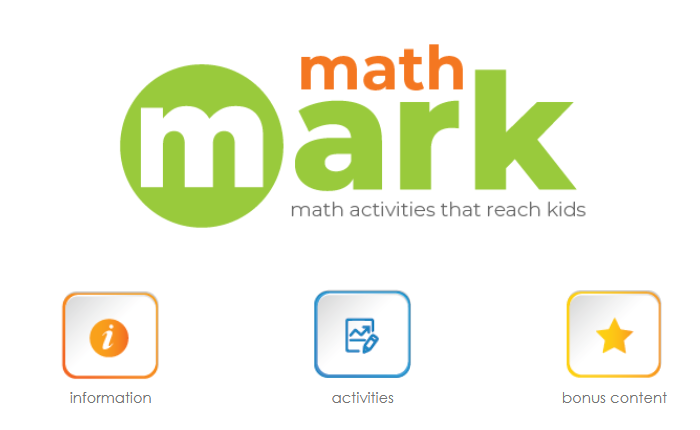 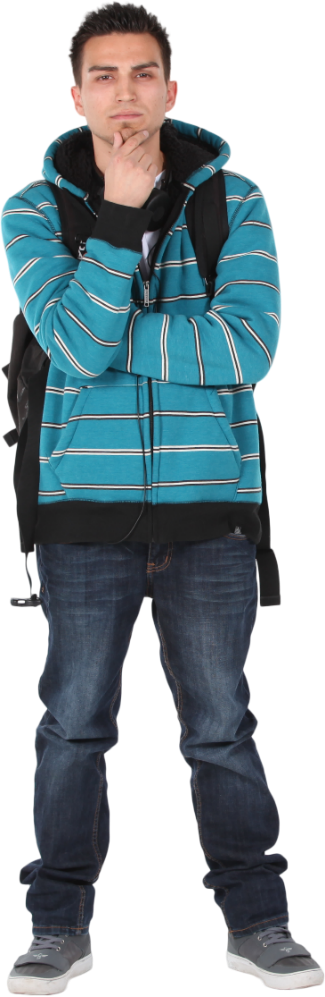 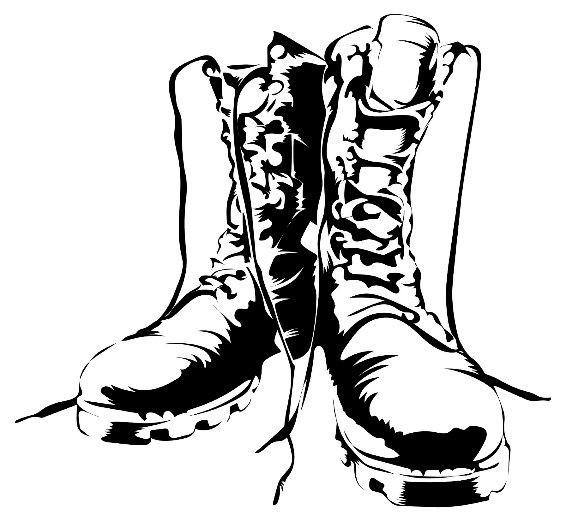 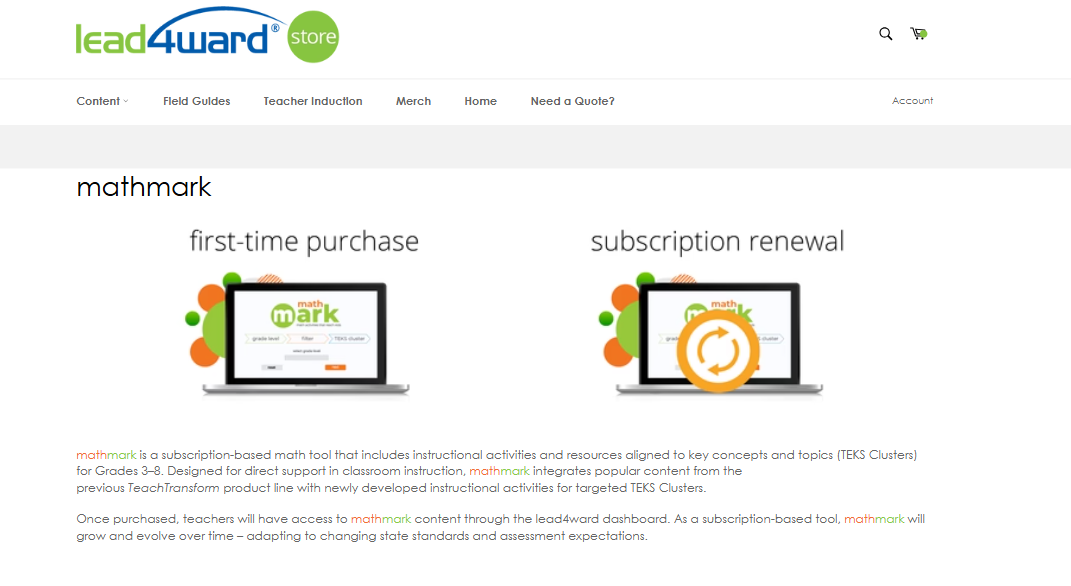 store.lead4ward.com/pages/mathematics
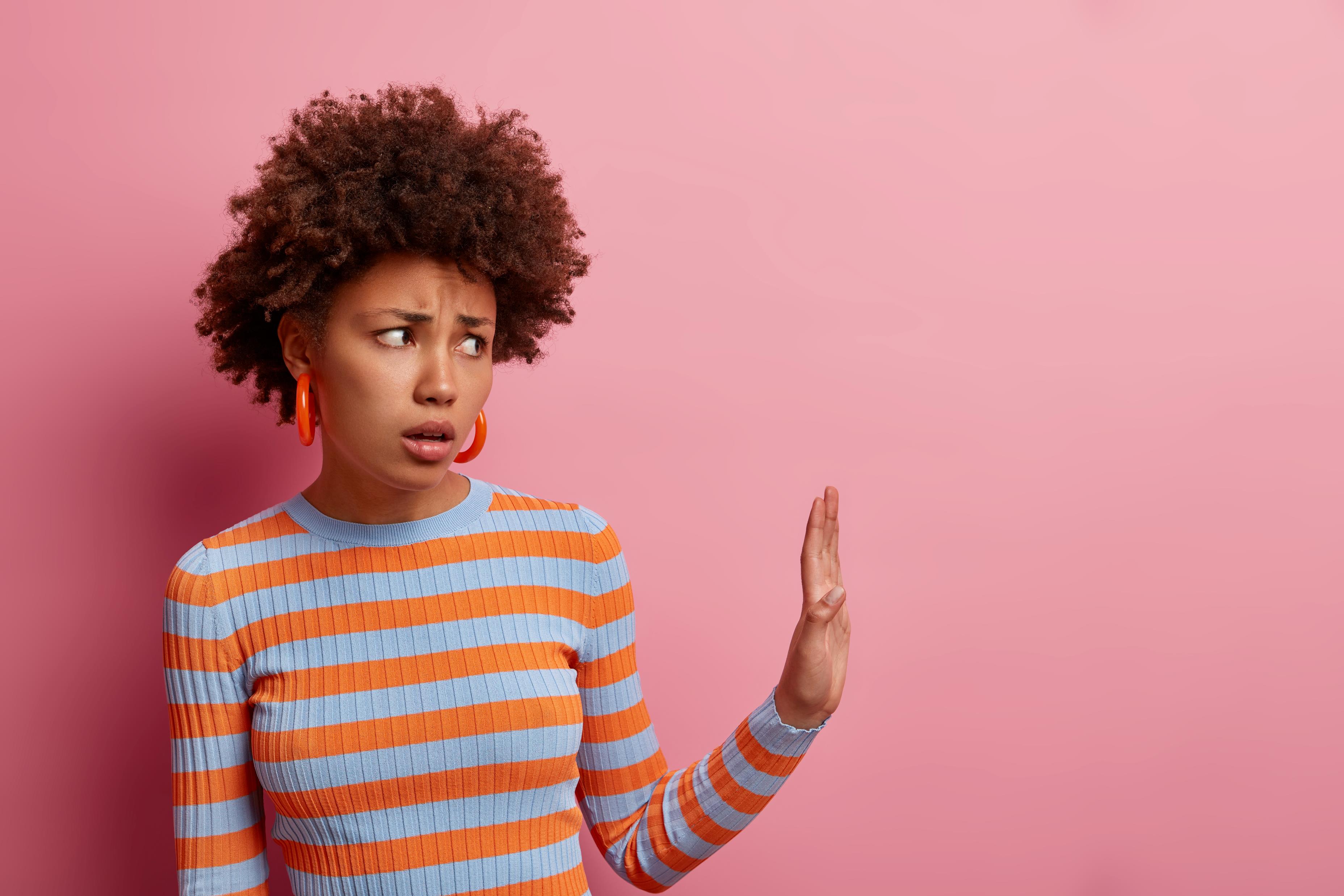 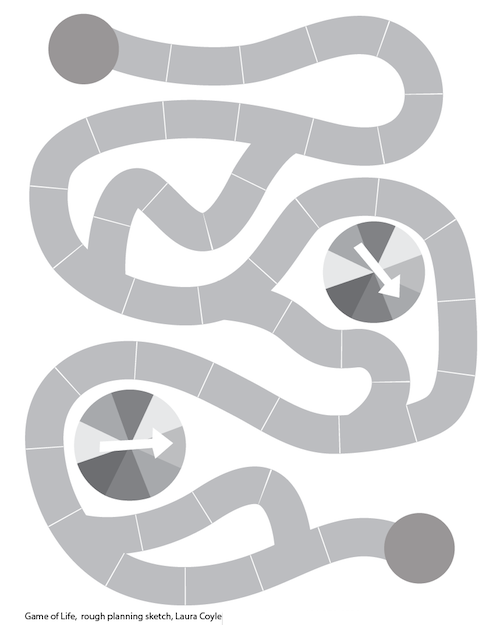 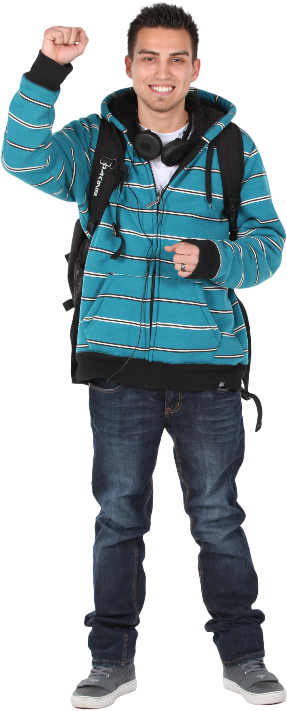 60th percentile [STAAR]
or
Top 40%
Grade 7 TEKS
Grade 7 STAAR
Grade 8 TEKS
Grade 8 STAAR
Grade 6 TEKS
Grade 6 STAAR
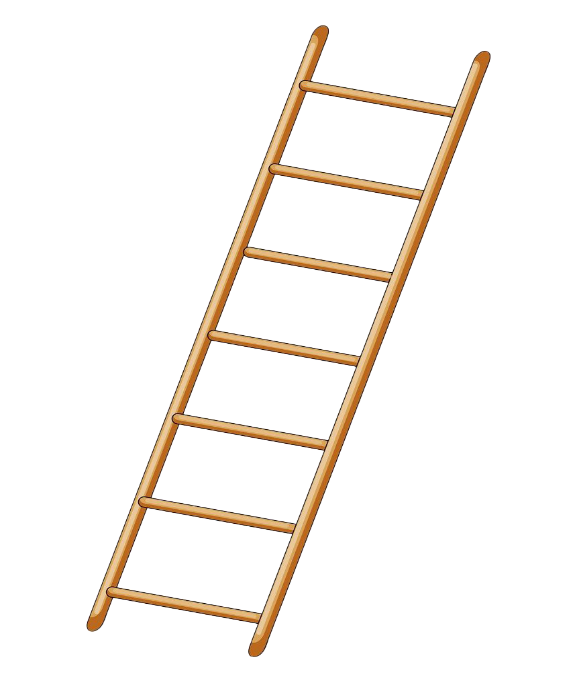 grade 5
grade 6 regular
grade 7 regular
grade 8 regular
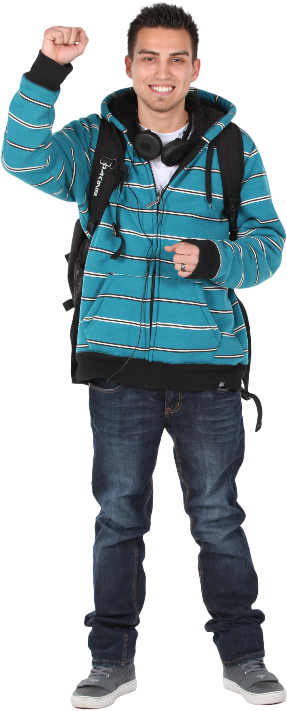 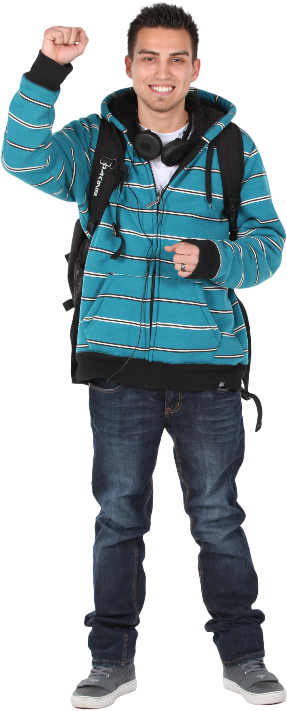 Grade ADV7 TEKS
Grade 7 STAAR
OR
Grade 8 STAAR
GradeADV8 TEKS
Algebra 1 EOC STAAR
Grade ADV6 TEKS
Grade 6 STAAR
grade 6 advanced
grade 7 advanced
grade 8 advanced
Alg 1
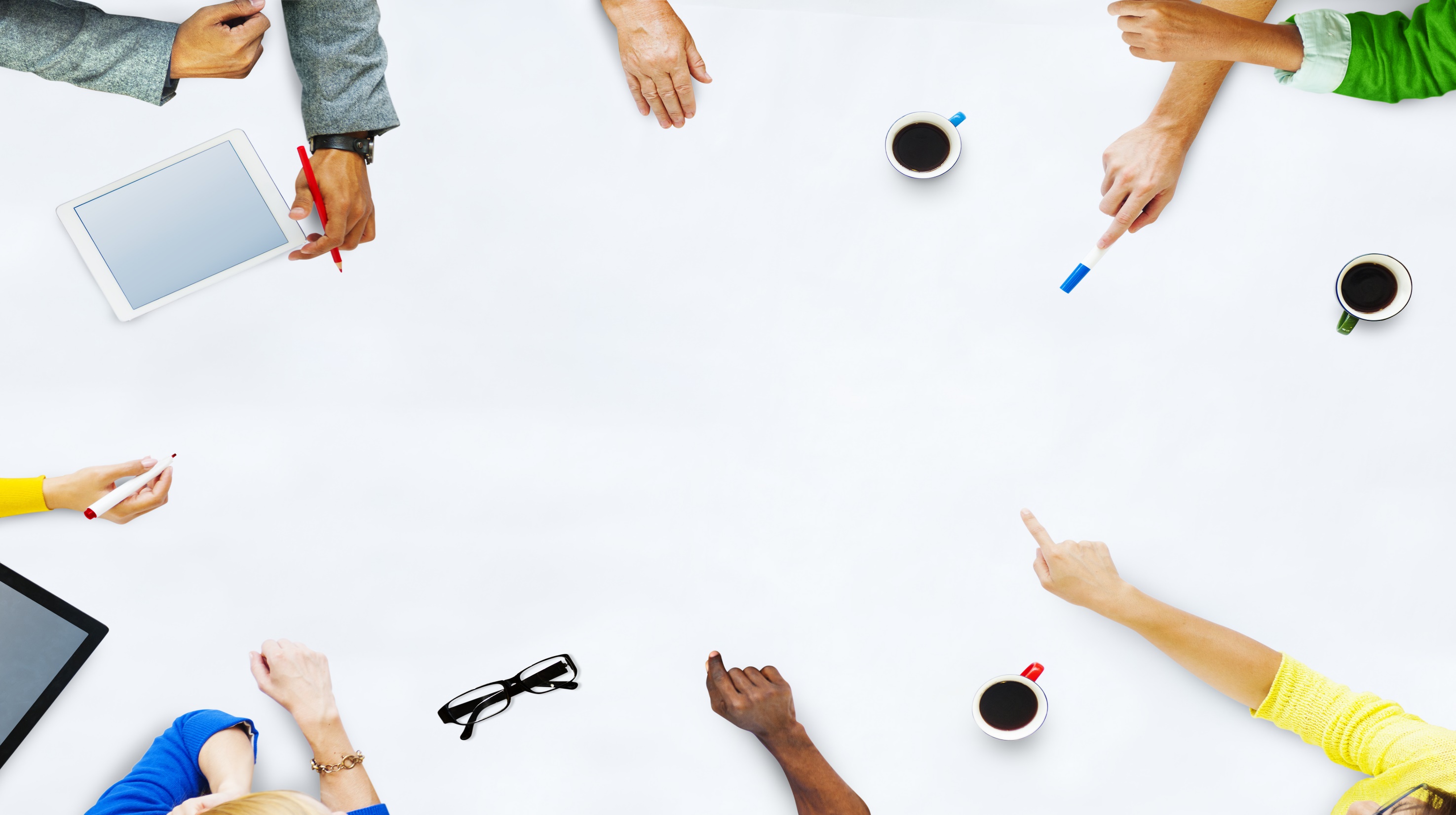 TEKS??
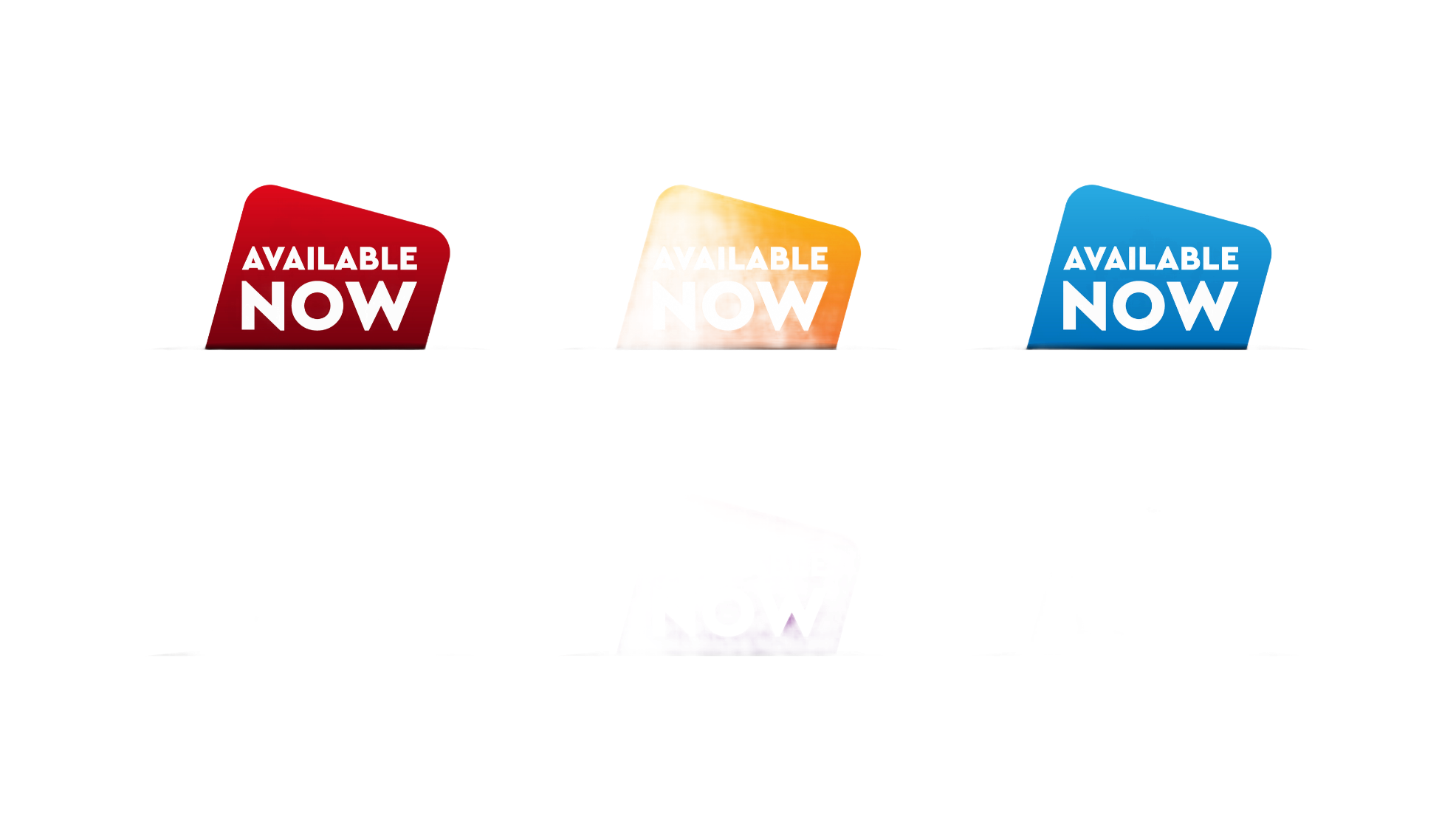 lead4ward.com/resources
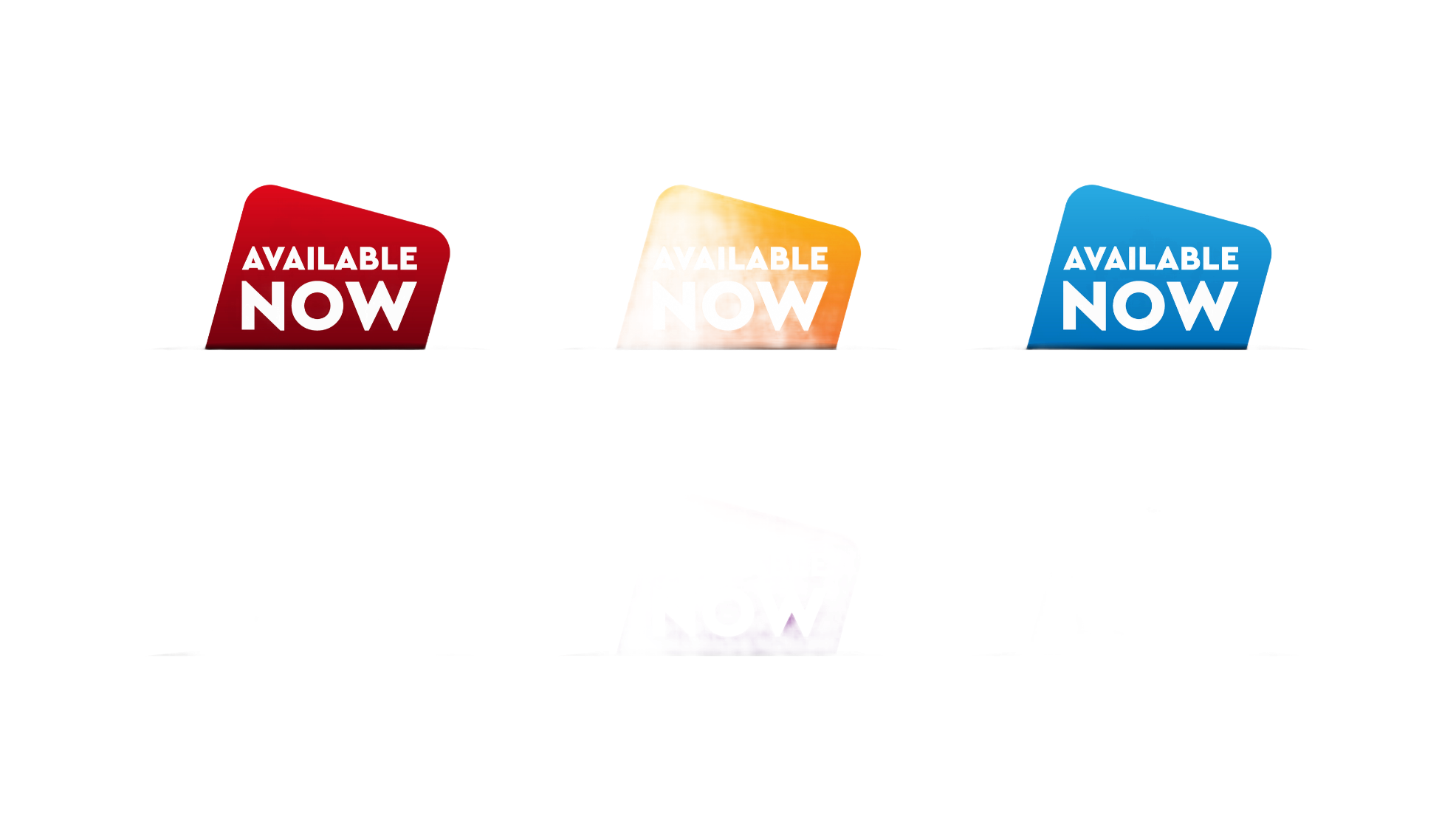 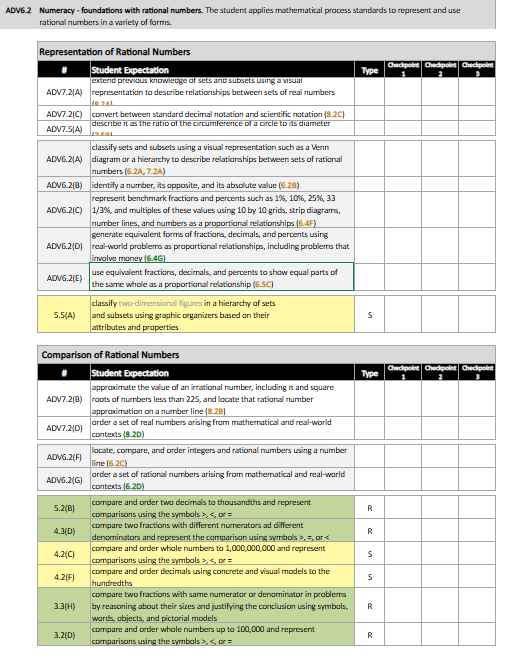 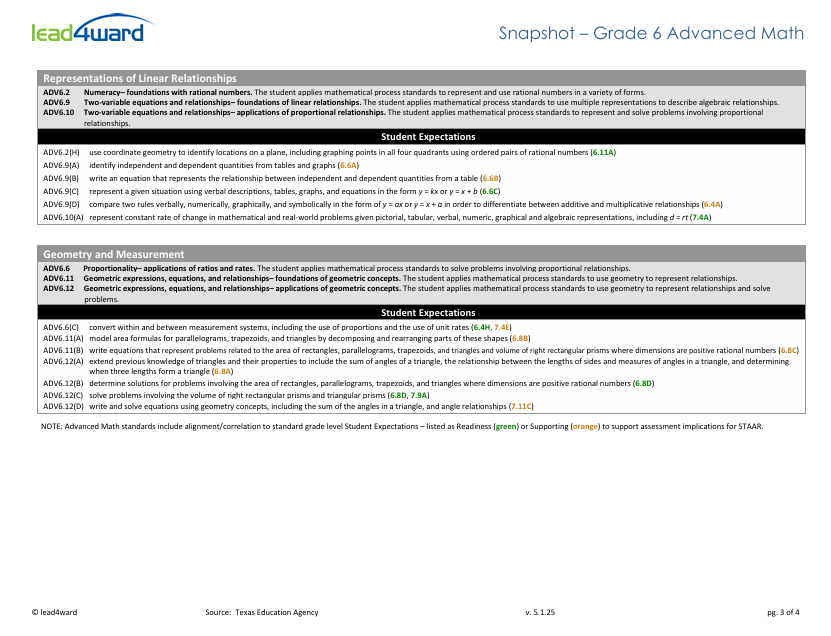 lead4ward.com/resources
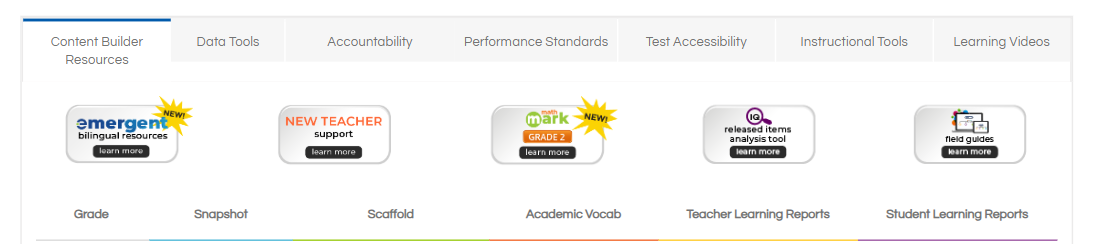 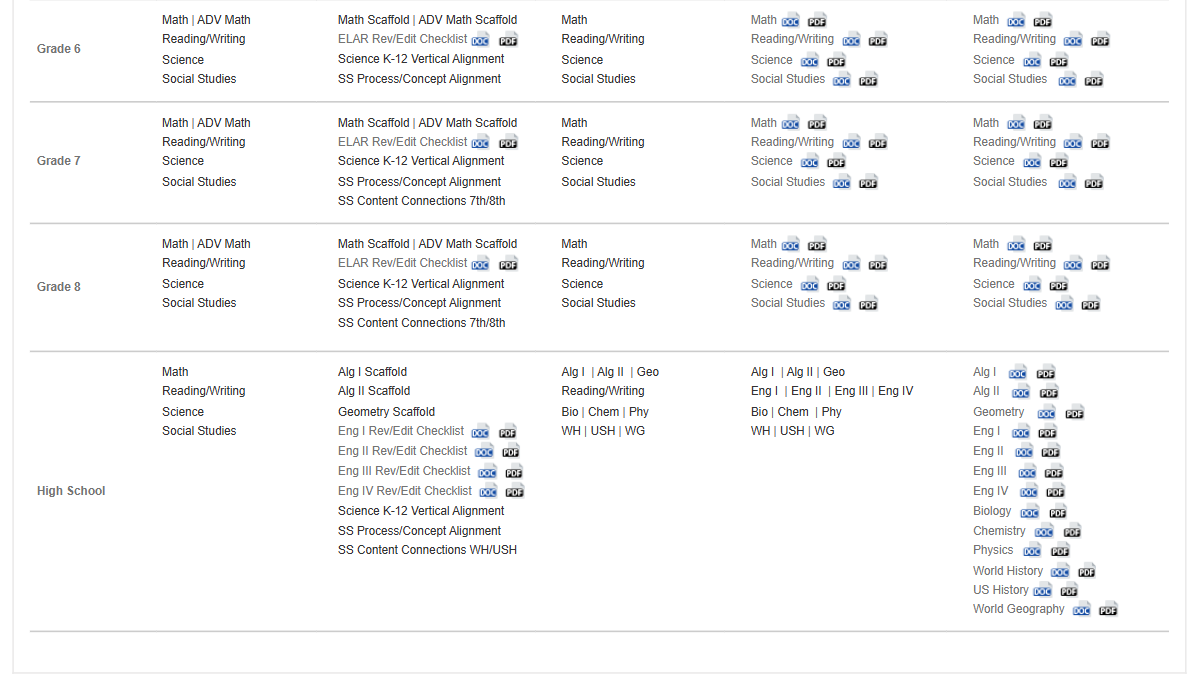 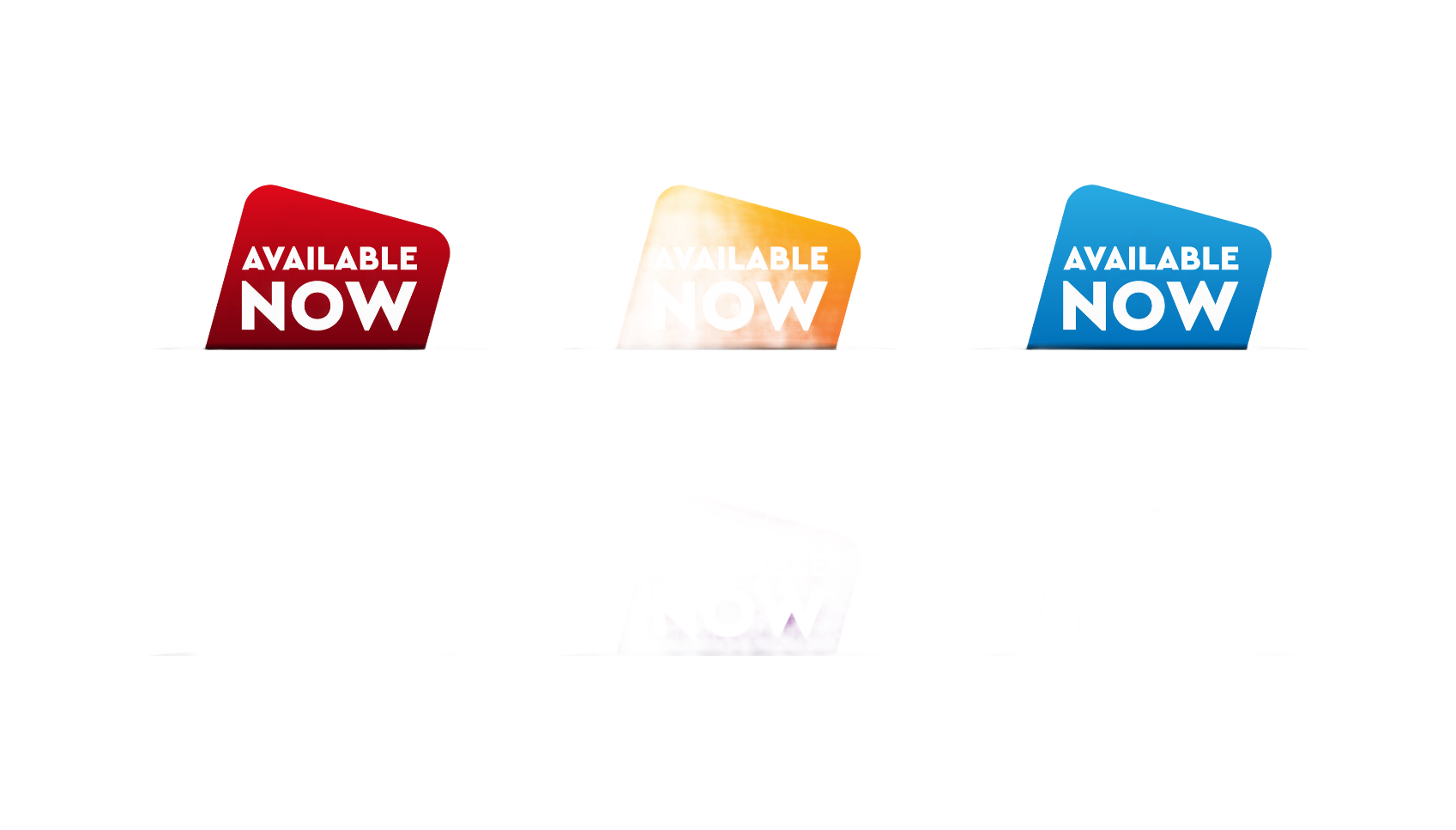 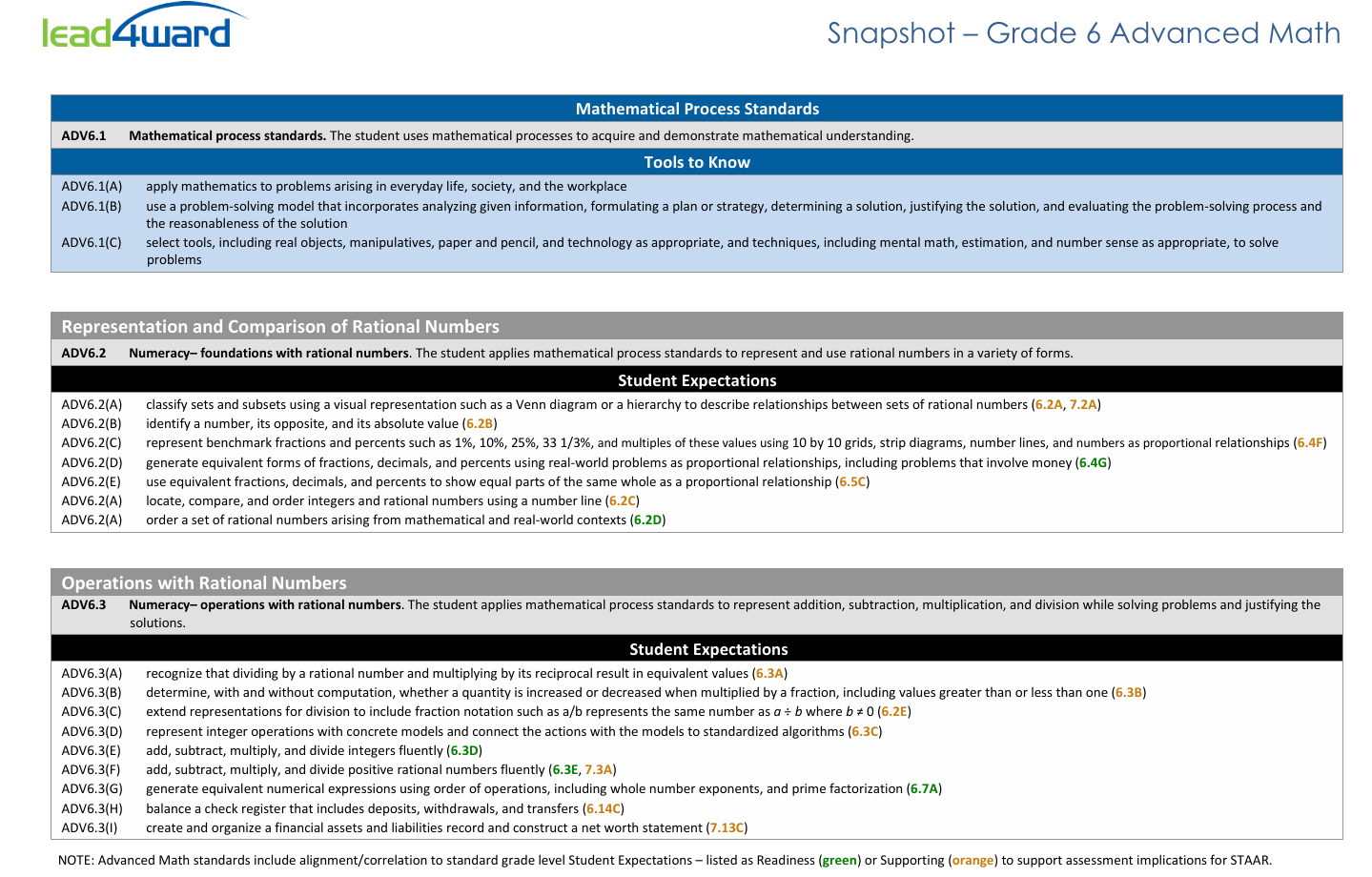 snapshot
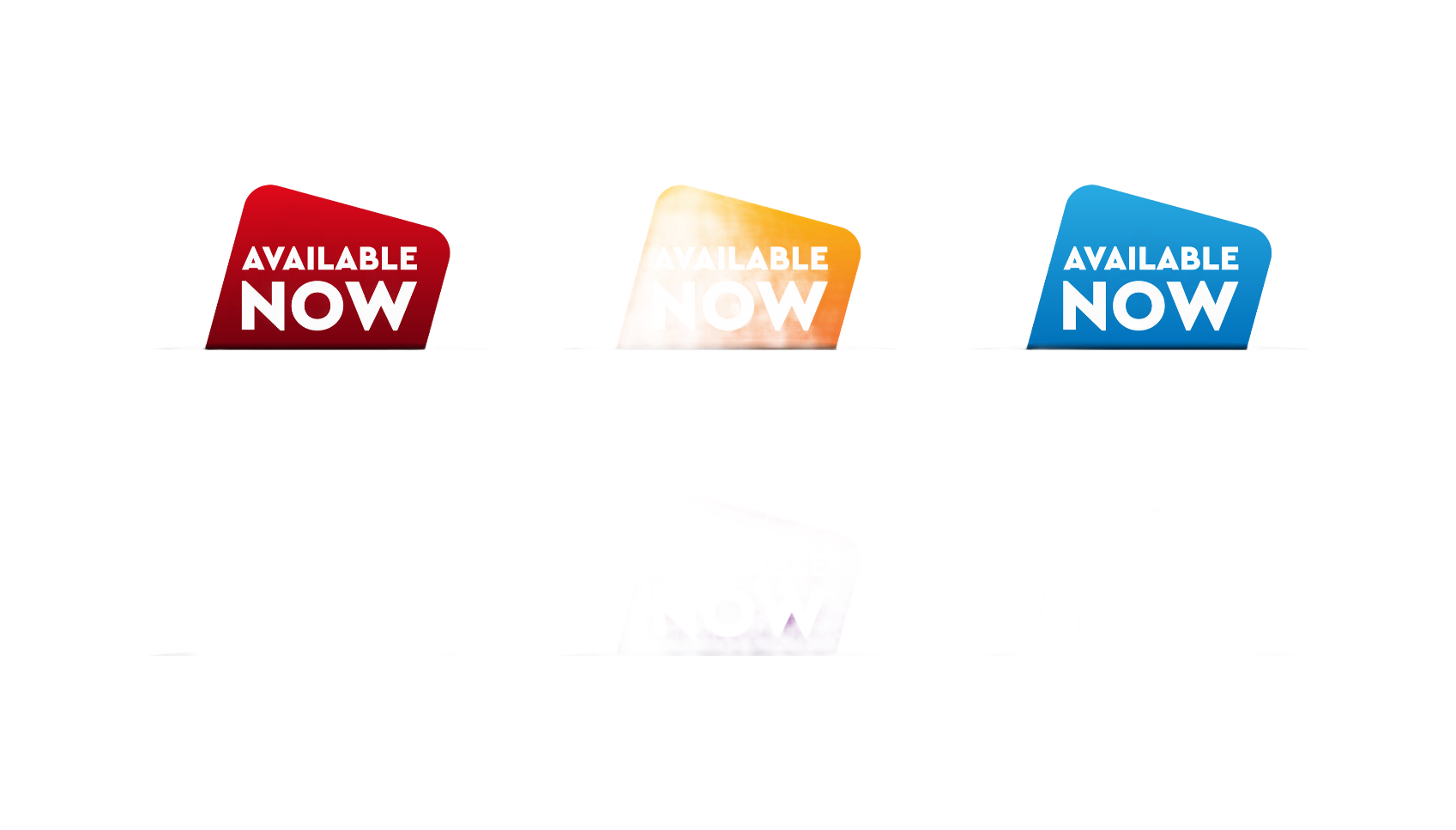 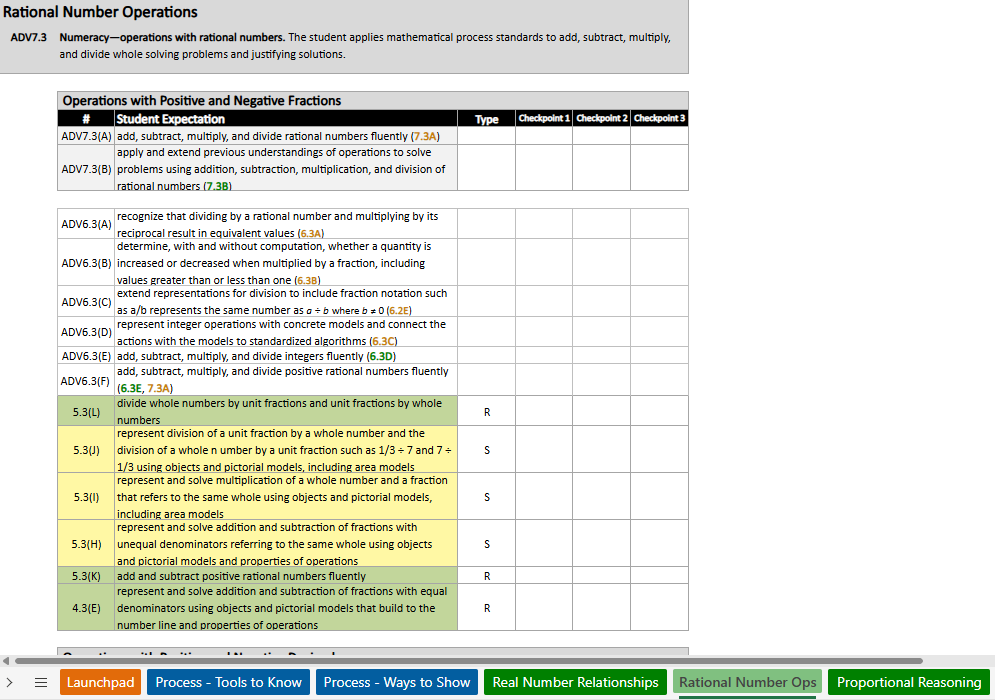 scaffold
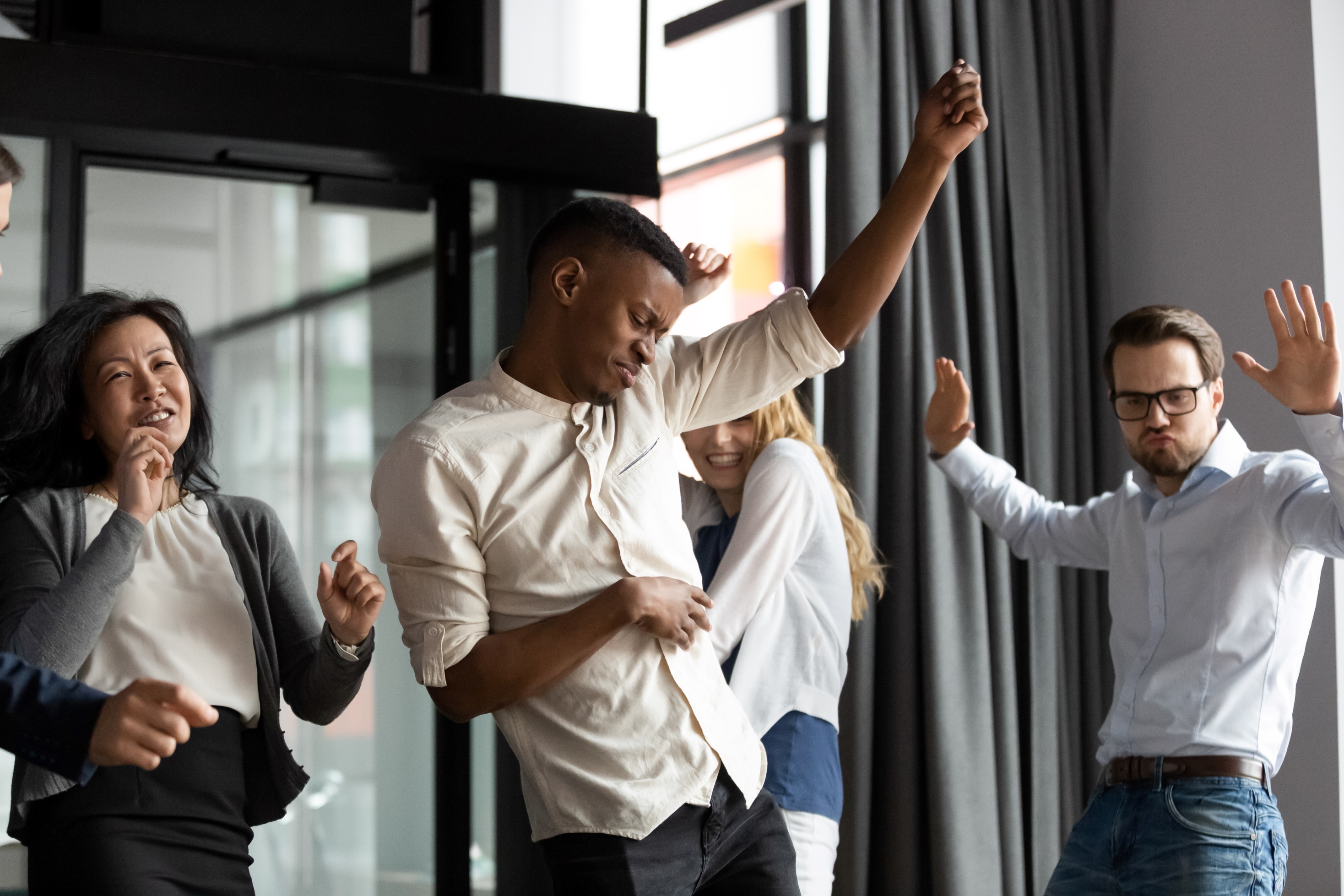 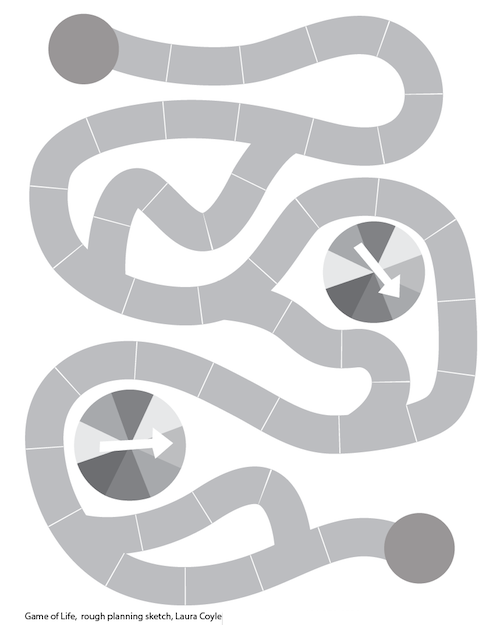 Grade 7 TEKS
Grade 7 STAAR
Grade 8 TEKS
Grade 8 STAAR
Grade 6 TEKS
Grade 6 STAAR
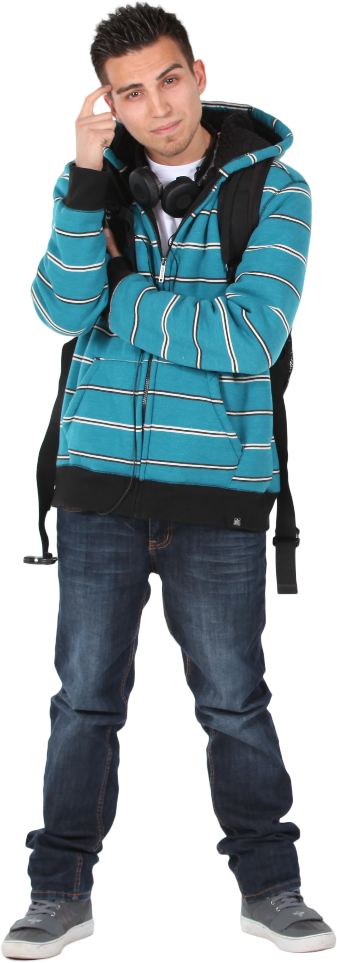 grade 5
grade 6 regular
grade 7 regular
grade 8 regular
Grade ADV7 TEKS
Grade 7 STAAR
OR
Grade 8 STAAR
GradeADV8 TEKS
Algebra 1 EOC STAAR
Grade ADV6 TEKS
Grade 6 STAAR
grade 6 advanced
grade 7 advanced
grade 8 advanced
Alg 1
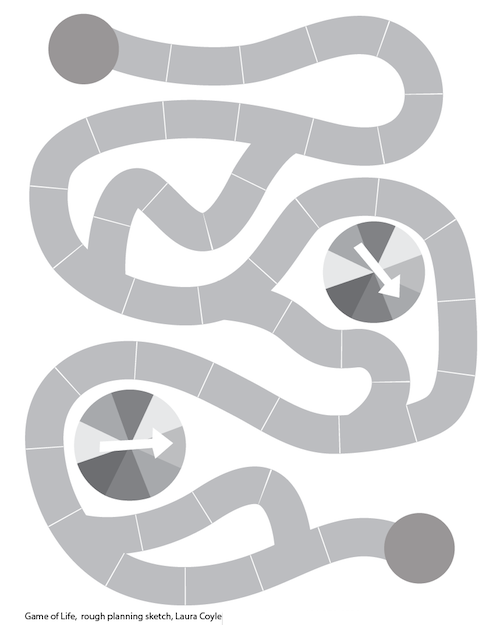 Grade 7 TEKS
Grade 7 STAAR
Grade 8 TEKS
Grade 8 STAAR
Grade 6 TEKS
Grade 6 STAAR
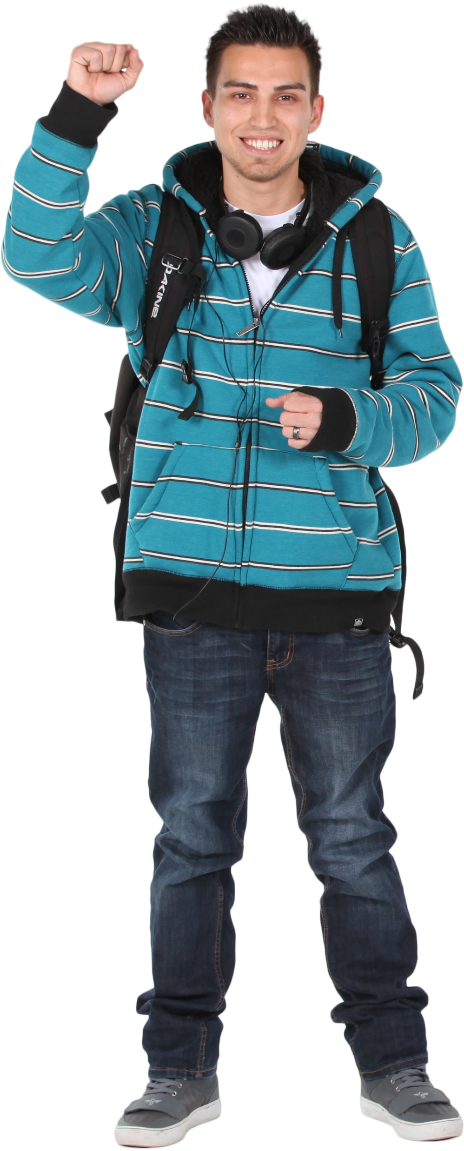 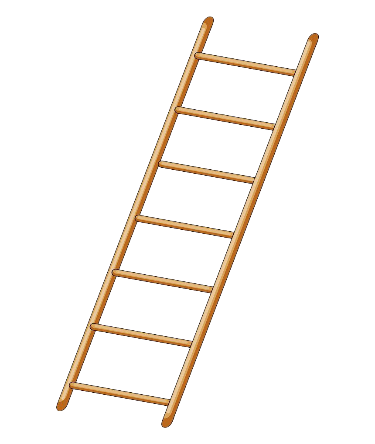 grade 5
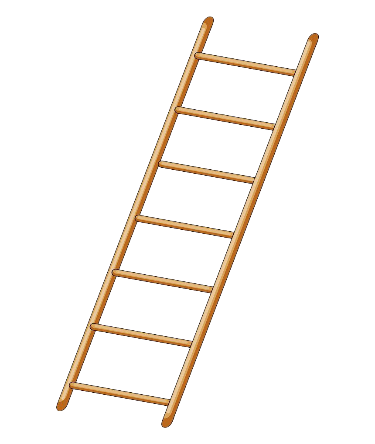 grade 6 regular
grade 7 regular
grade 8 regular
Grade ADV7 TEKS
Grade 7 STAAR
OR
Grade 8 STAAR
GradeADV8 TEKS
Algebra 1 EOC STAAR
Grade ADV6 TEKS
Grade 6 STAAR
grade 6 advanced
grade 7 advanced
grade 8 advanced
Alg 1
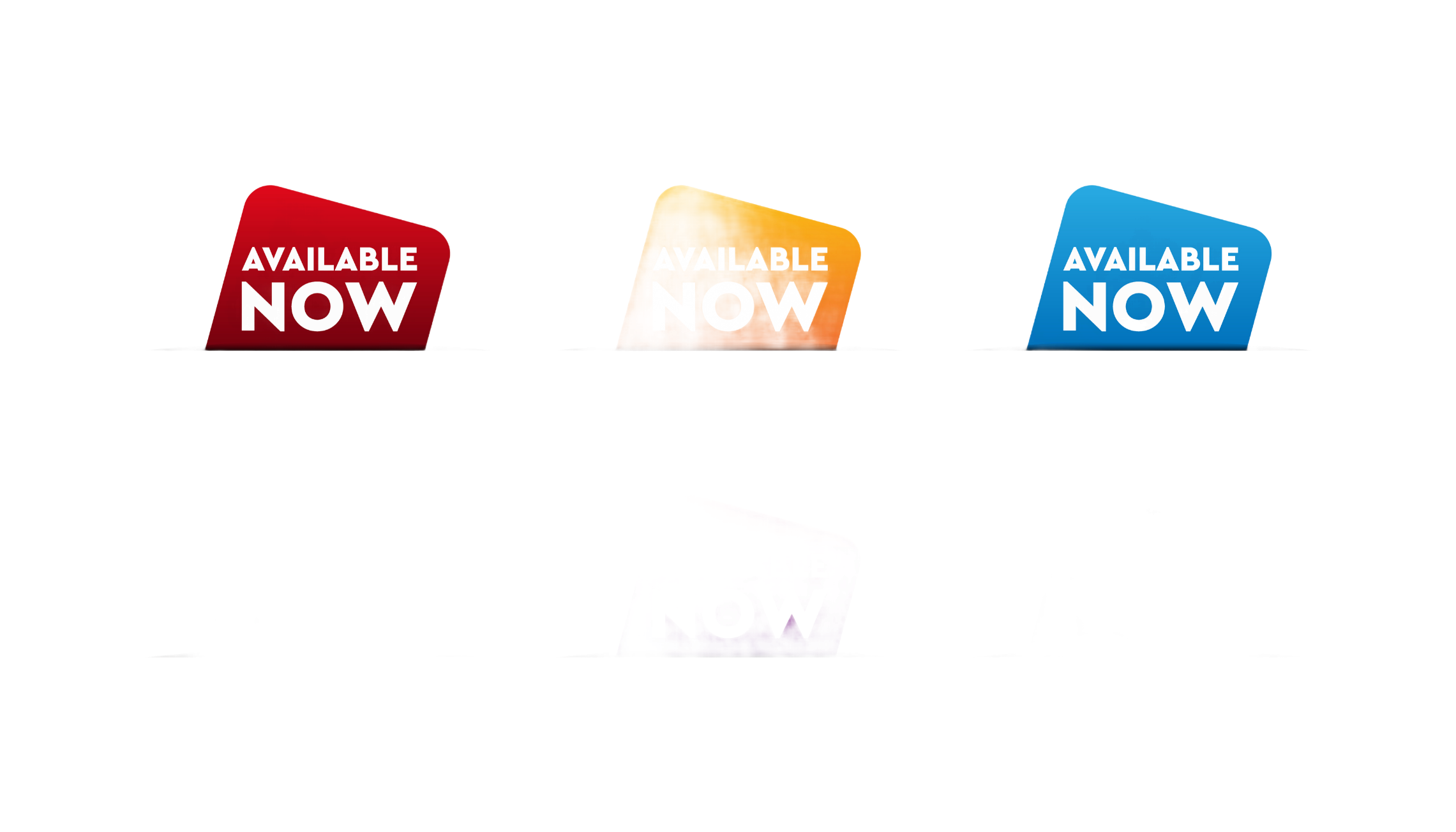 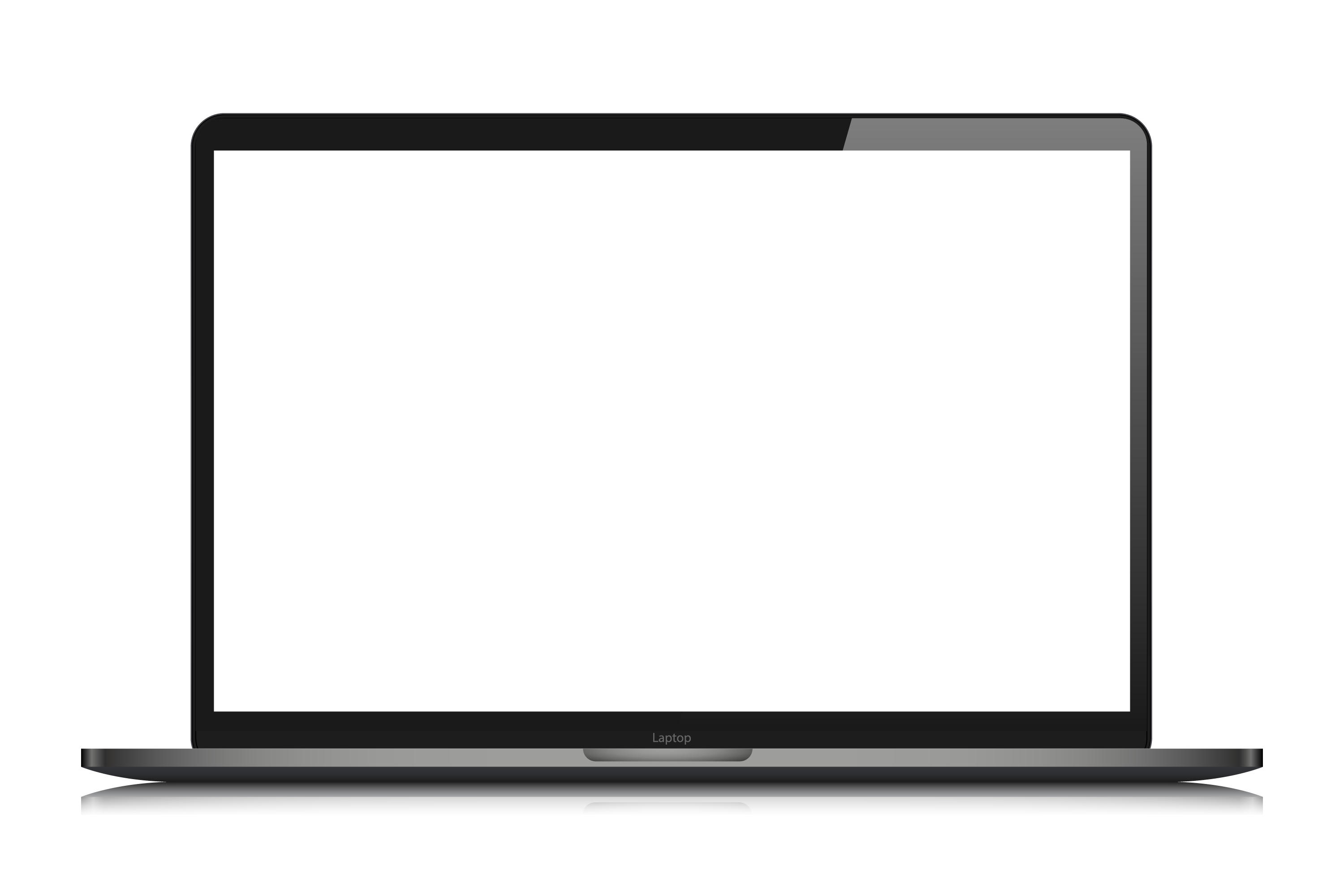 lead4ward.com/resources
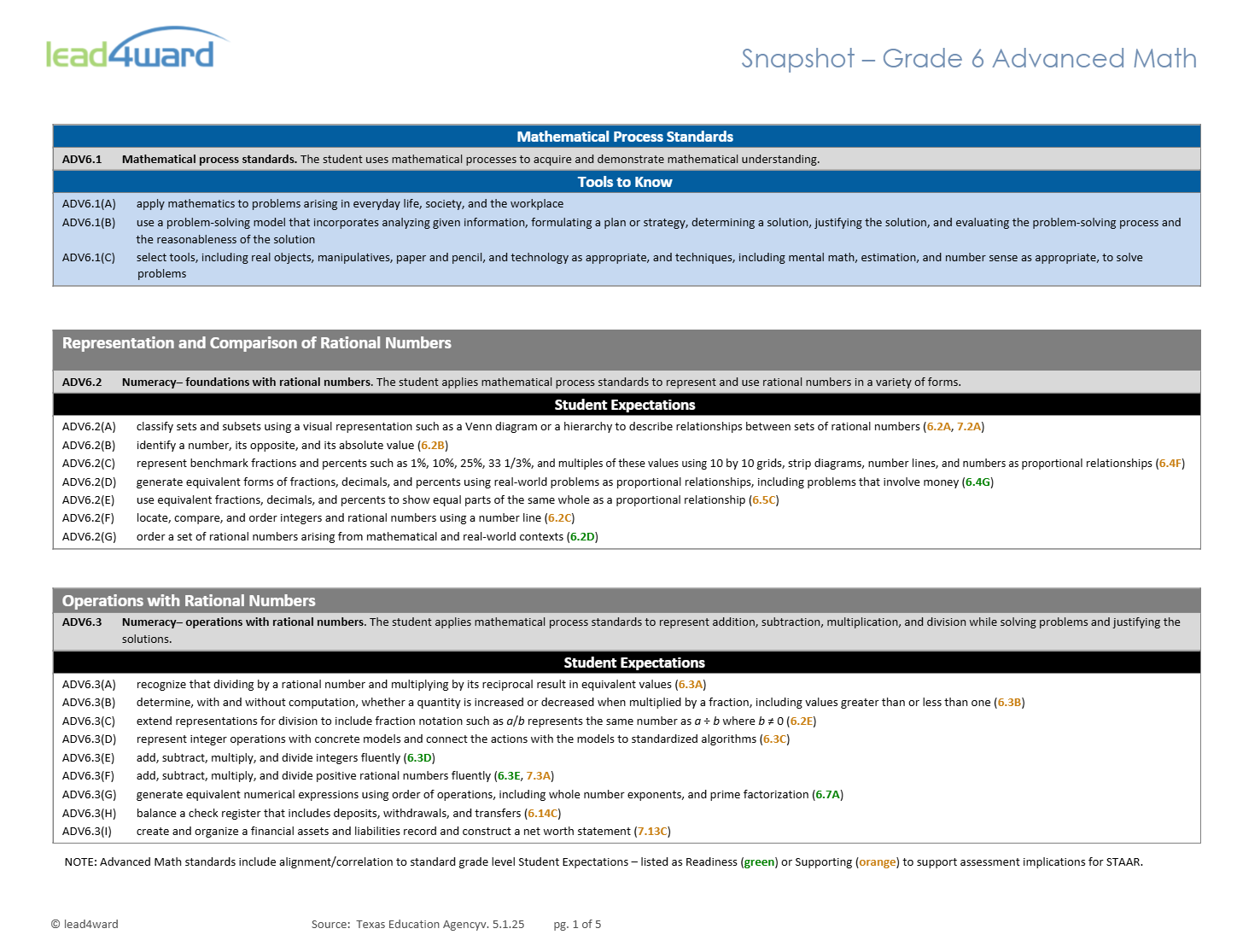 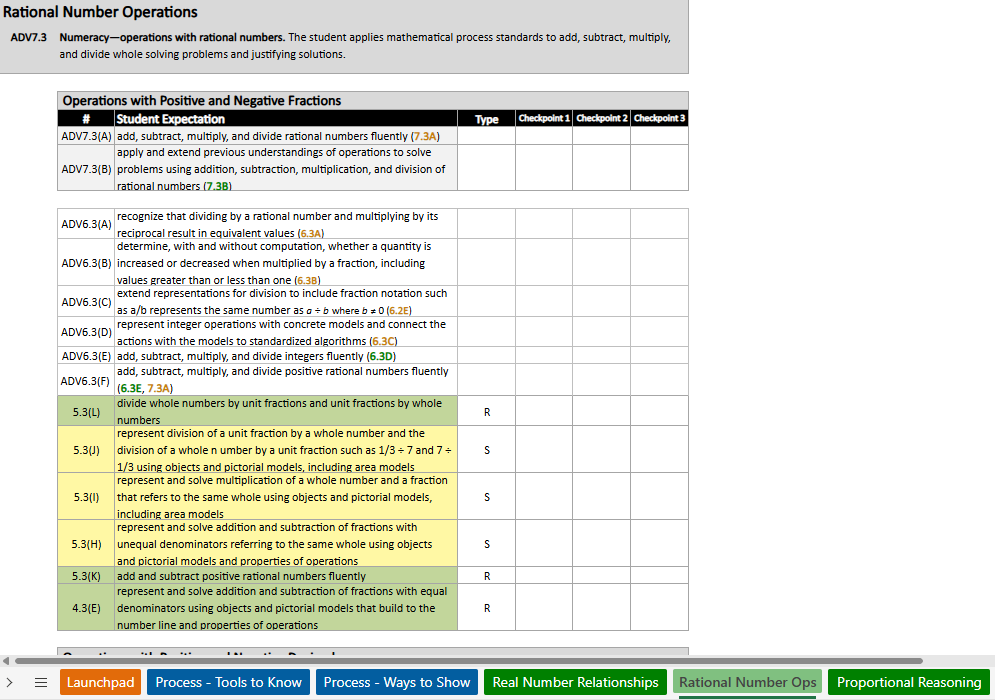 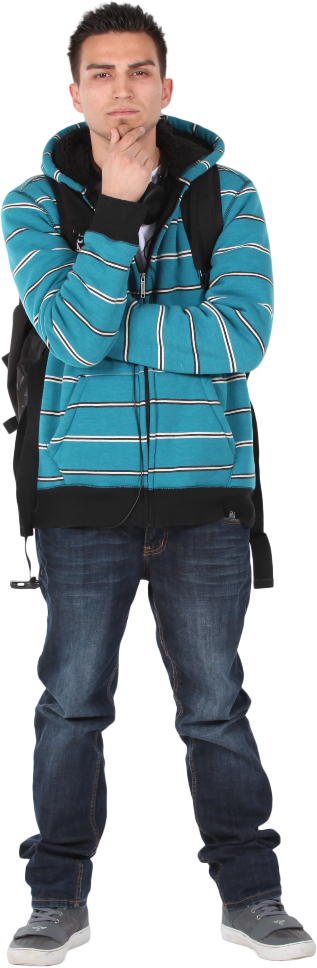 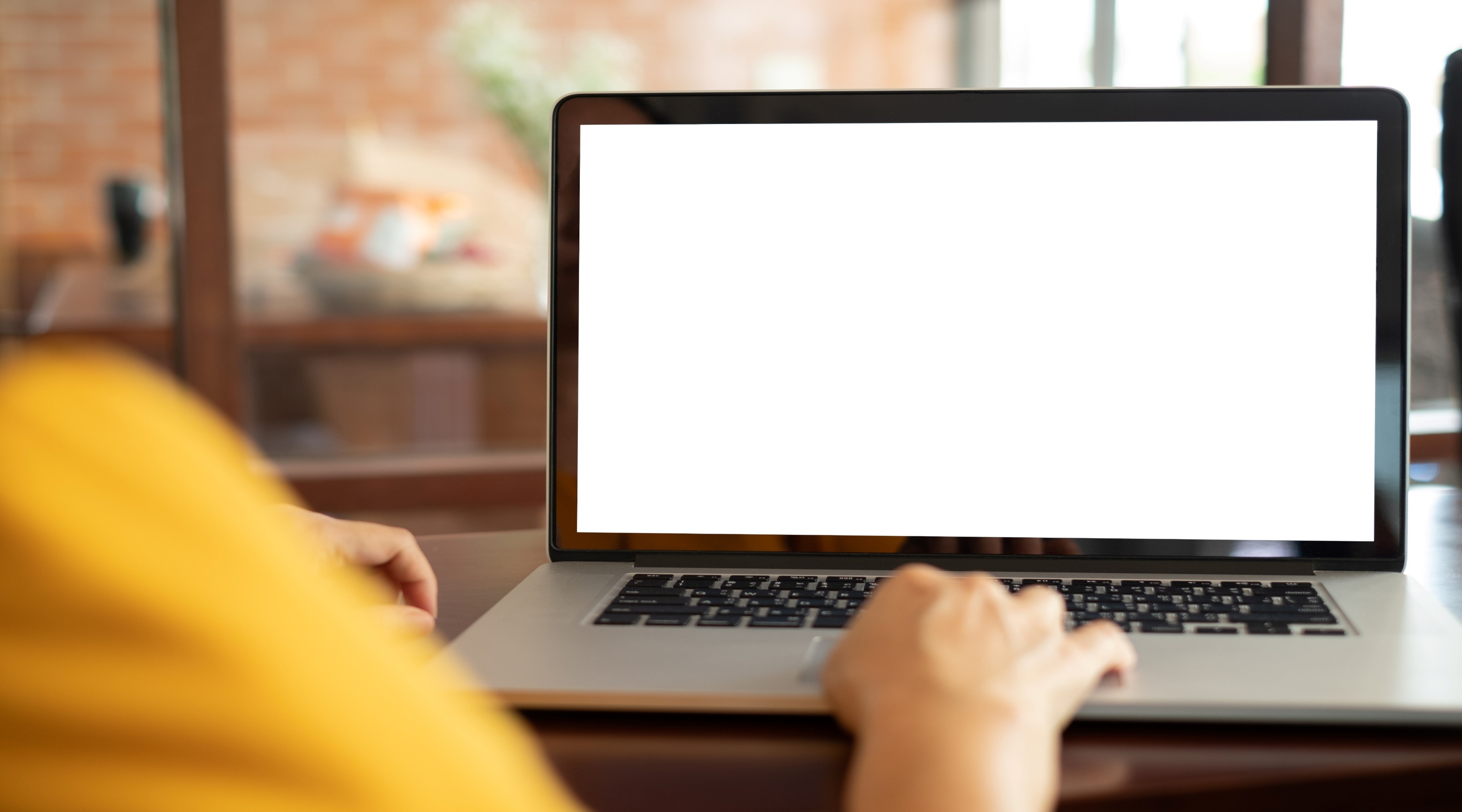 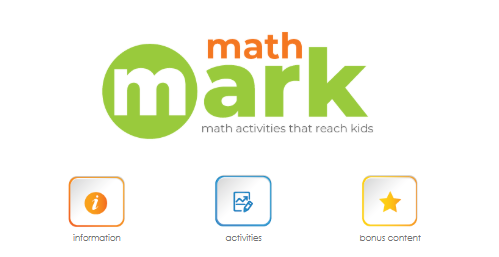 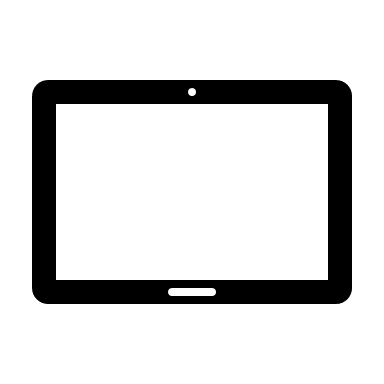 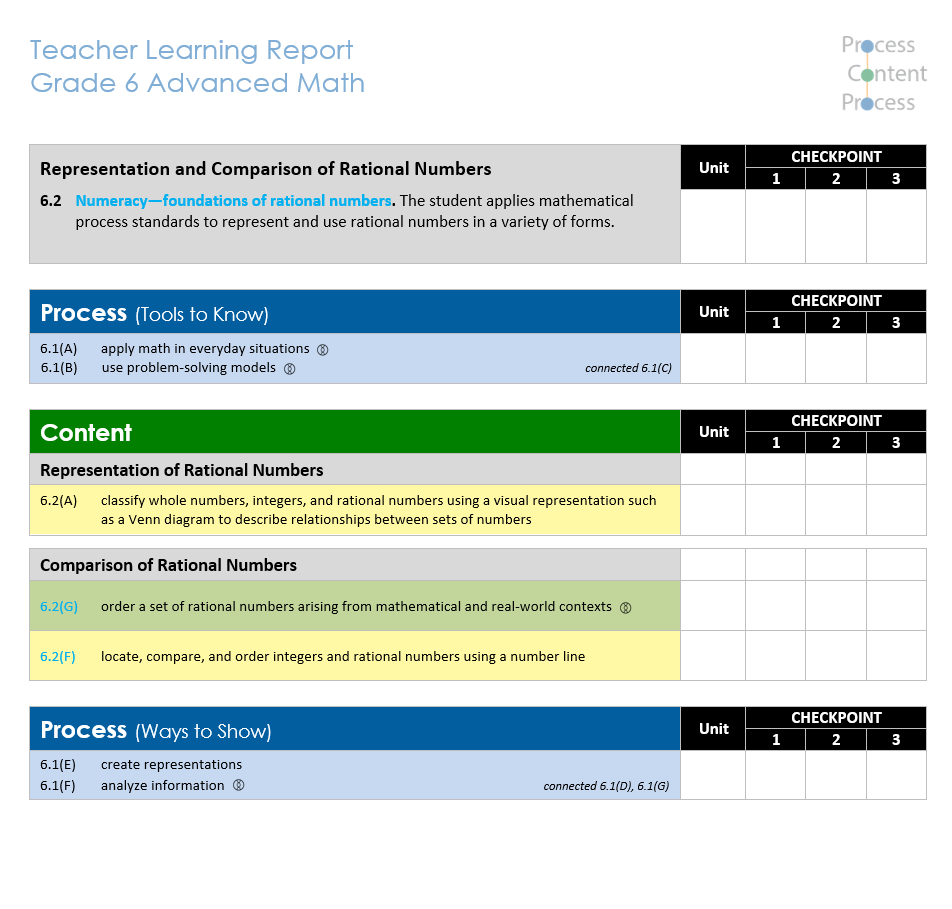 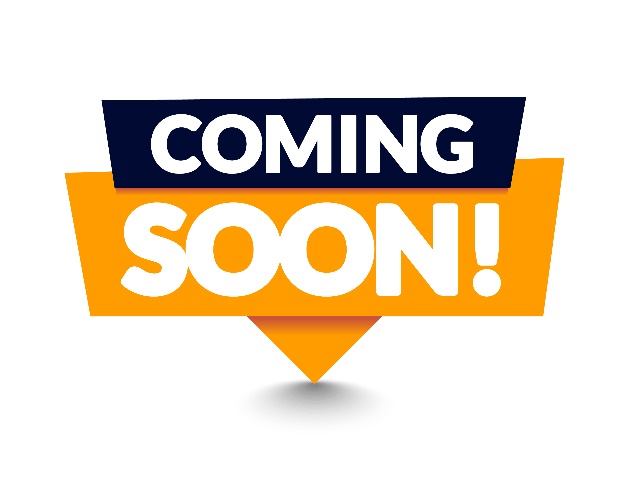 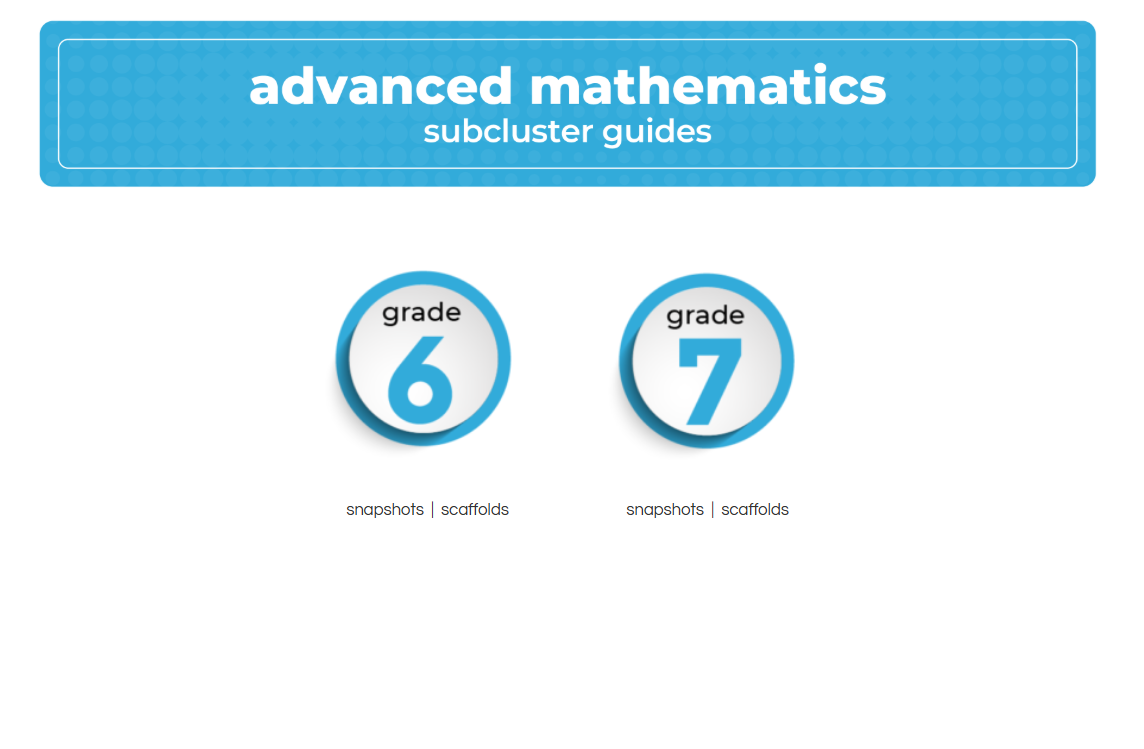 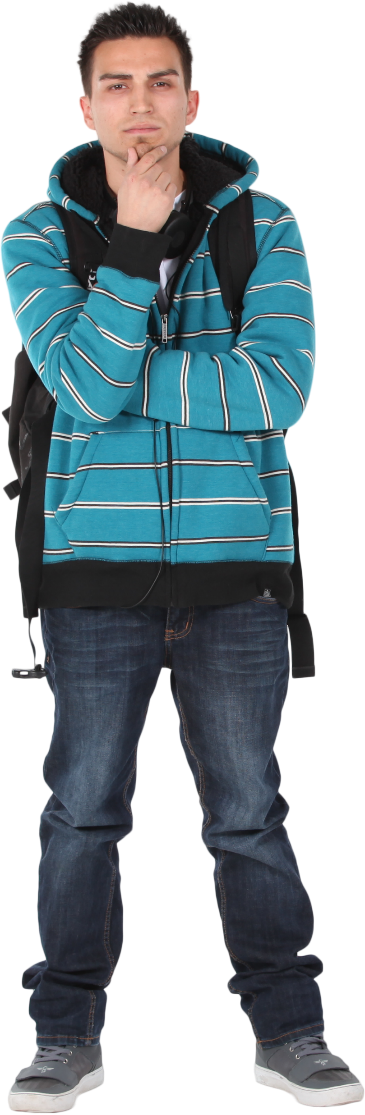 https://lead4ward.com/ms-adv-math-landing/
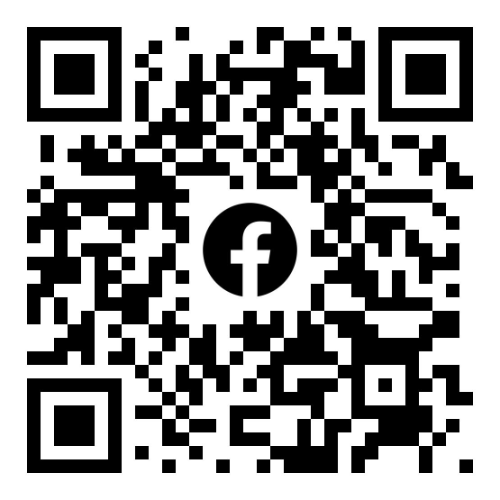 Questions? 
 we are here to help
info@lead4ward.com
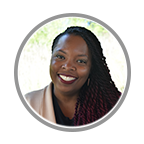 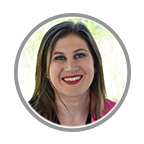 kim o’neal
kim.oneal@lead4ward.com
abby loggains
abby@lead4ward.com
HELPFUL LINKS
Strategies playlist: https://lead4ward.com/instructional-strategies
Math mark: https://store.lead4ward.com/pages/mathematics
Think conference: https://lead4ward.com/think
Open sessions:https://lead4ward.com/open-sessions/#tab-205ee059817036912c3
Workshops: https://lead4ward.com/workshops/#tab-dc44e4adee00109f6a9
Free resources: https://lead4ward.com/resources
TEA advanced math page: https://tea.texas.gov/academics/subject-areas/mathematics/middle-school-advanced-mathematics-program
Grade 8 SEs NOT included conceptually in grade 7 advanced standards, but will be tested on grade 8 STAAR